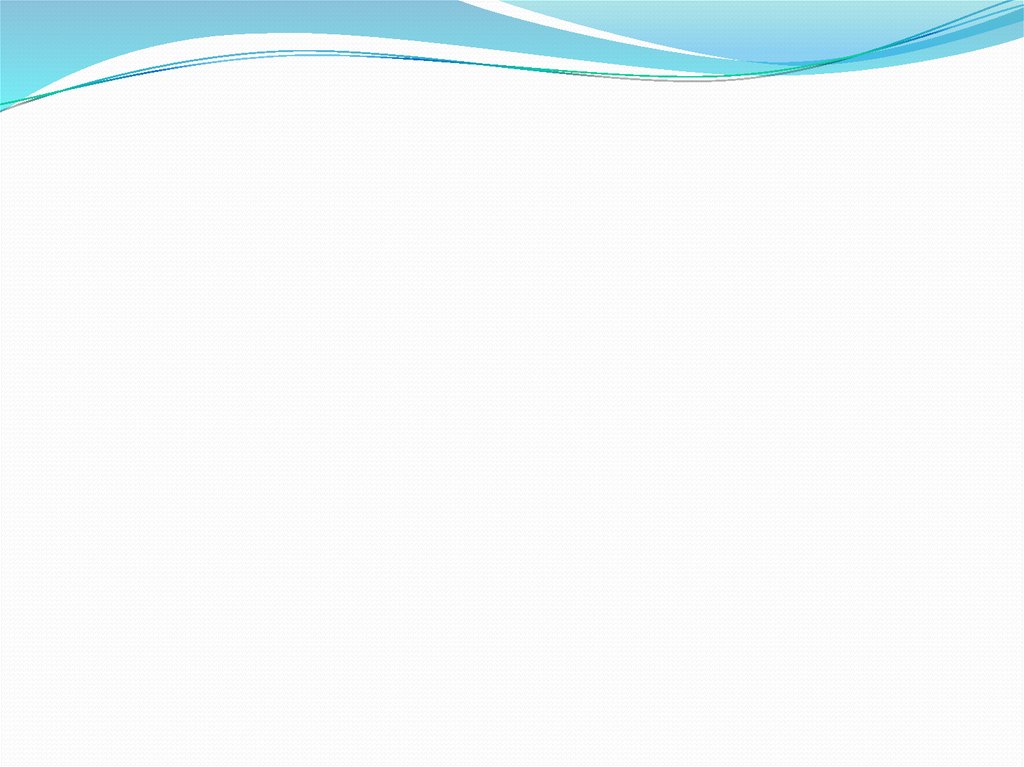 Портфолио
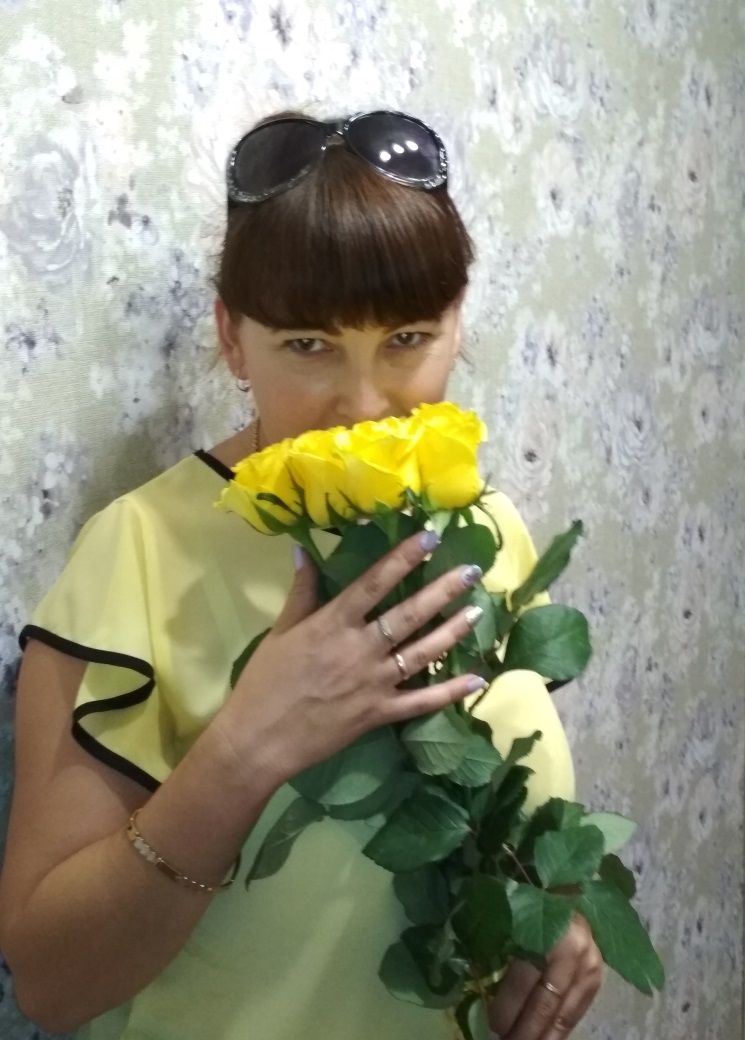 Шнякиной
Натальи ИвановнывоспитателяМДОУ «Детский сад № 66»г.о.Саранск
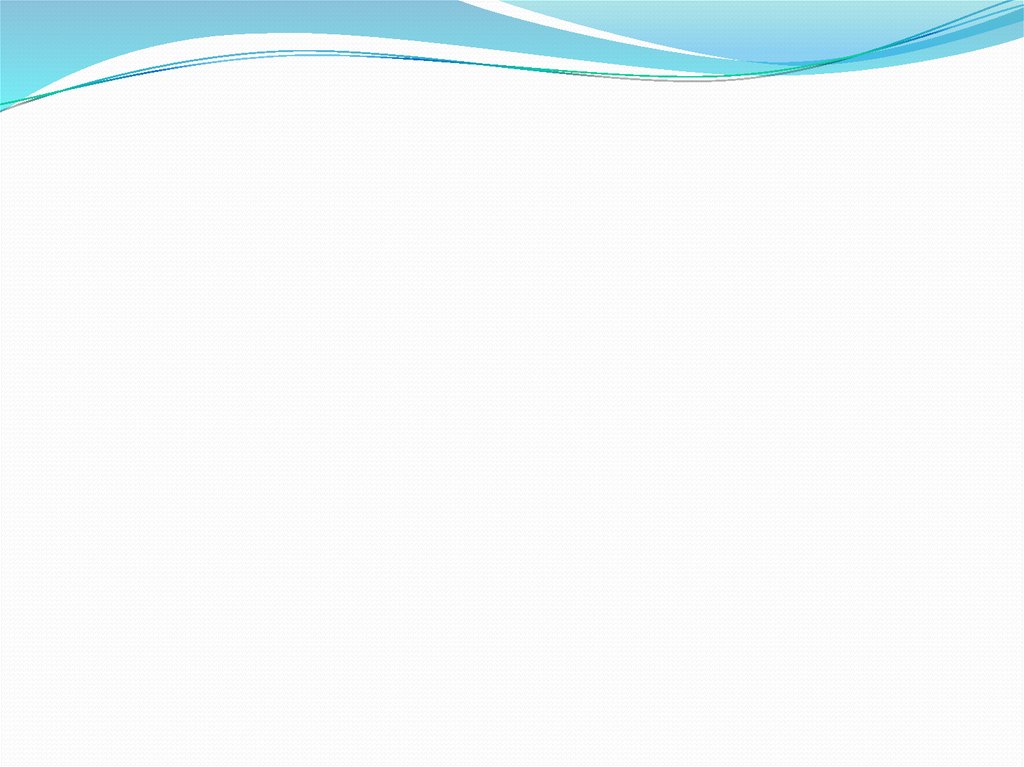 Дата рождения: 29.04.1987г.

Профессиональное образование:    высшее.
    Государственное образовательное учреждение высшего профессионального  образования «Мордовский государственный  педагогический  институт им.М.Е.Евсевьева»
    ДИПЛОМ     ВСГ 4588550 от 30 июня 2010года

Квалификация по диплому:   Учитель родного языка, литературы и учитель русского языка и литературы.

Специальность, диплом: «Родной язык и литература» с дополнительной специальностью «Русский язык и литература»

Стаж педагогической работы (по специальности):      9 лет

Общий трудовой стаж:  10 лет

Наличие квалификационной категории: первая

Дата последней аттестации: 01 июня2015

Звание: не имею
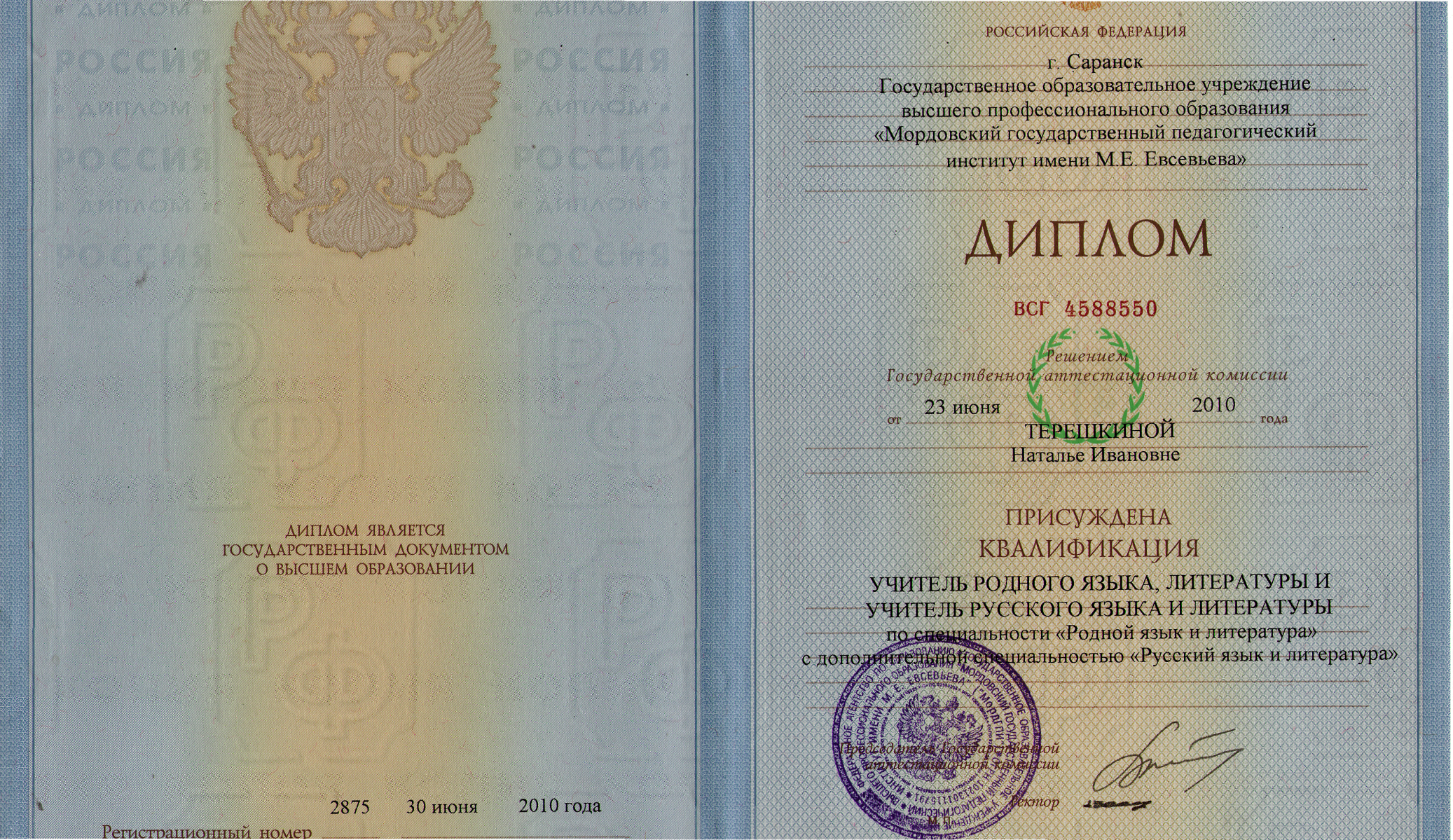 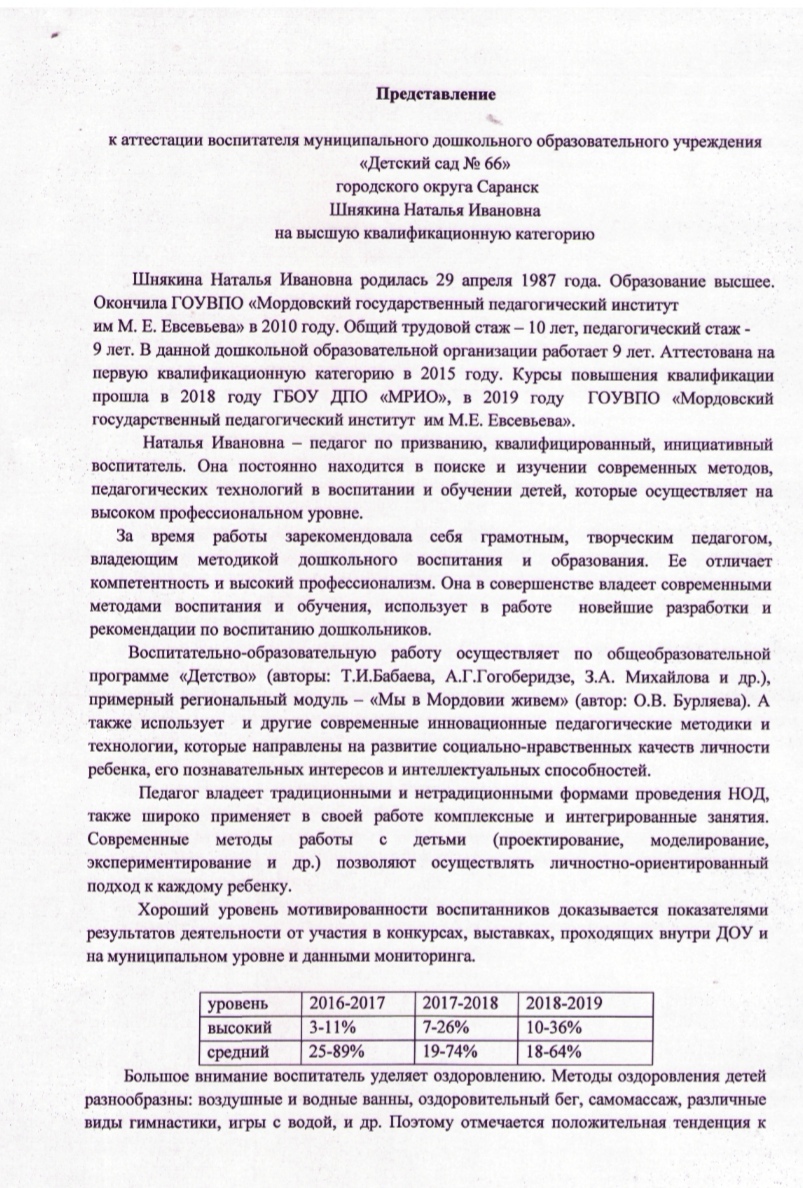 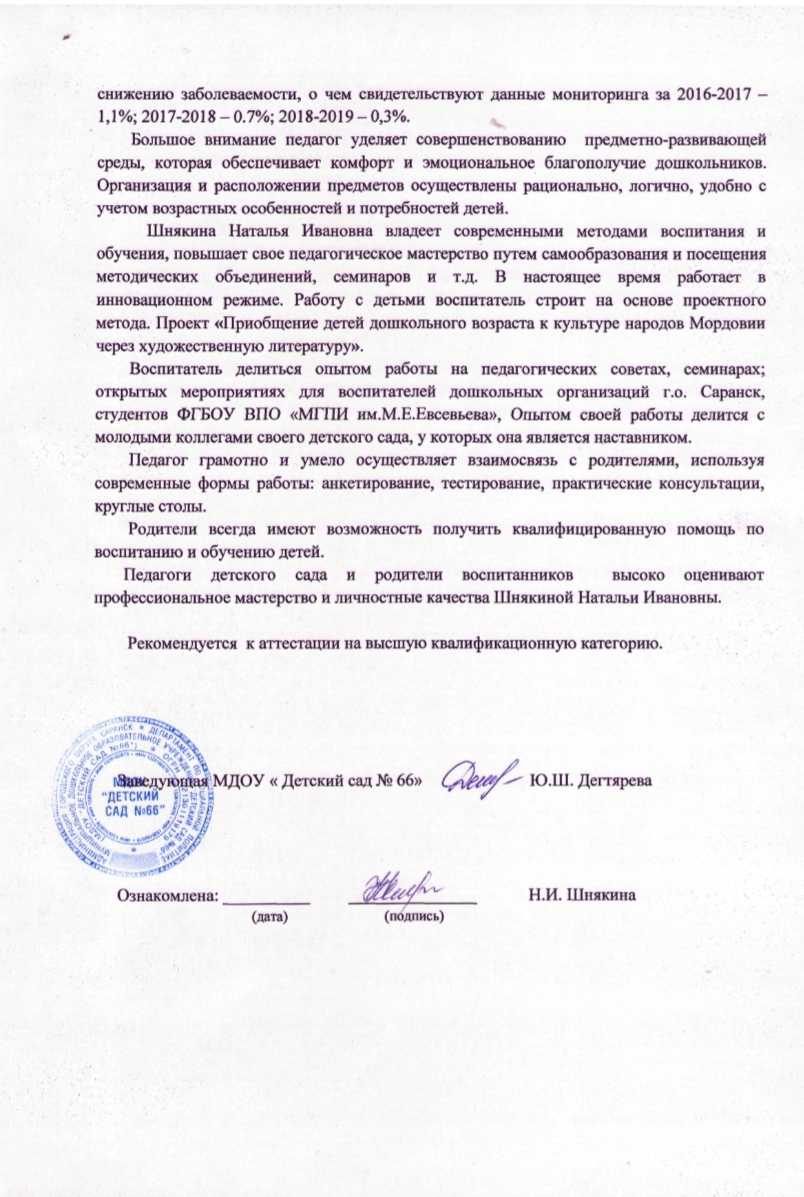 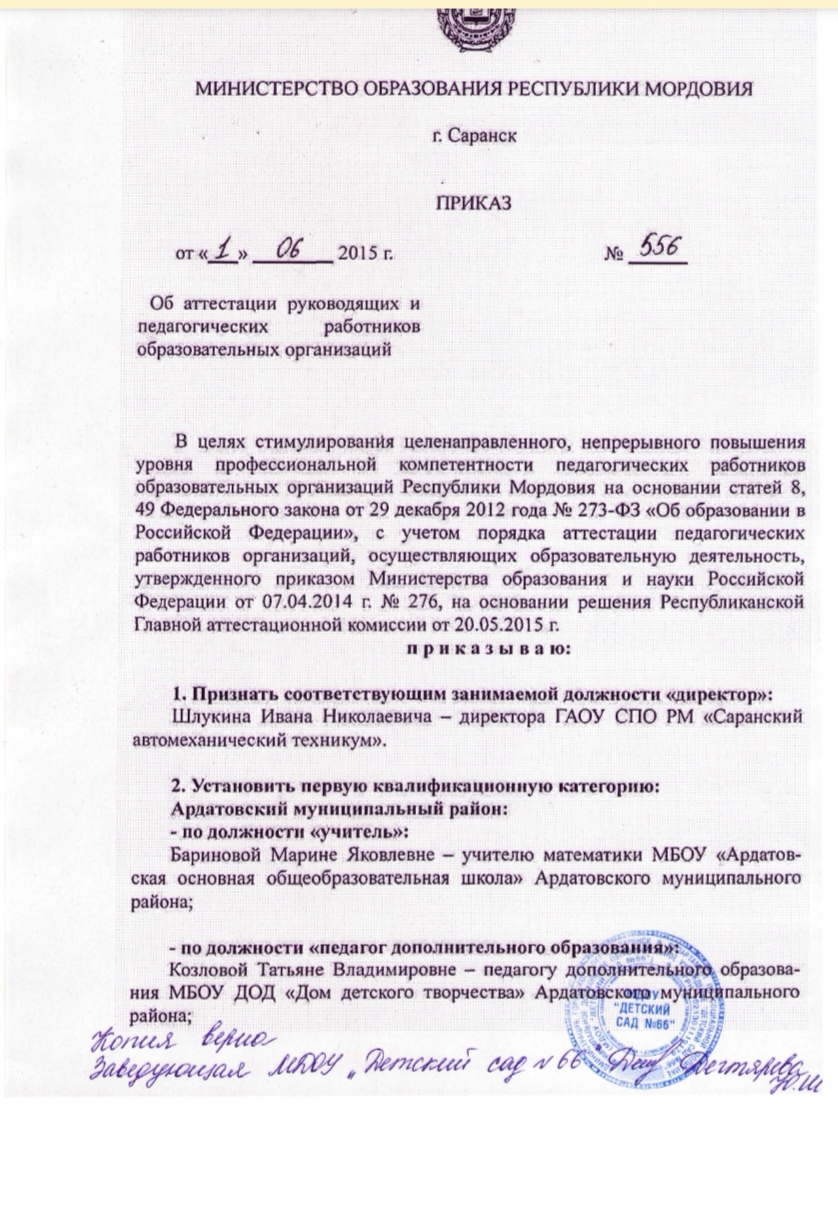 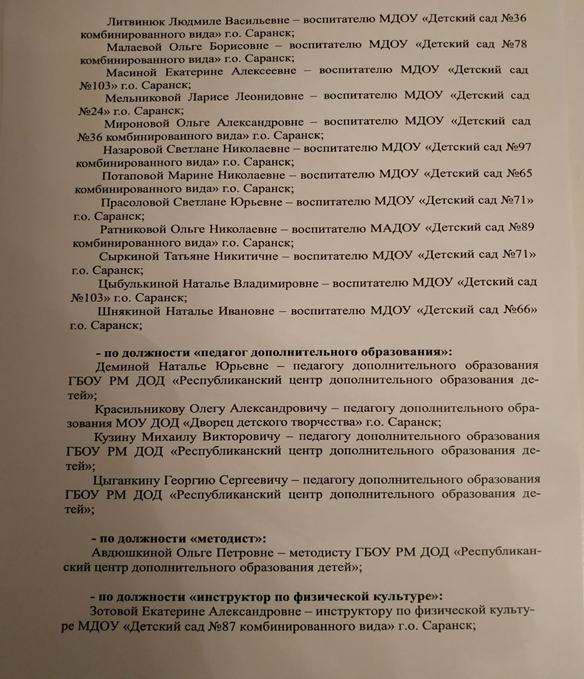 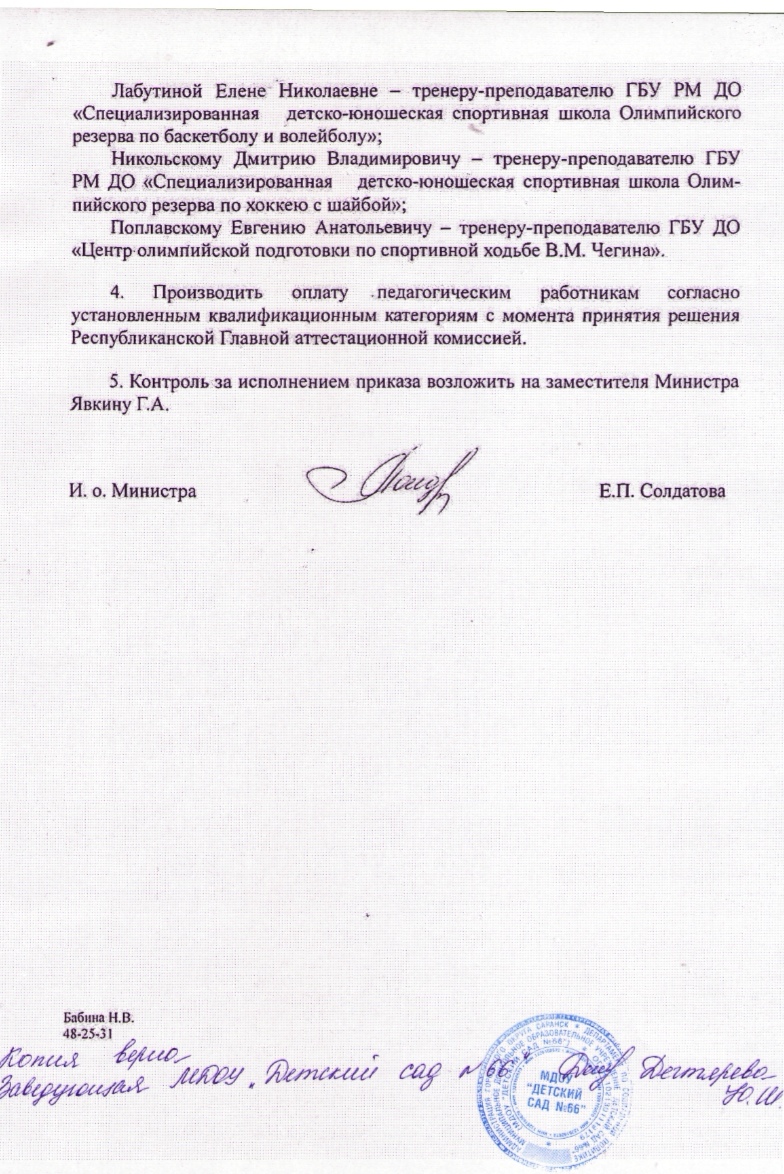 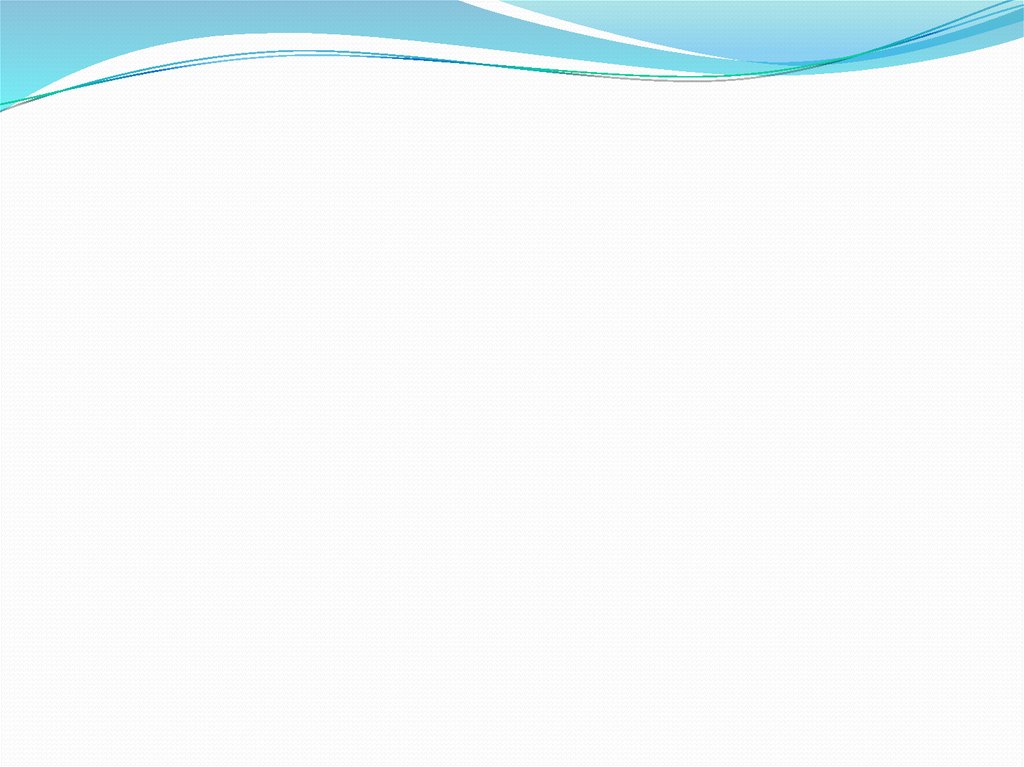 Представление педагогического опыта воспитателя
Формирование знаний детей дошкольного возраста о традициях малой Родины посредством художественной литературы.
http://ds66sar.schoolrm.ru
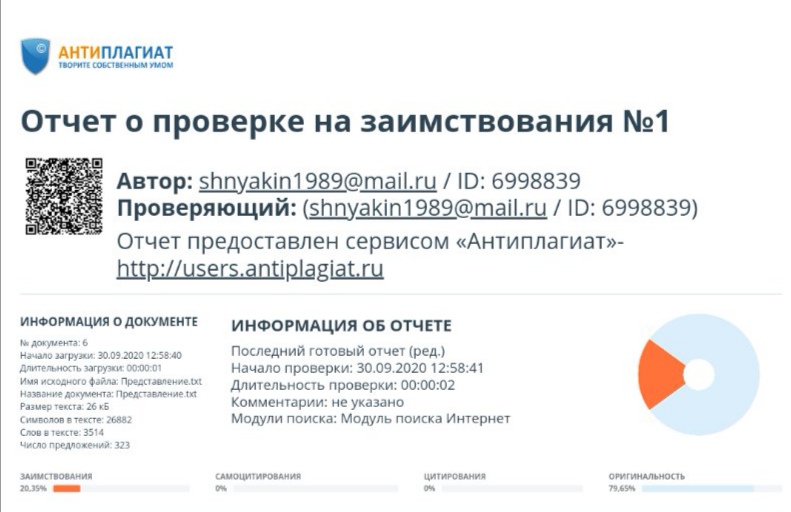 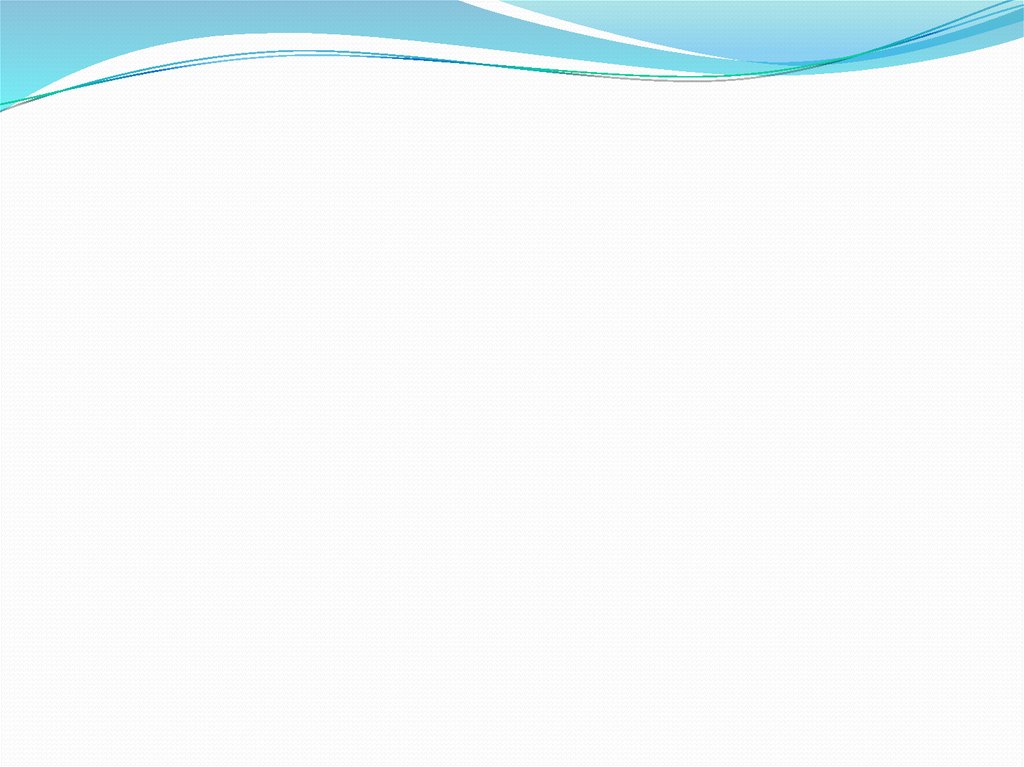 1. Участие в инновационной (экспериментальной) деятельности.
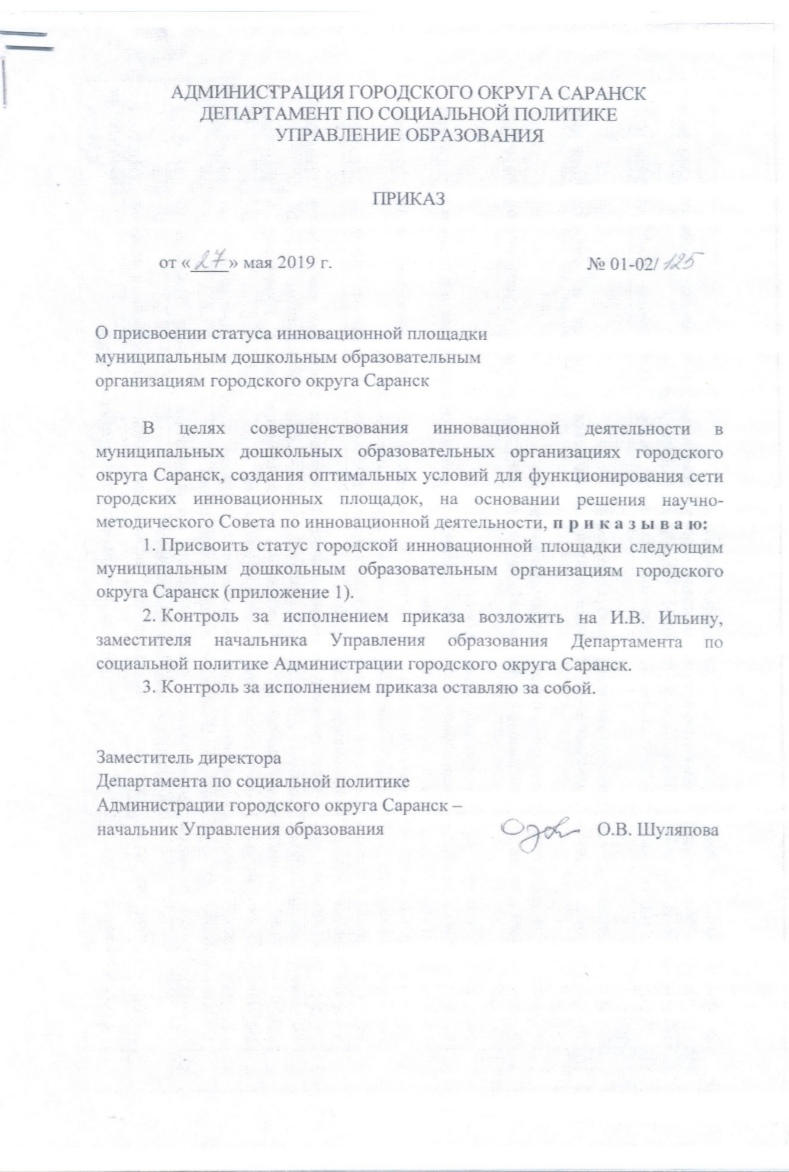 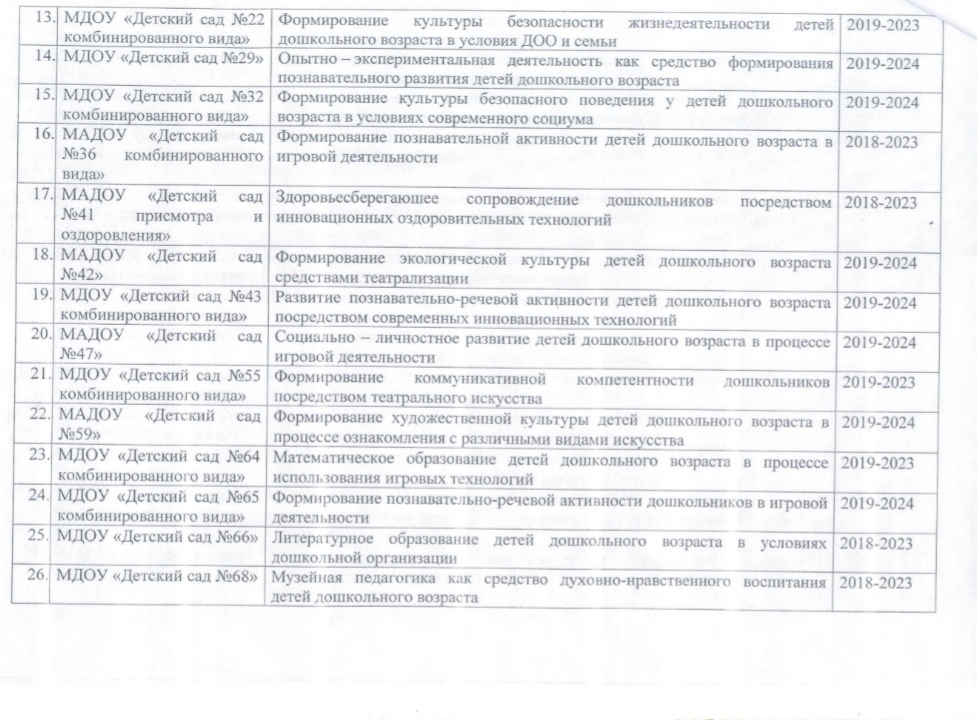 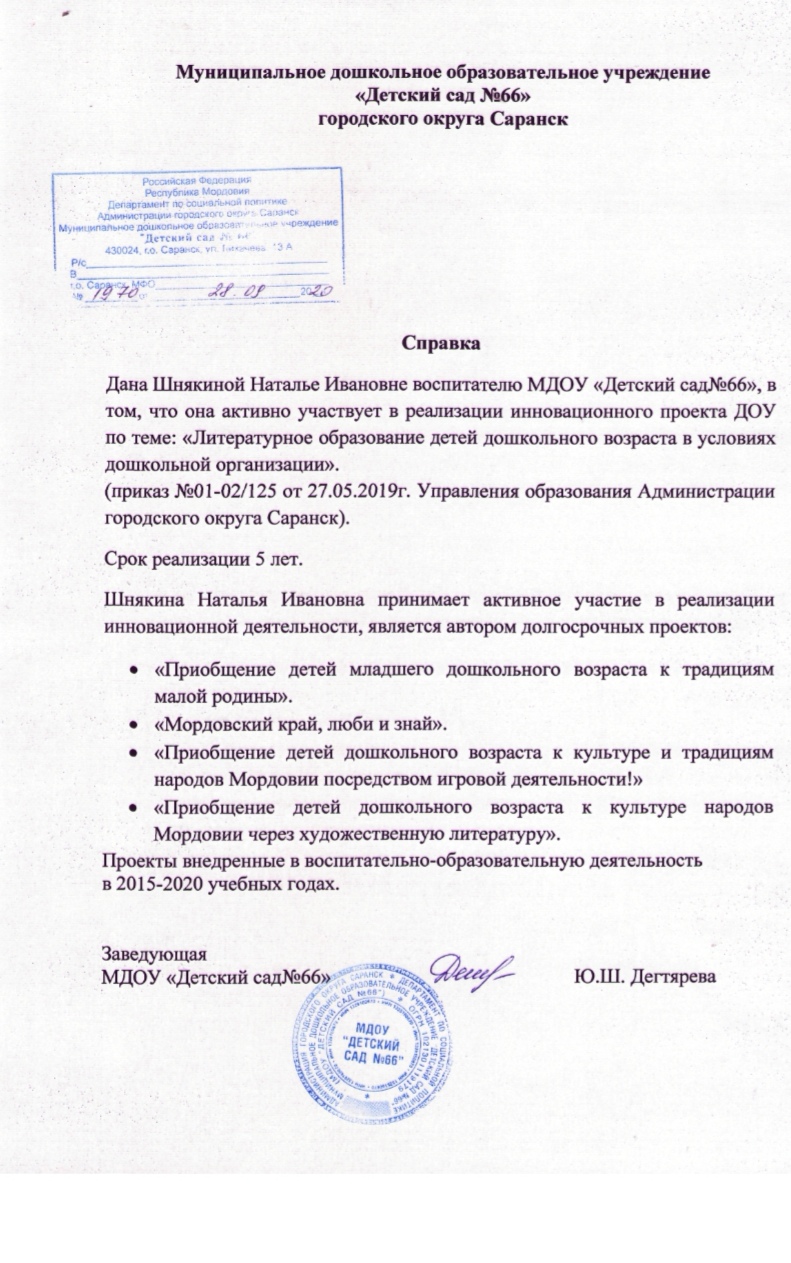 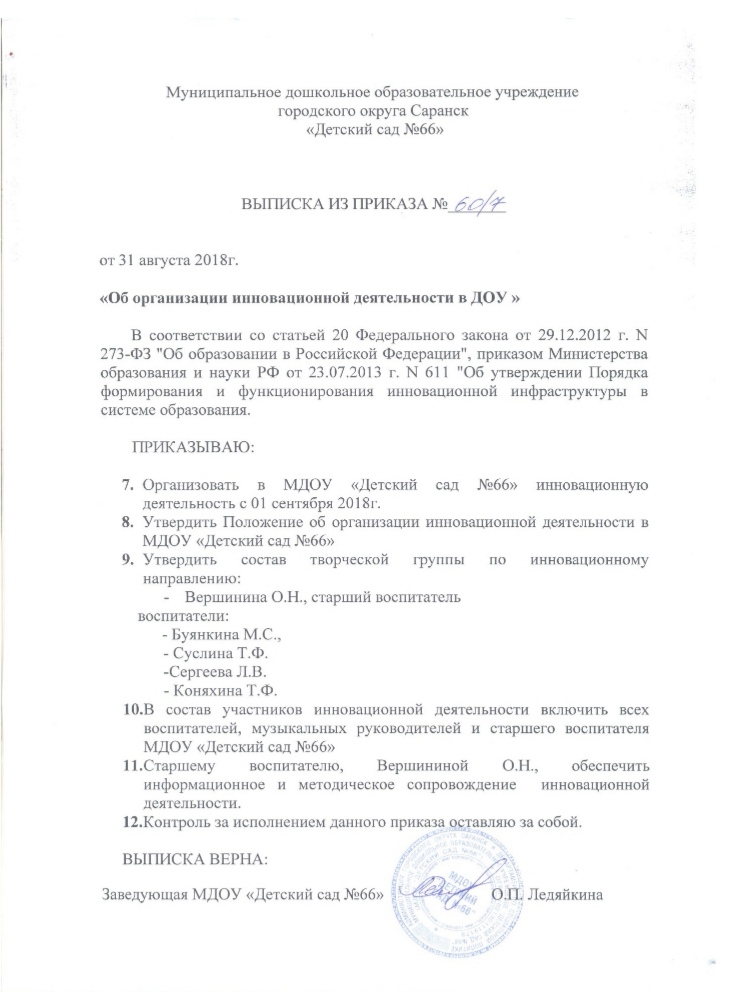 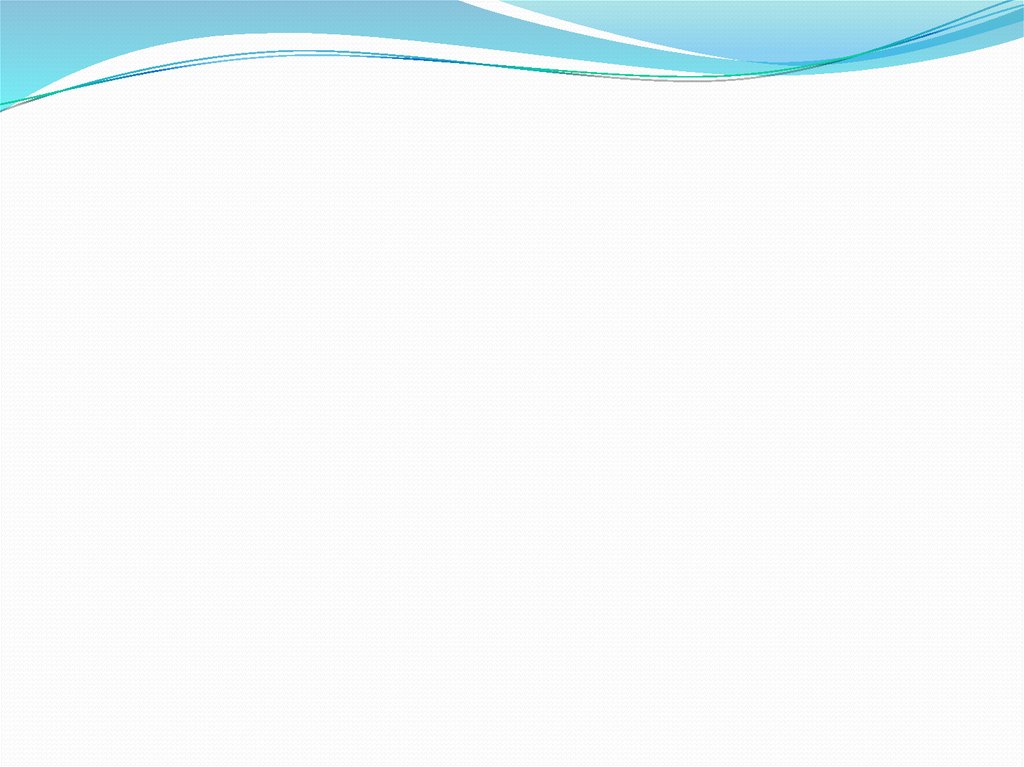 2. Наставничество.
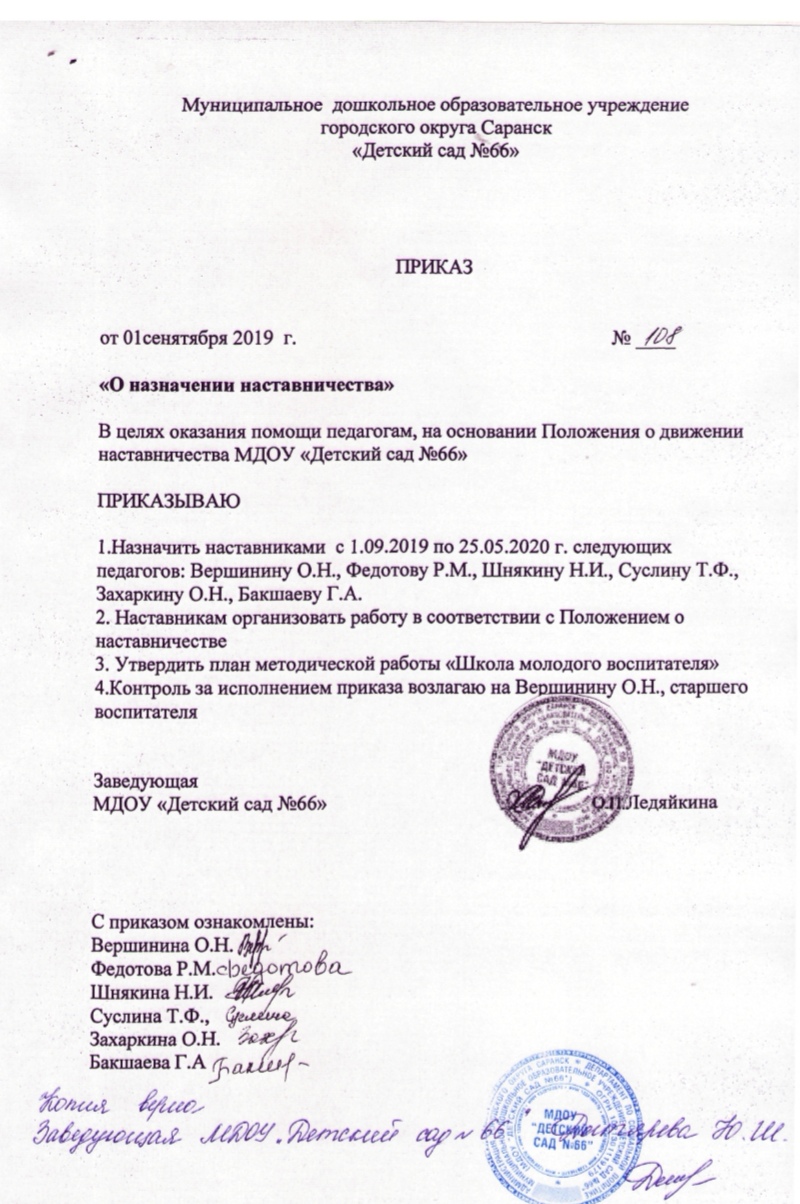 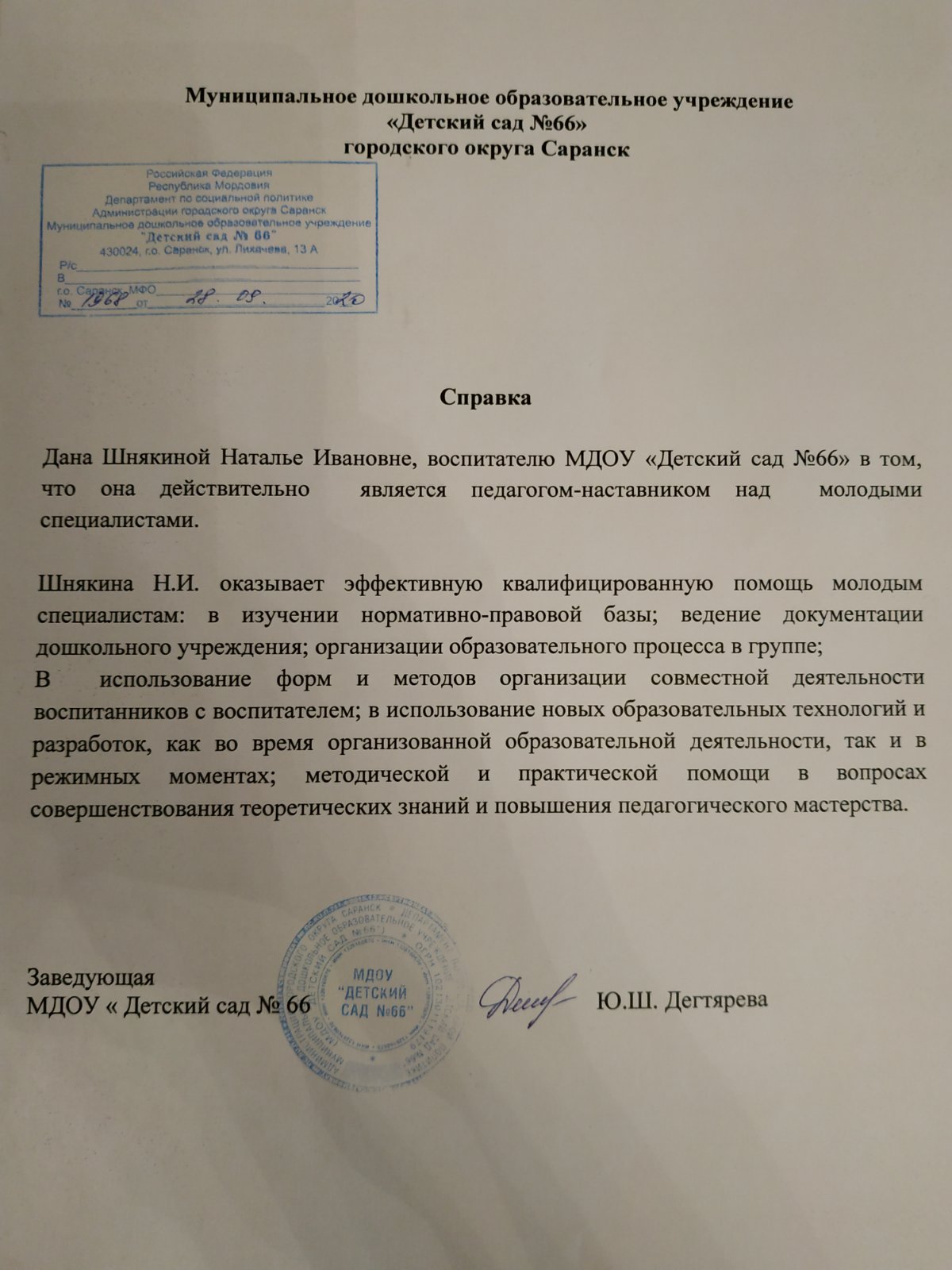 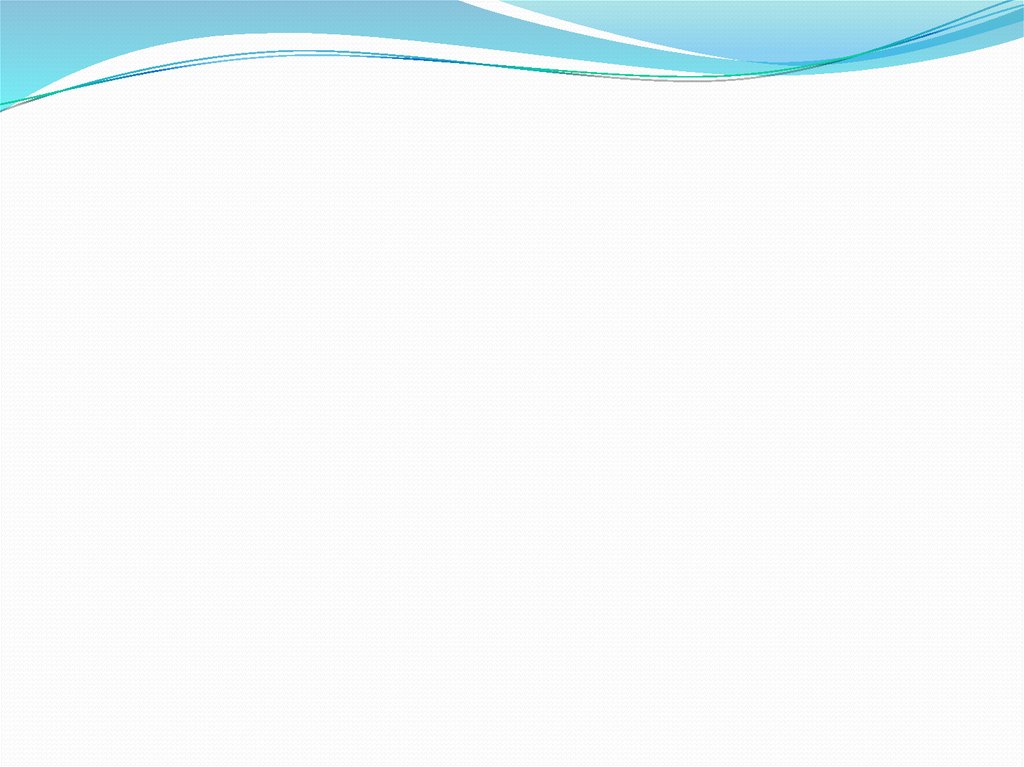 3.Наличие публикаций.
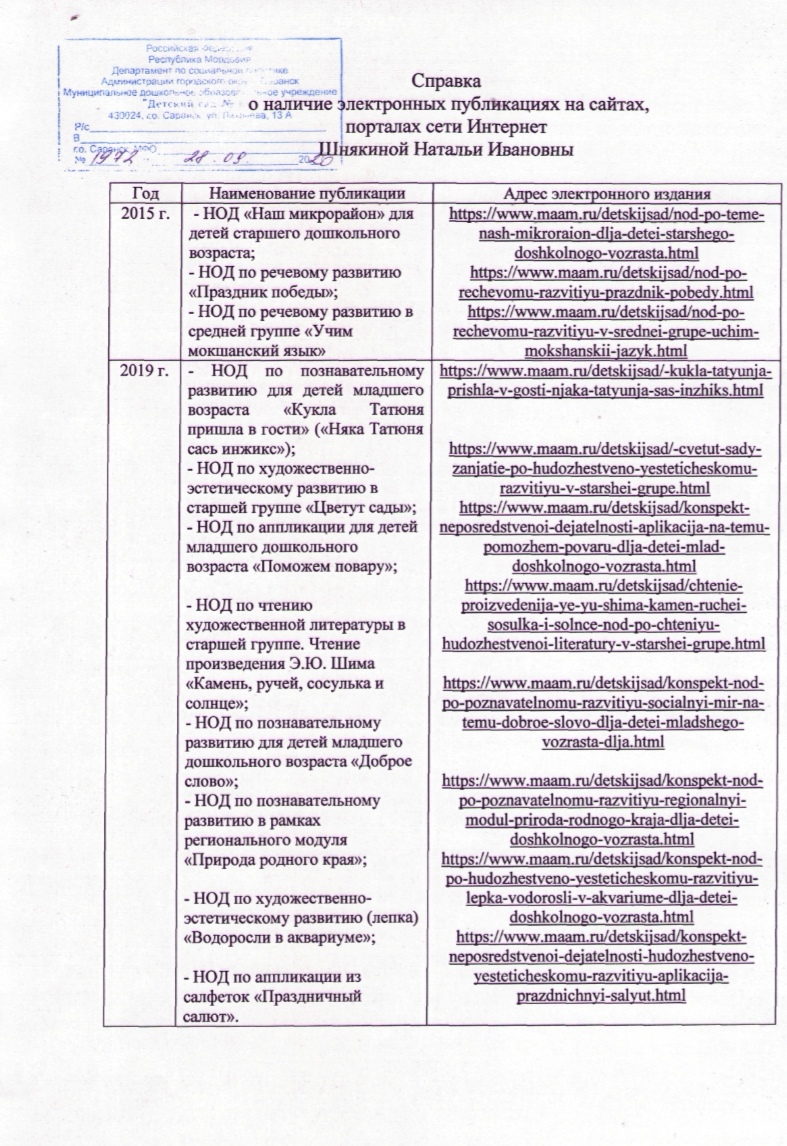 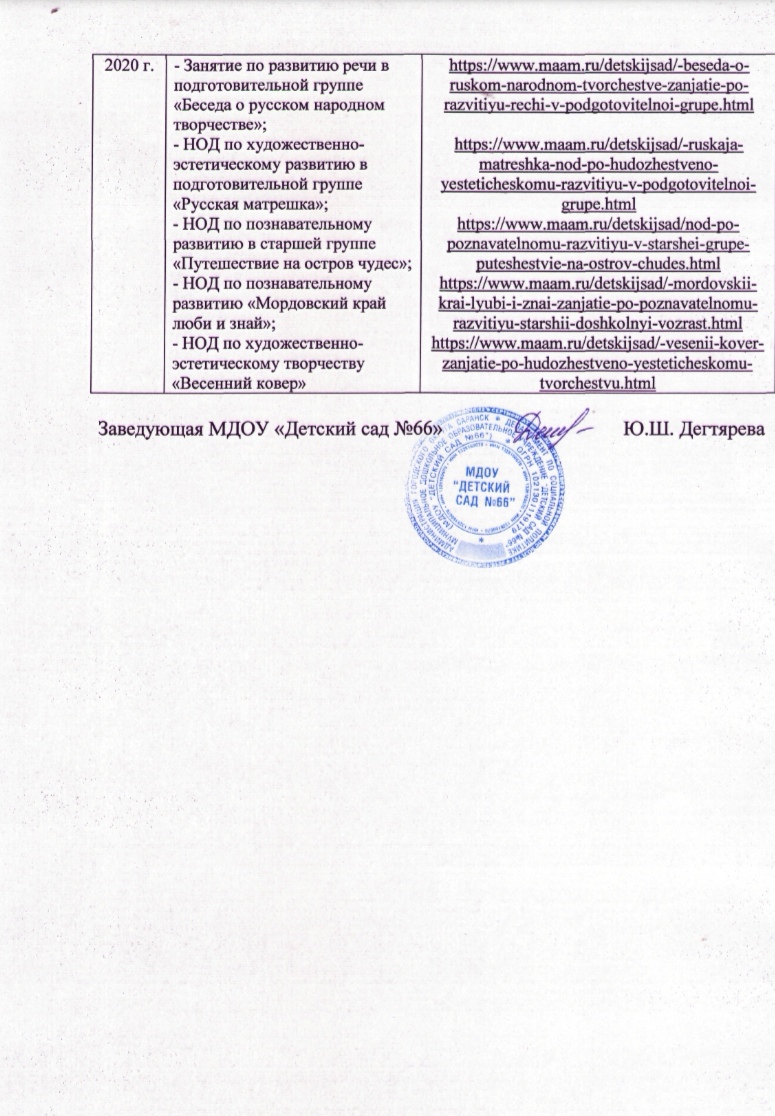 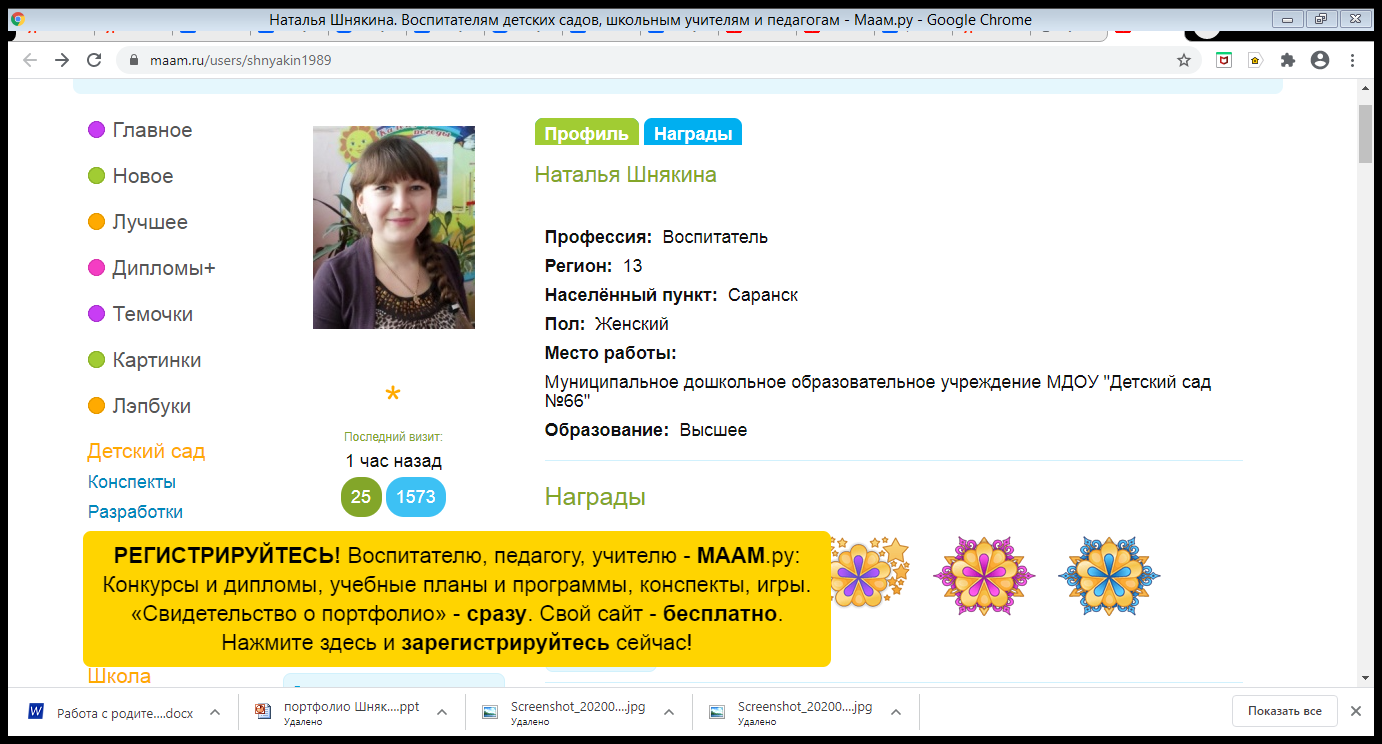 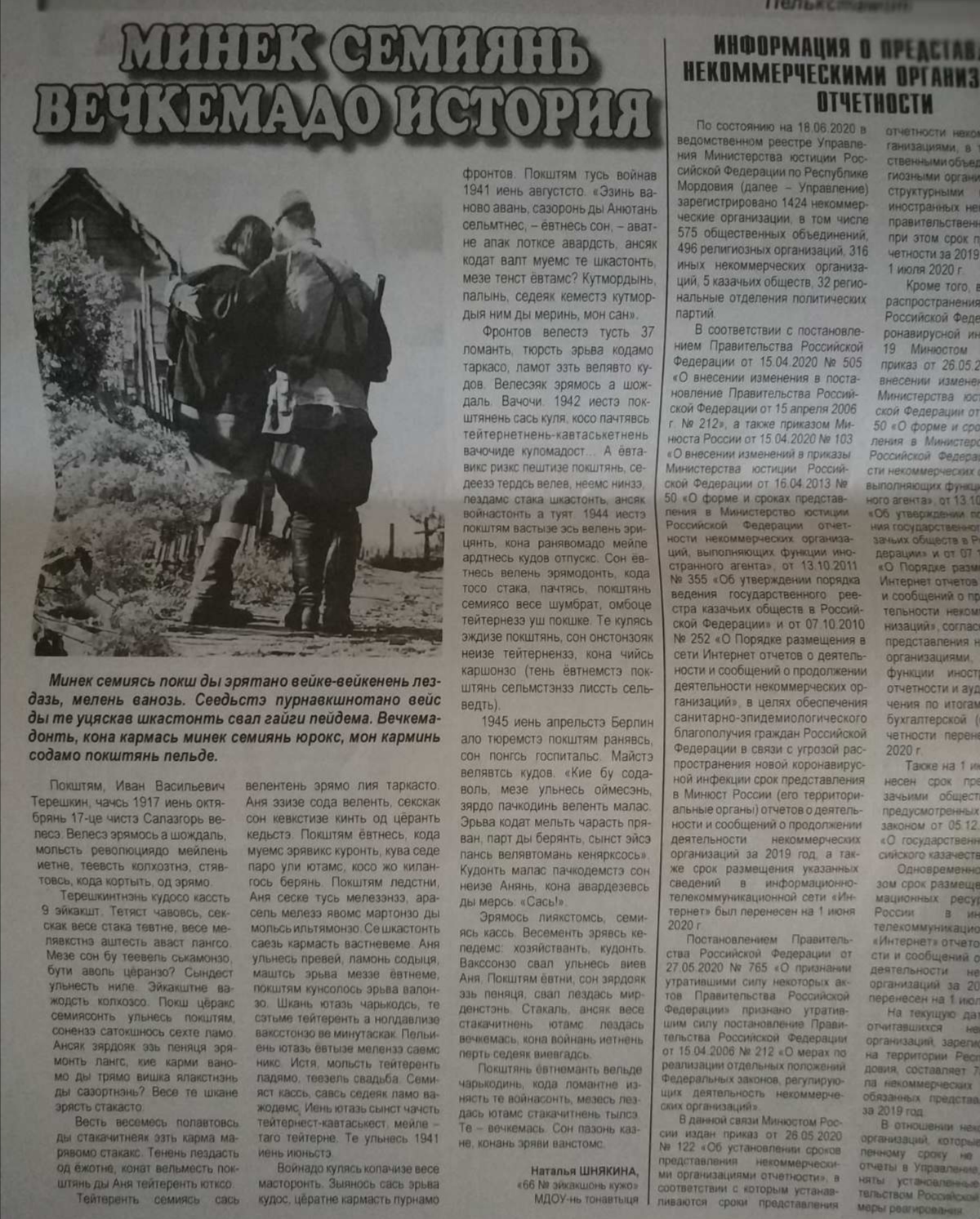 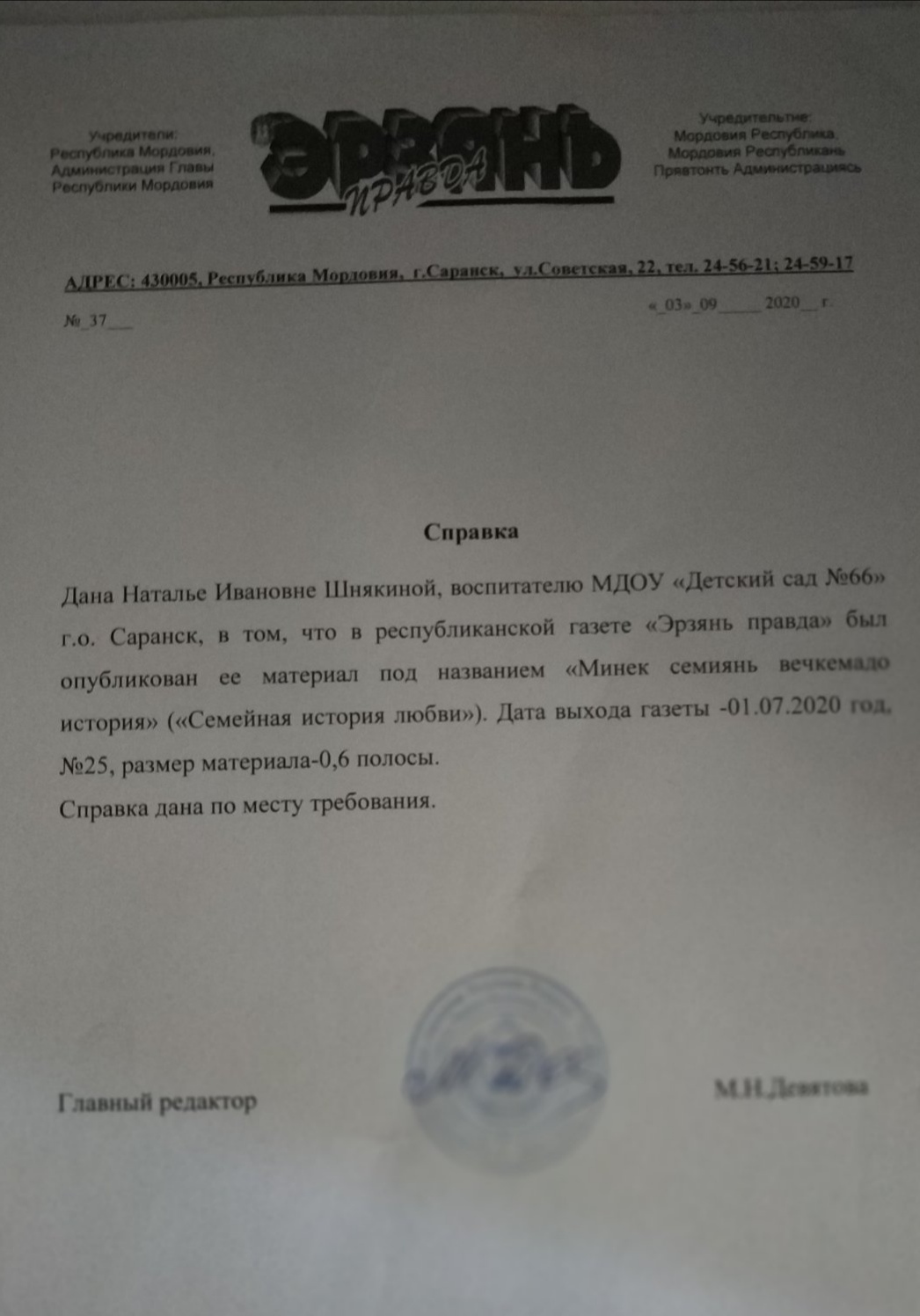 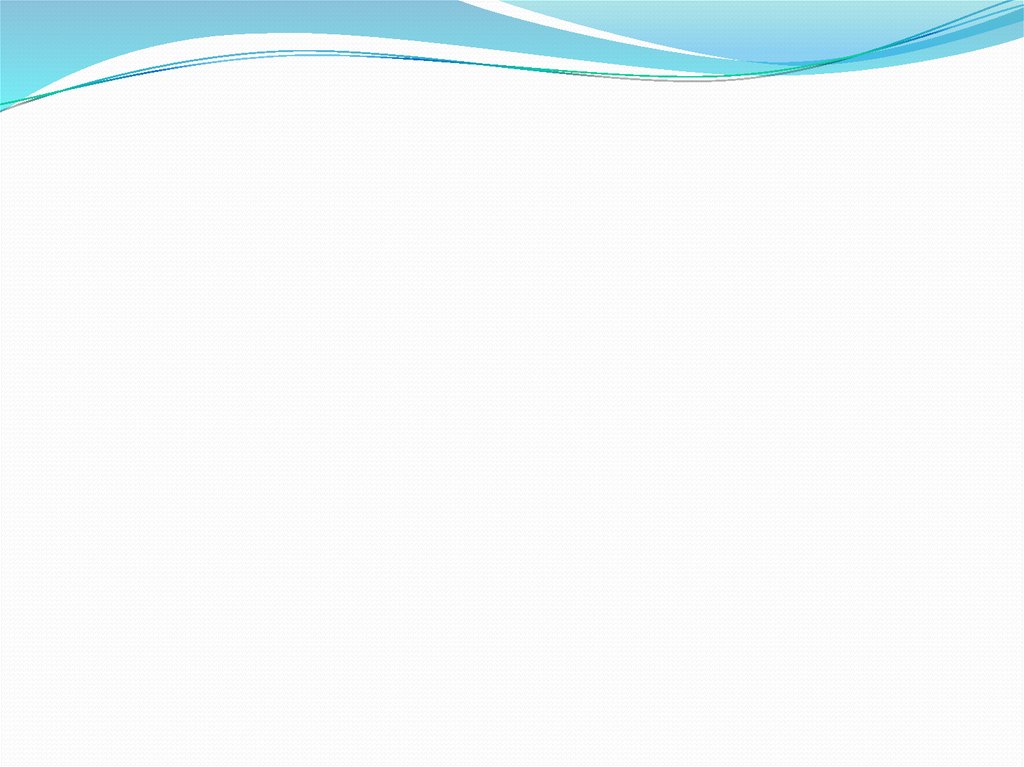 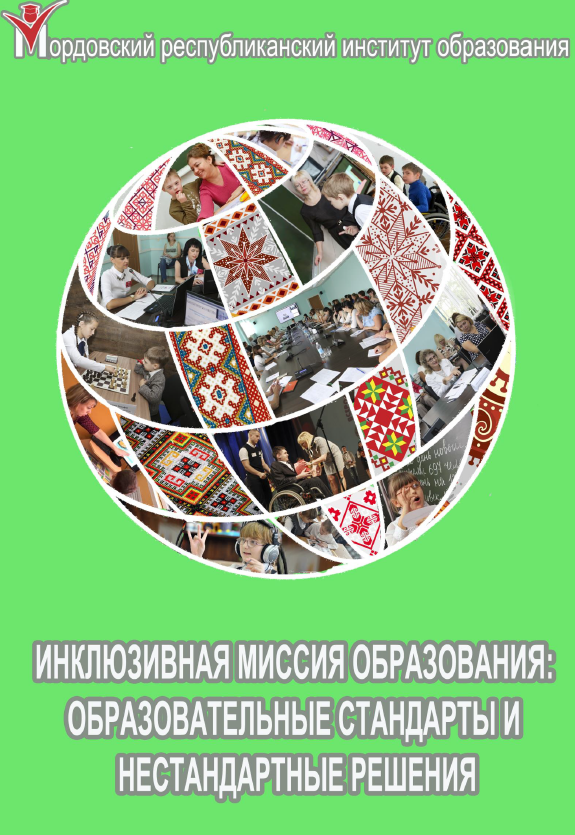 Сборник материалов 
Межрегиональной научно-практической конференции
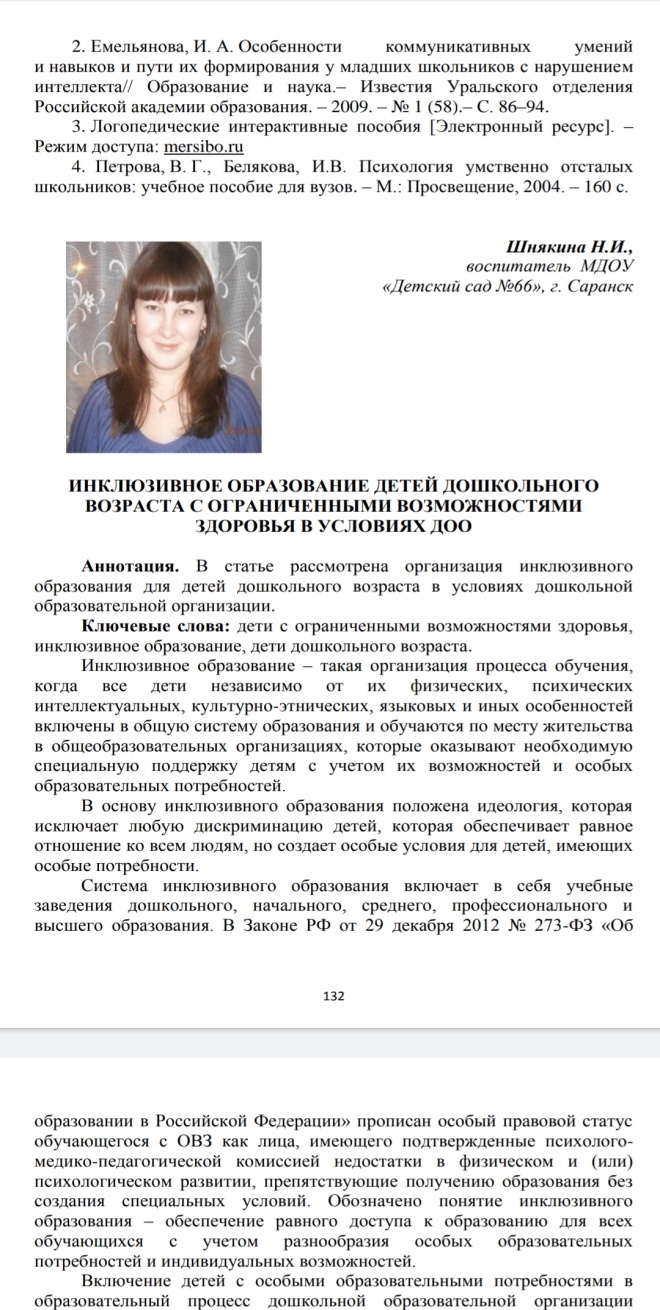 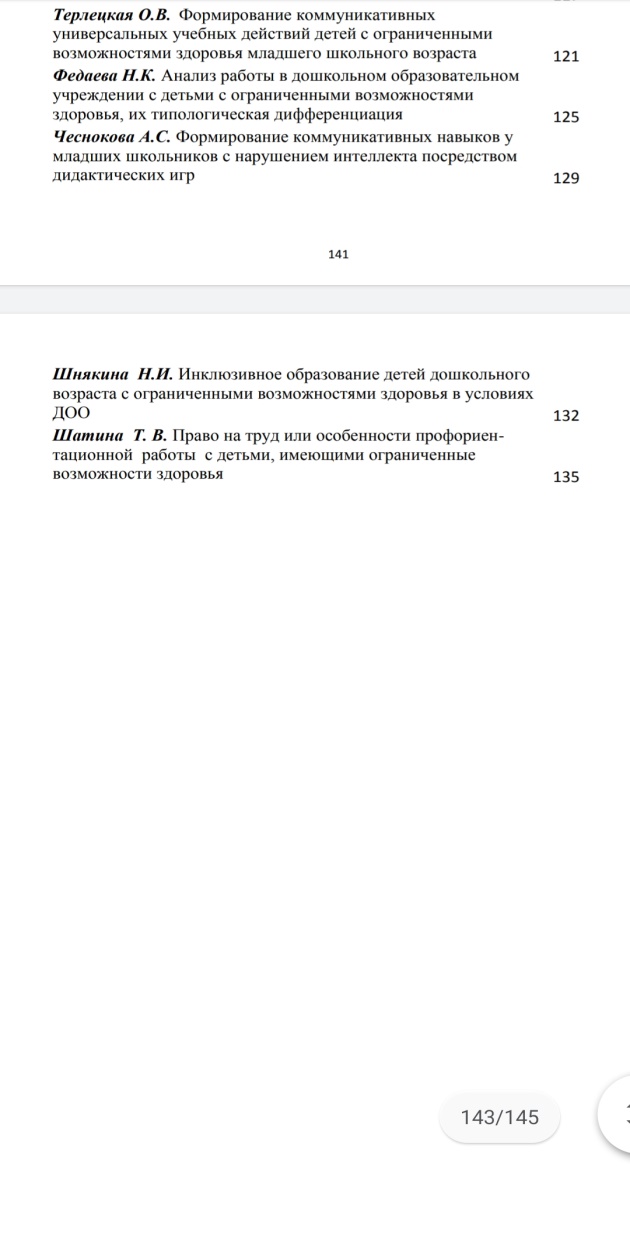 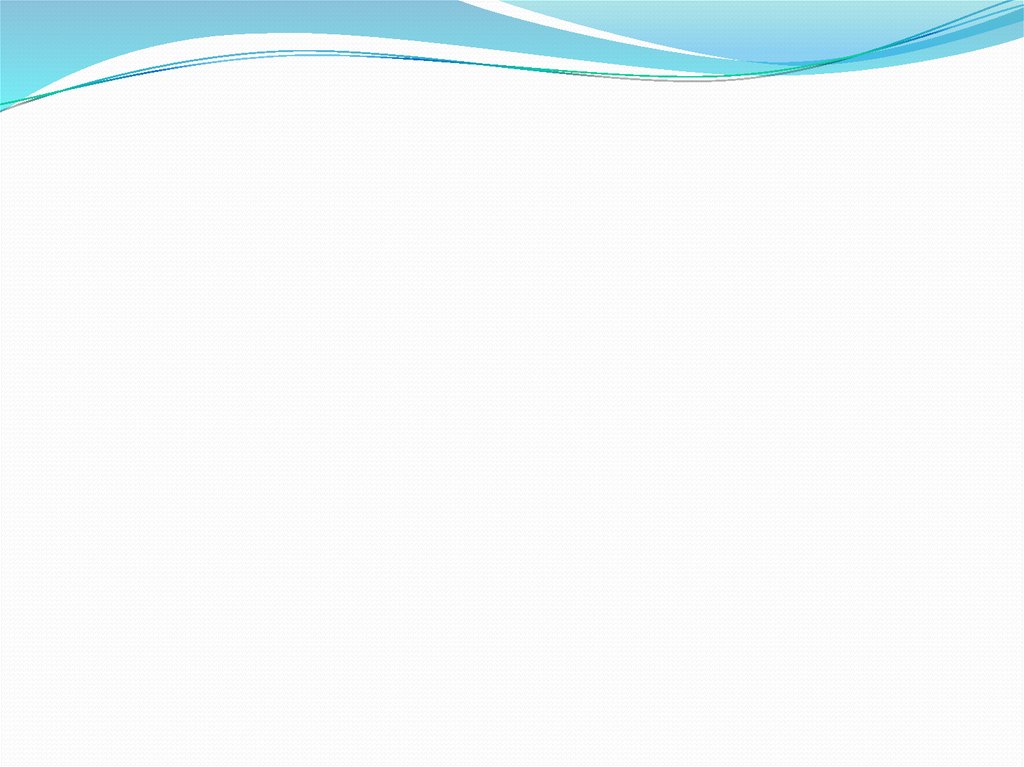 4. Результаты участия воспитанников в:- конкурсах;- выставках;- турнирах; - соревнованиях;- акциях;- фестивалях.
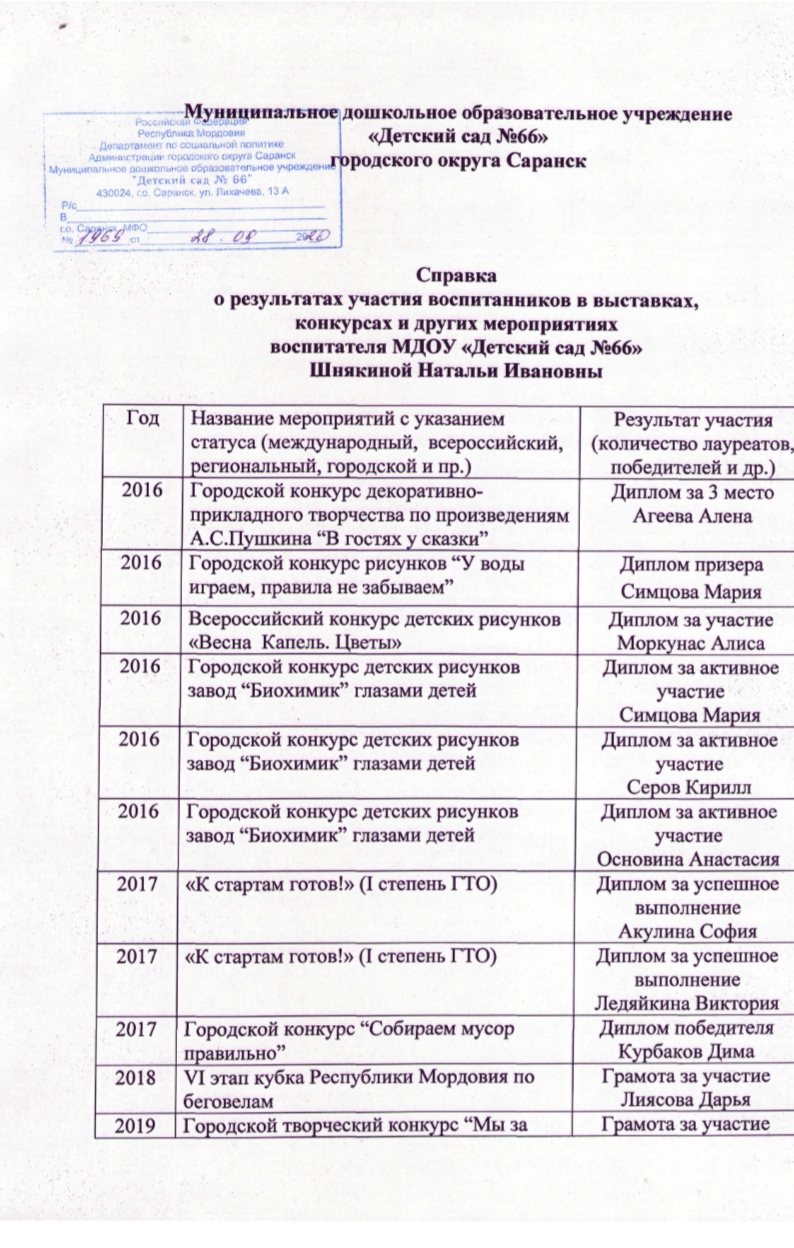 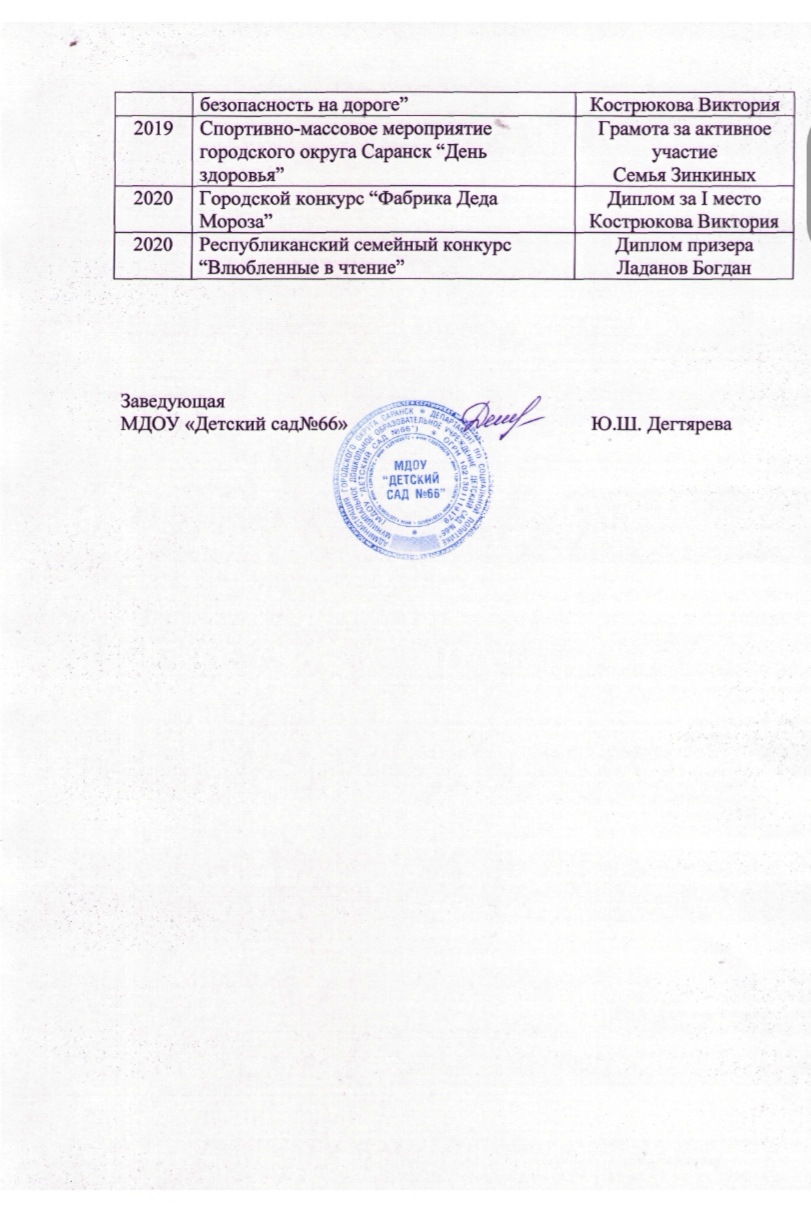 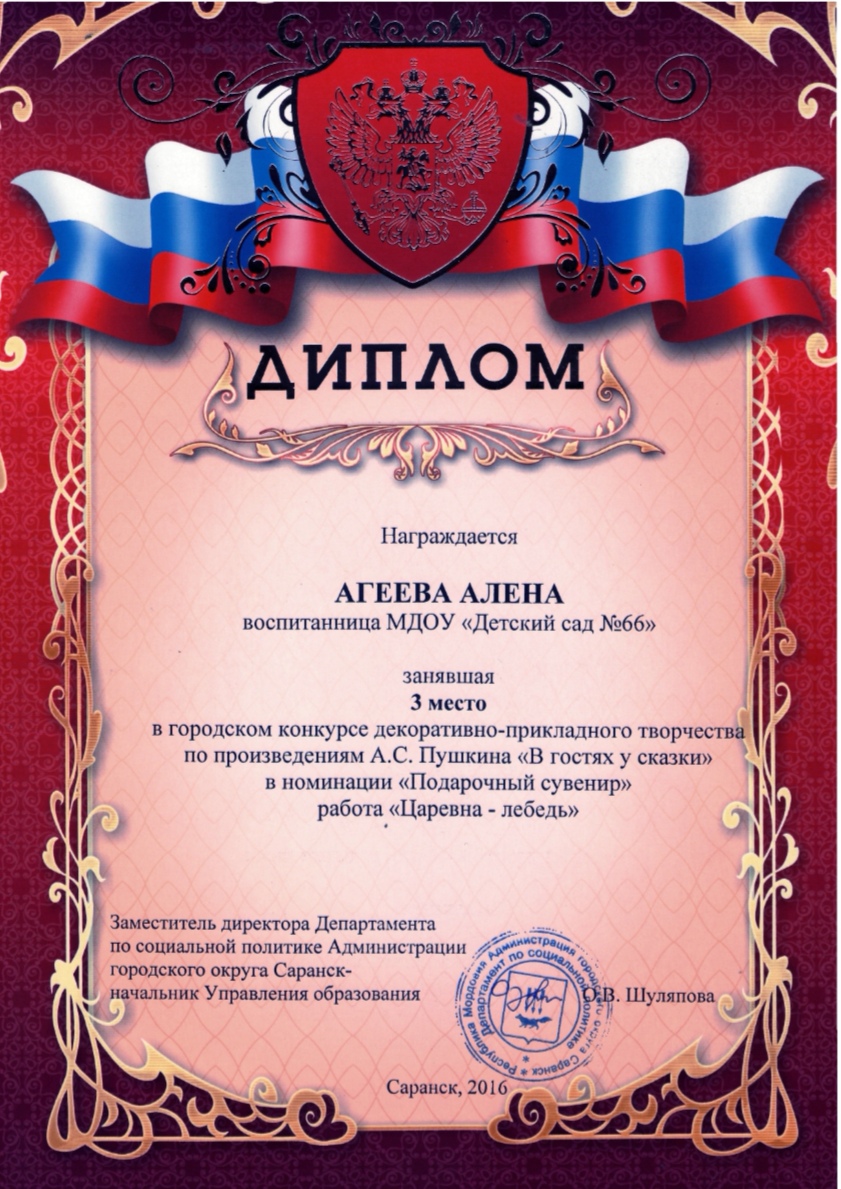 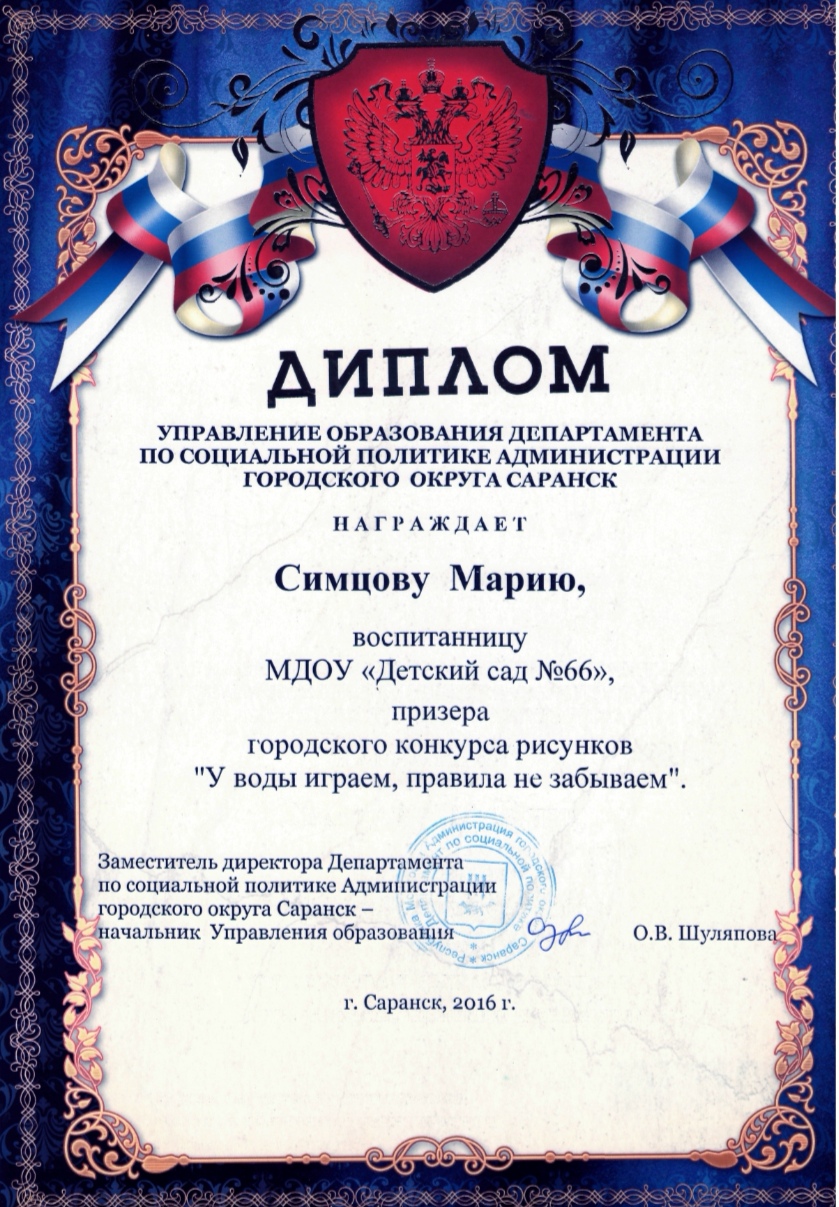 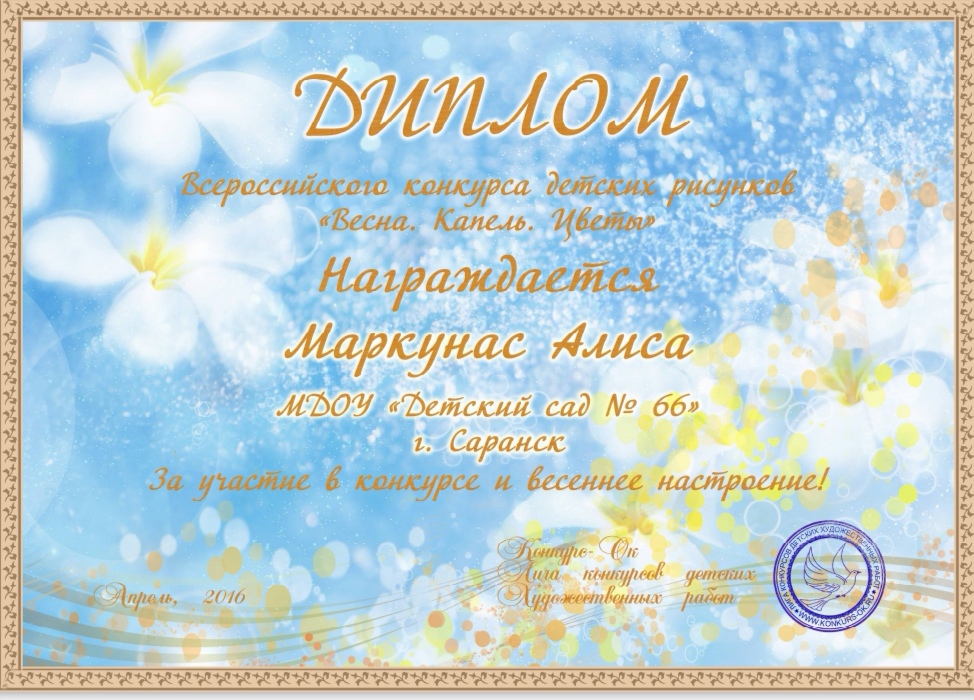 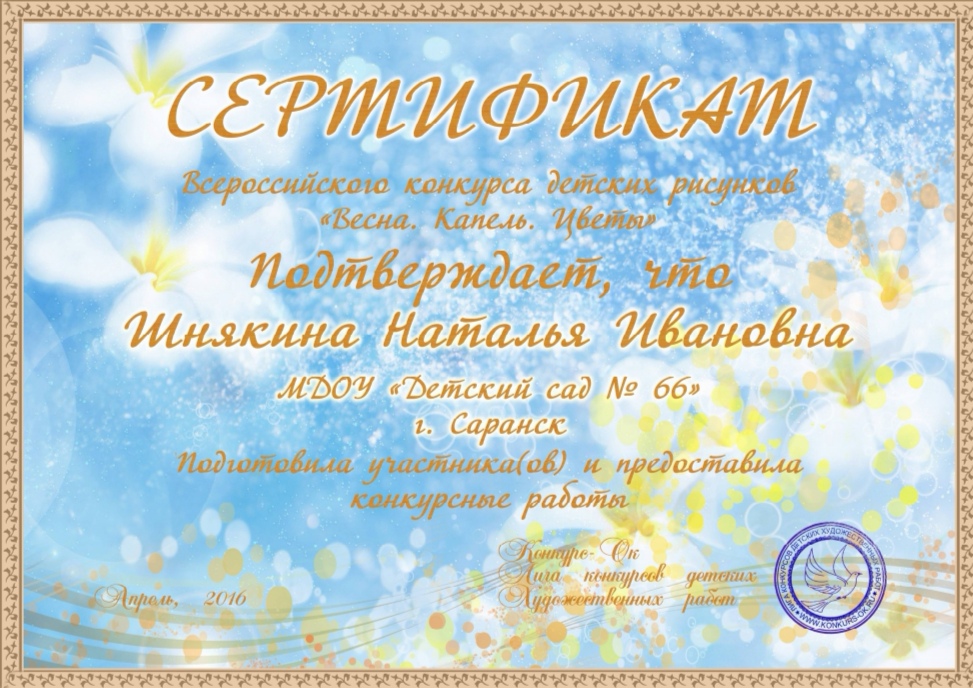 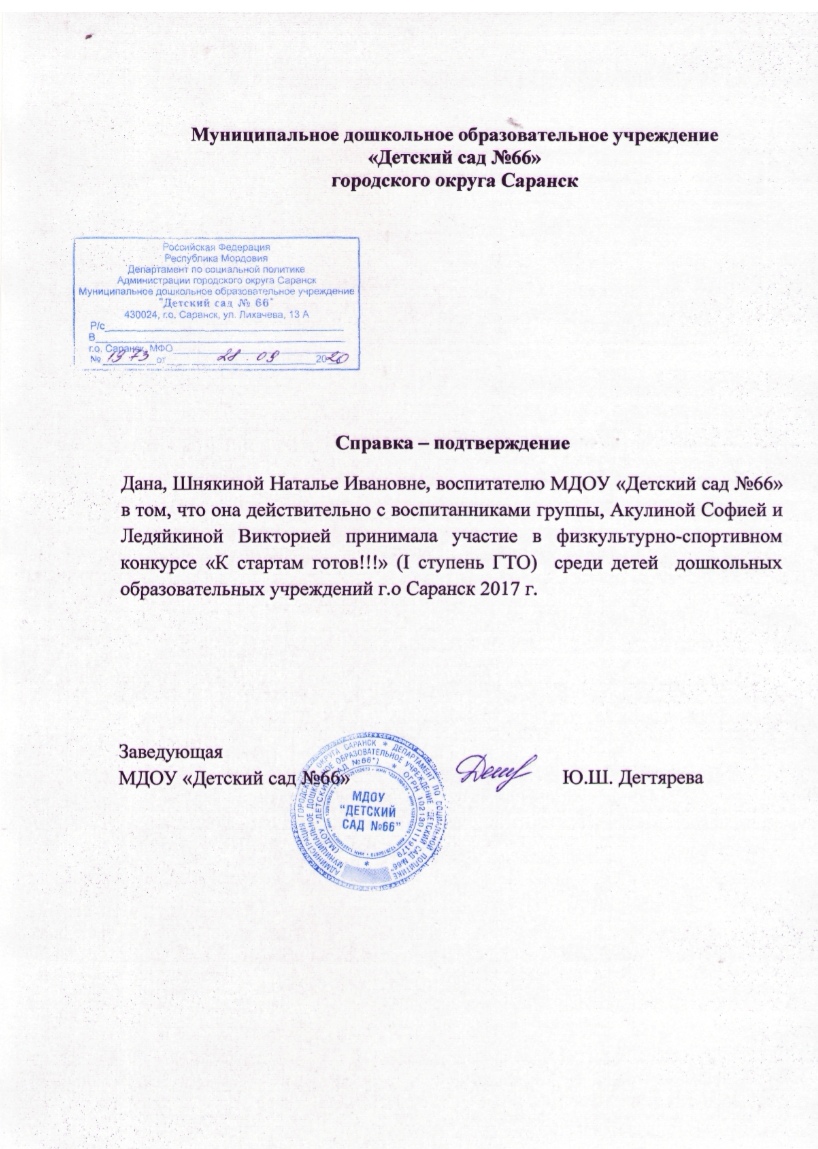 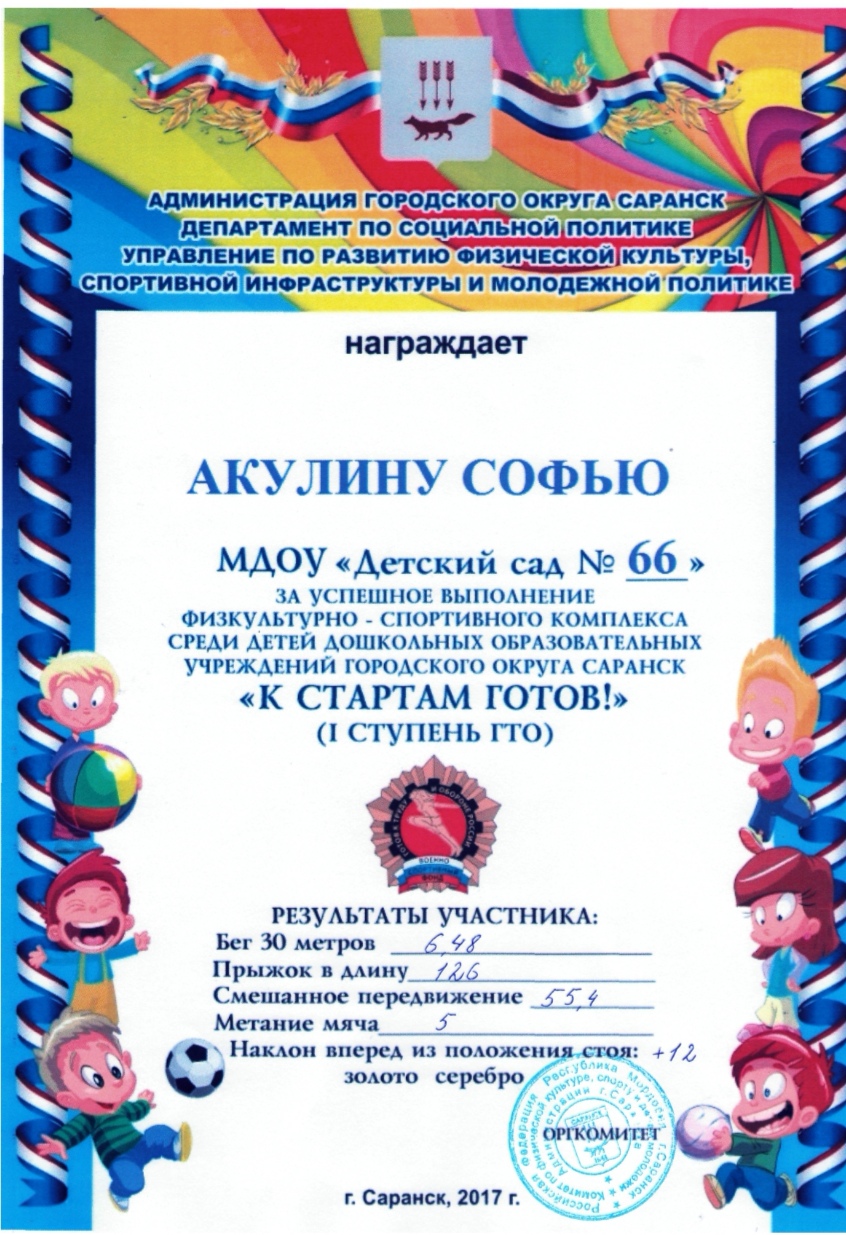 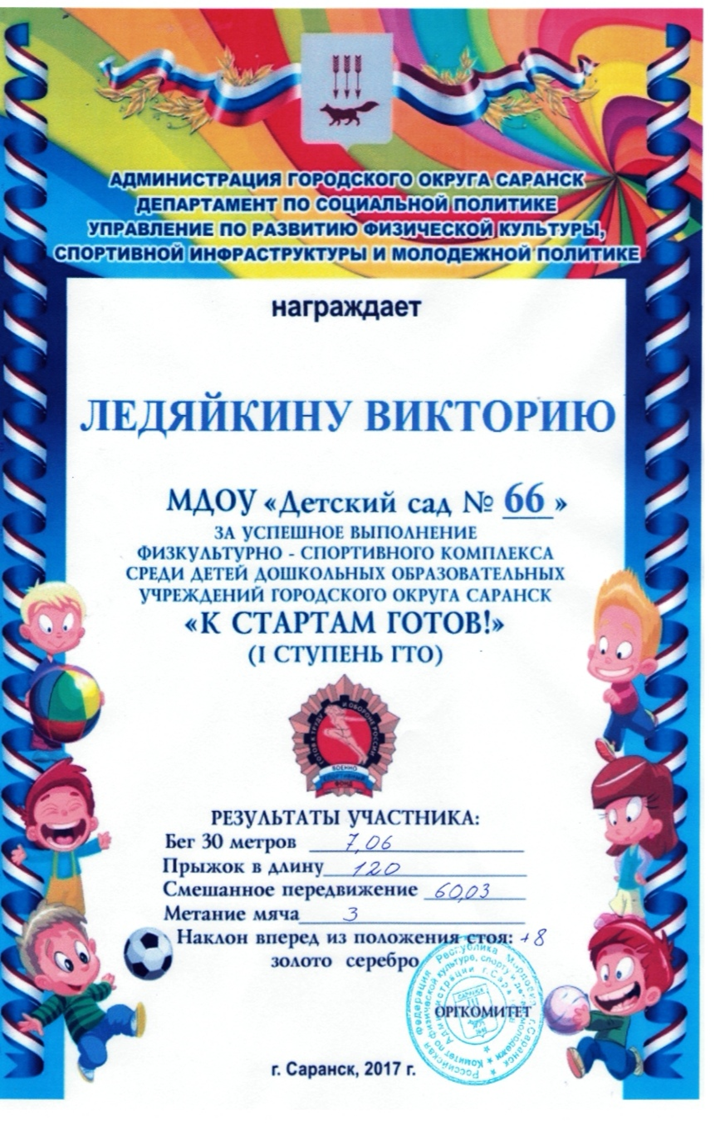 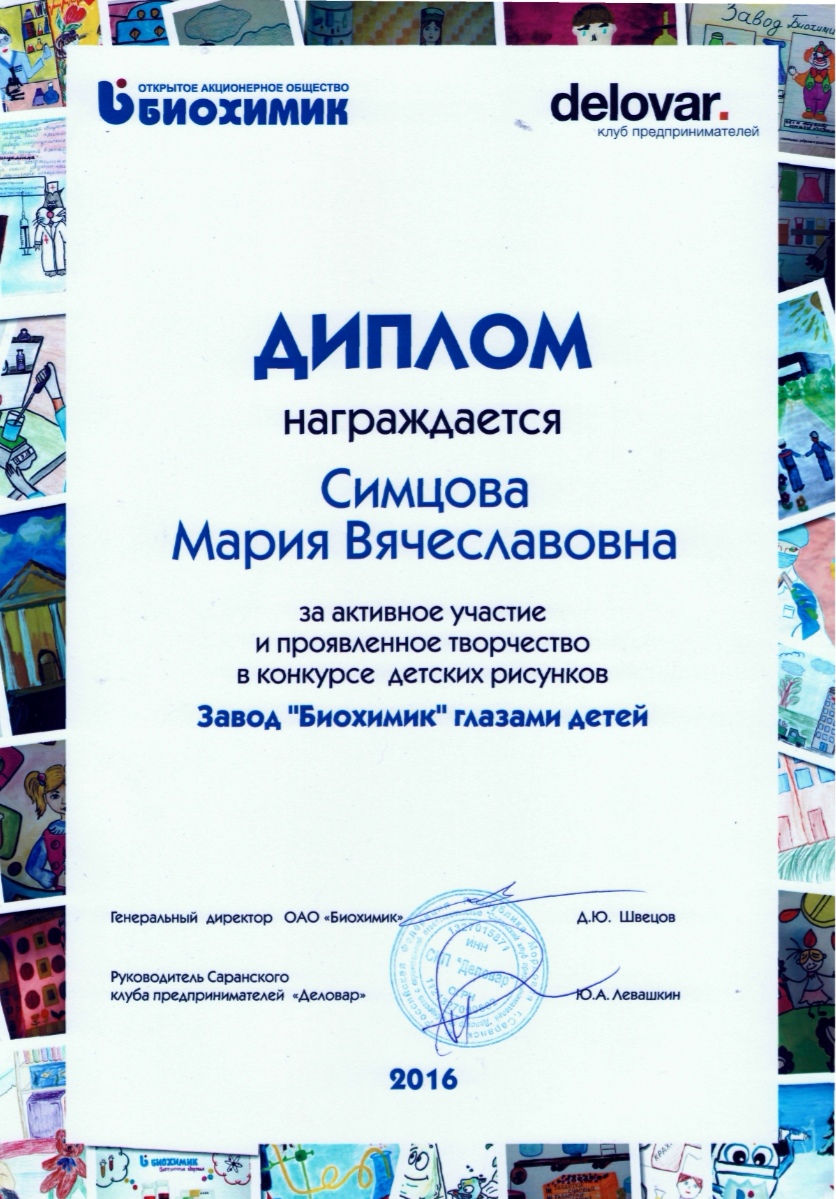 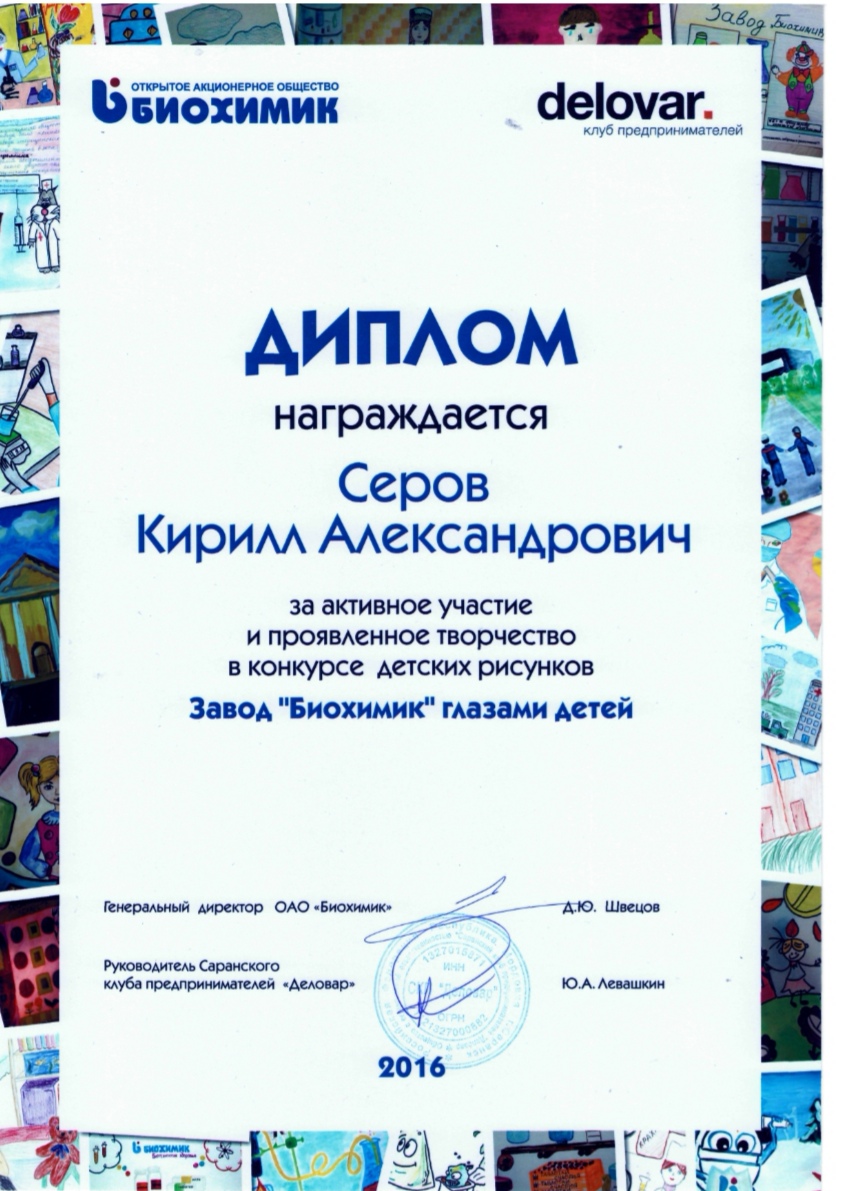 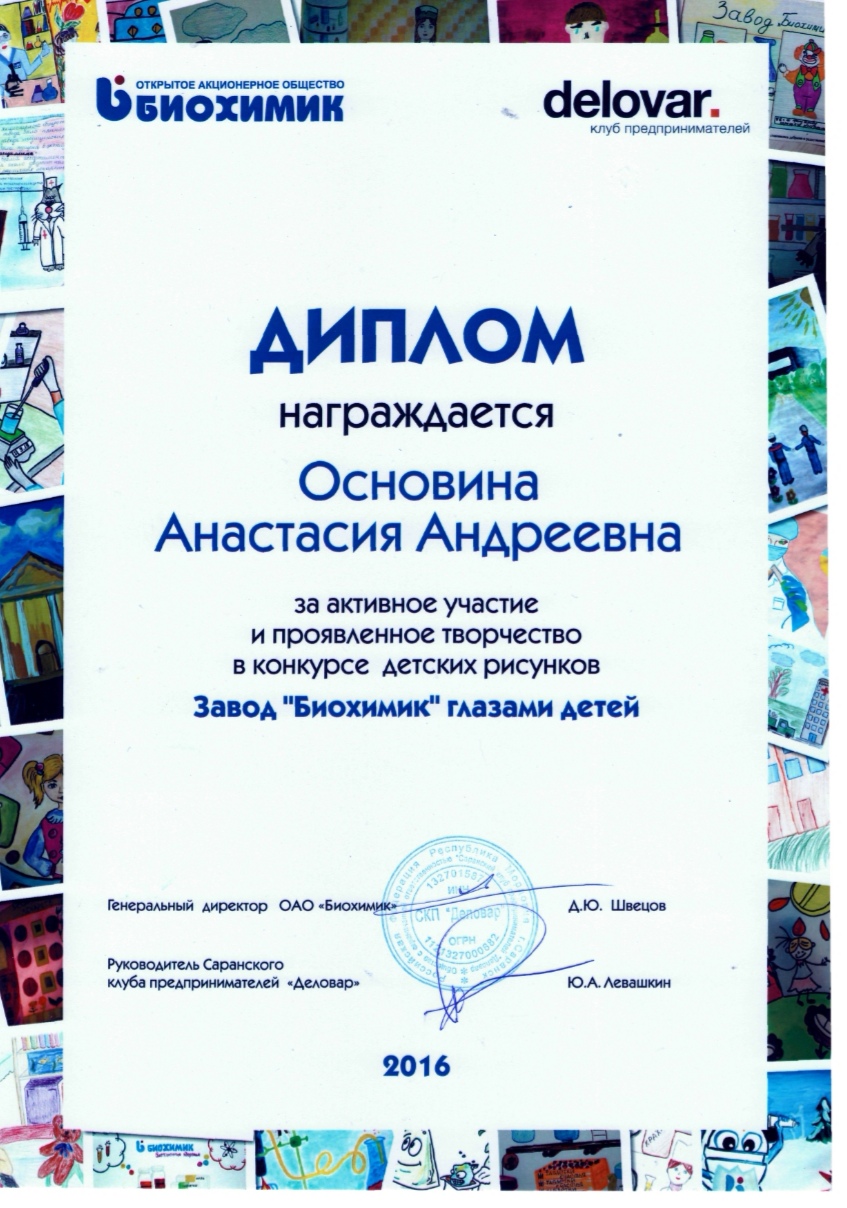 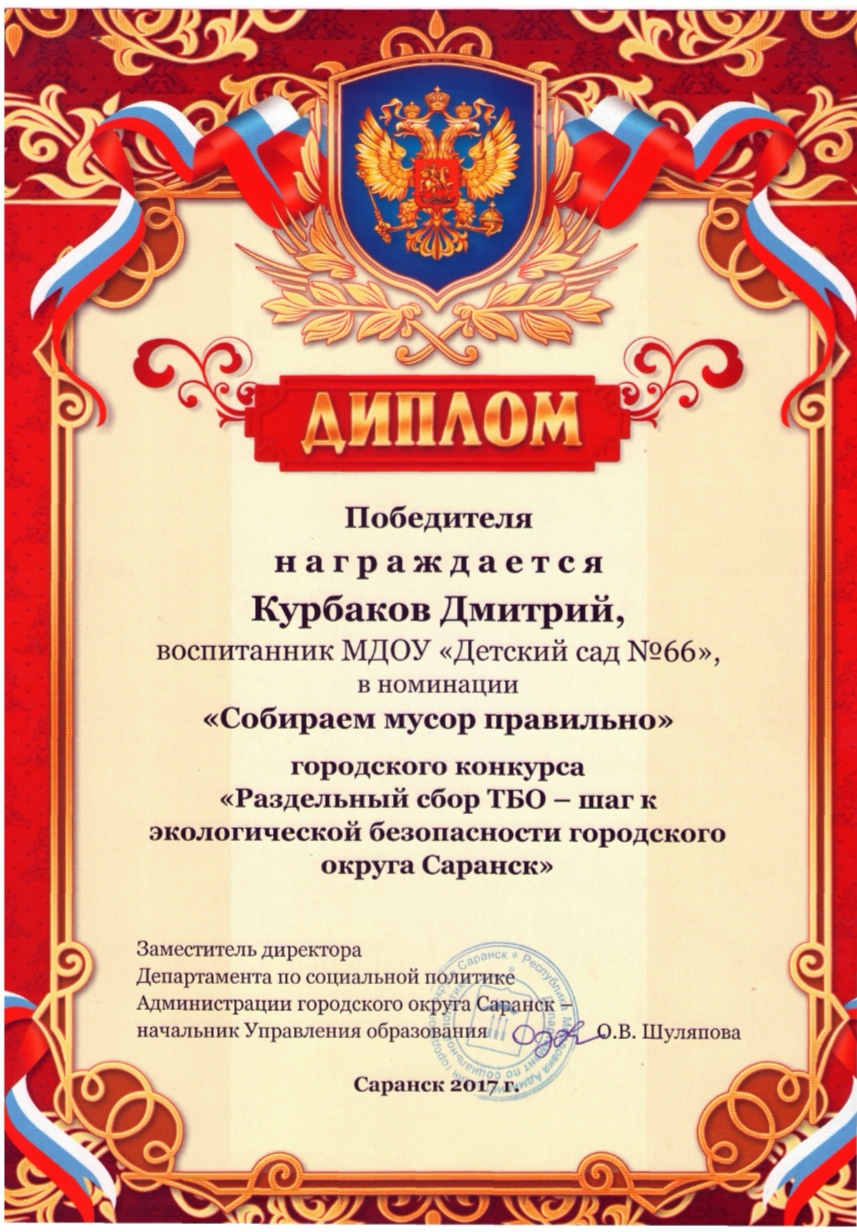 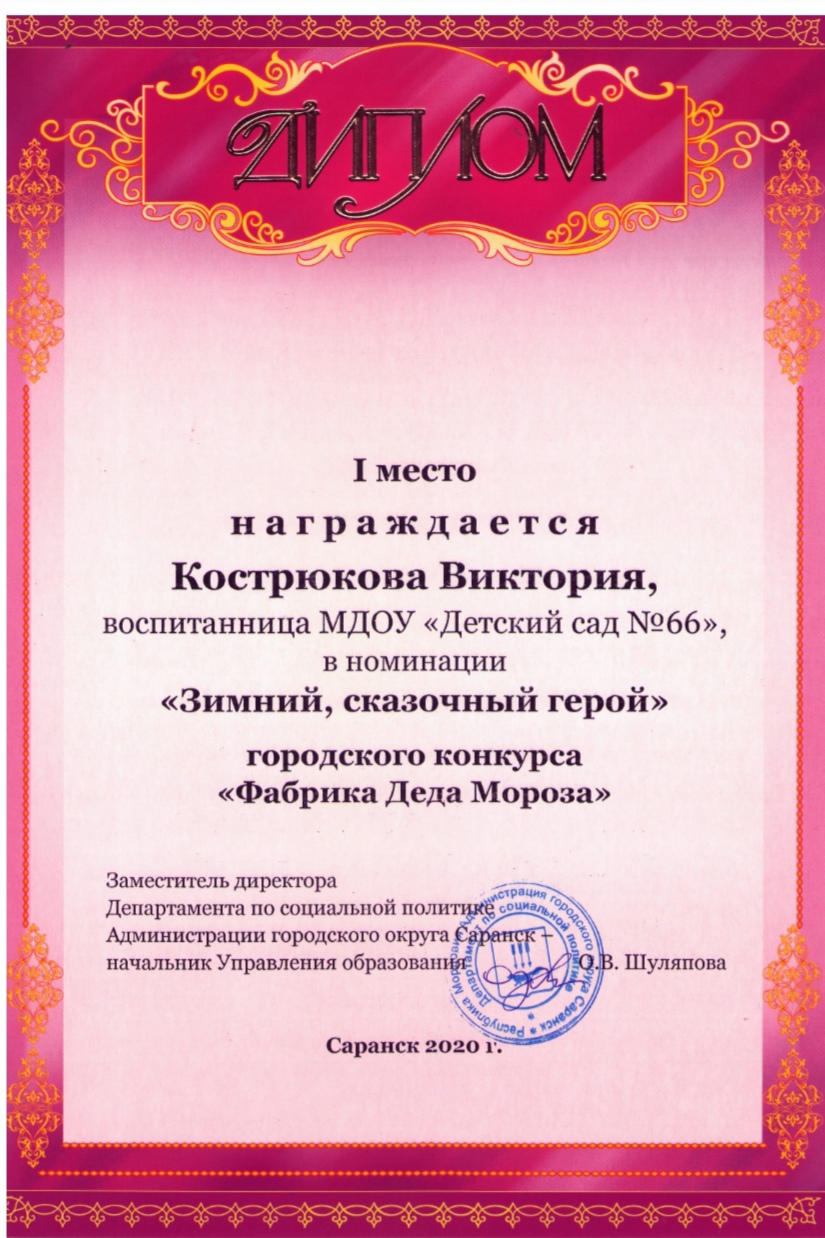 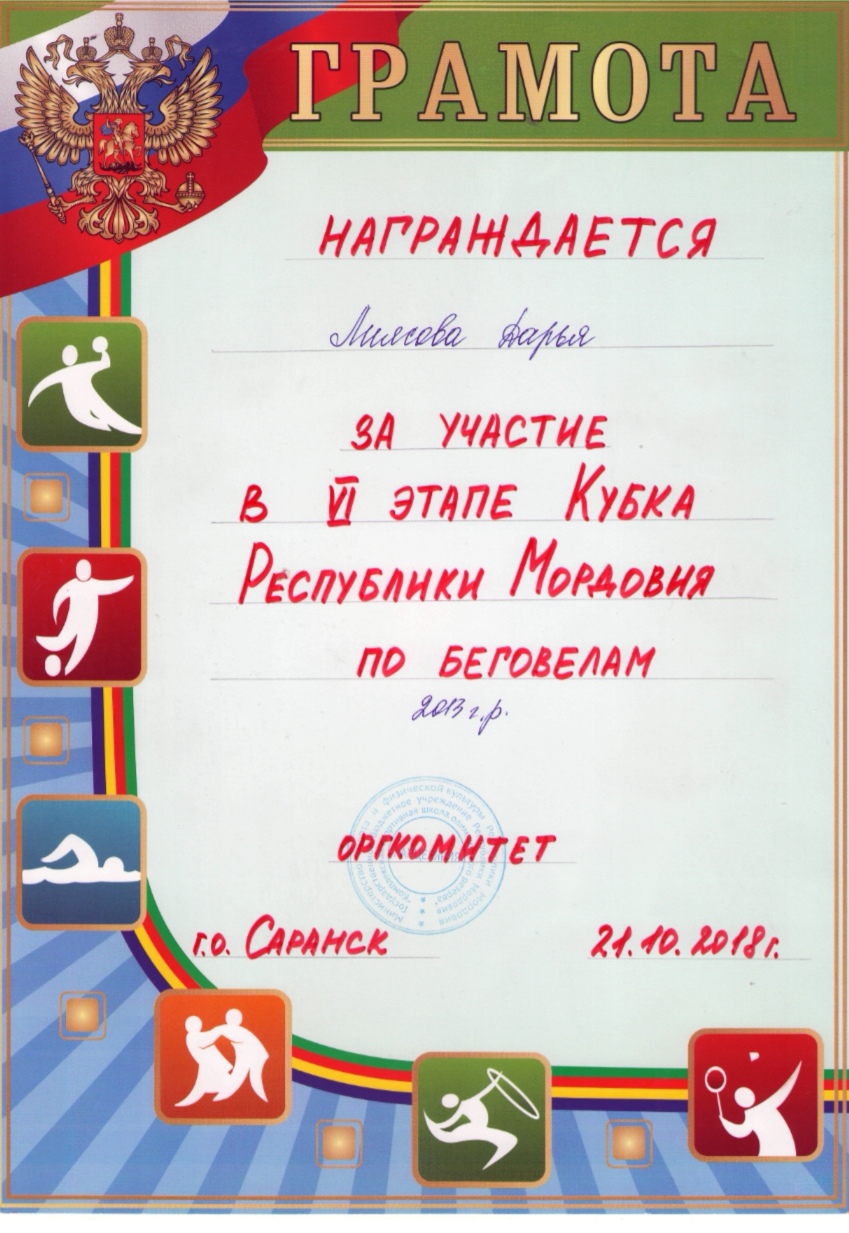 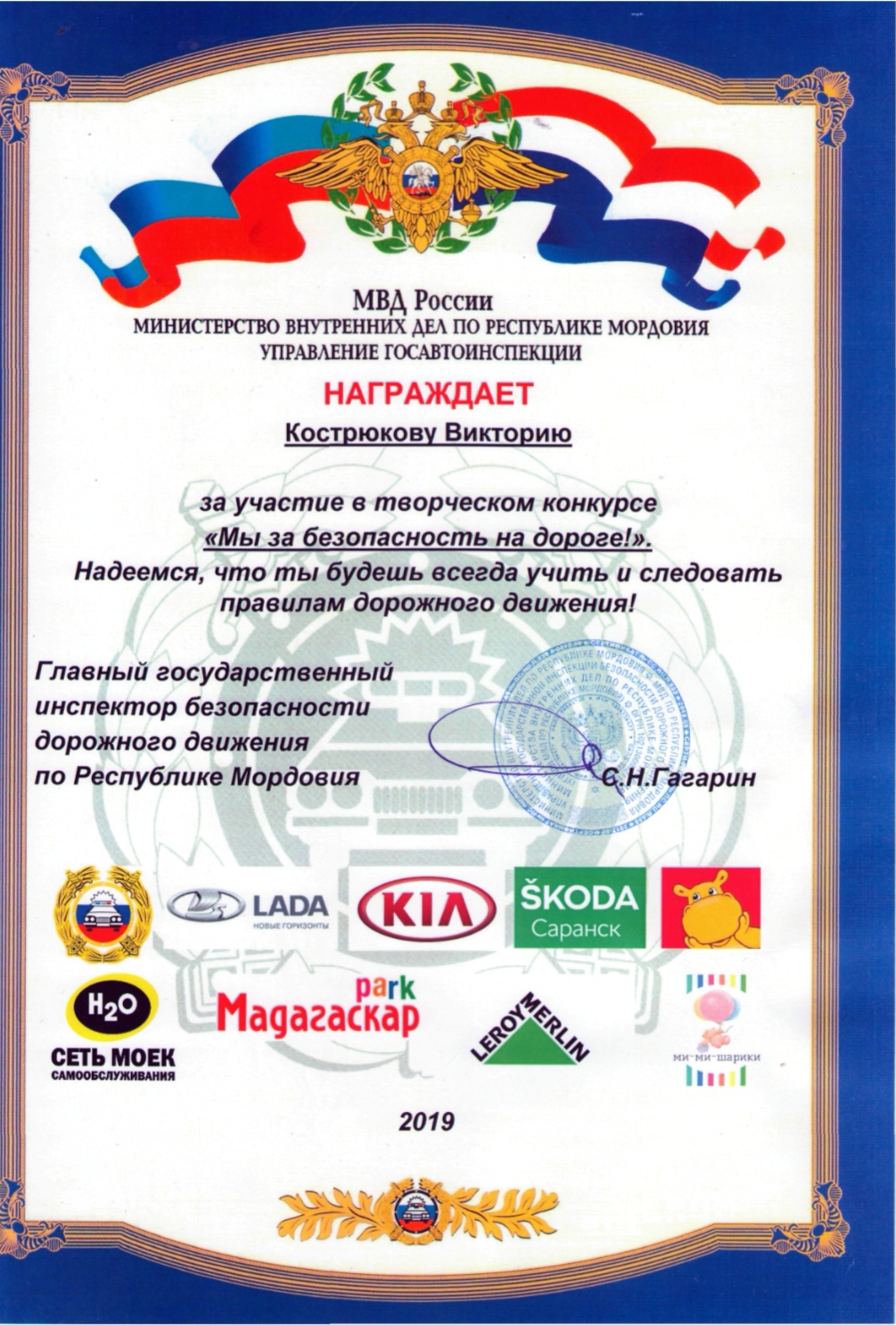 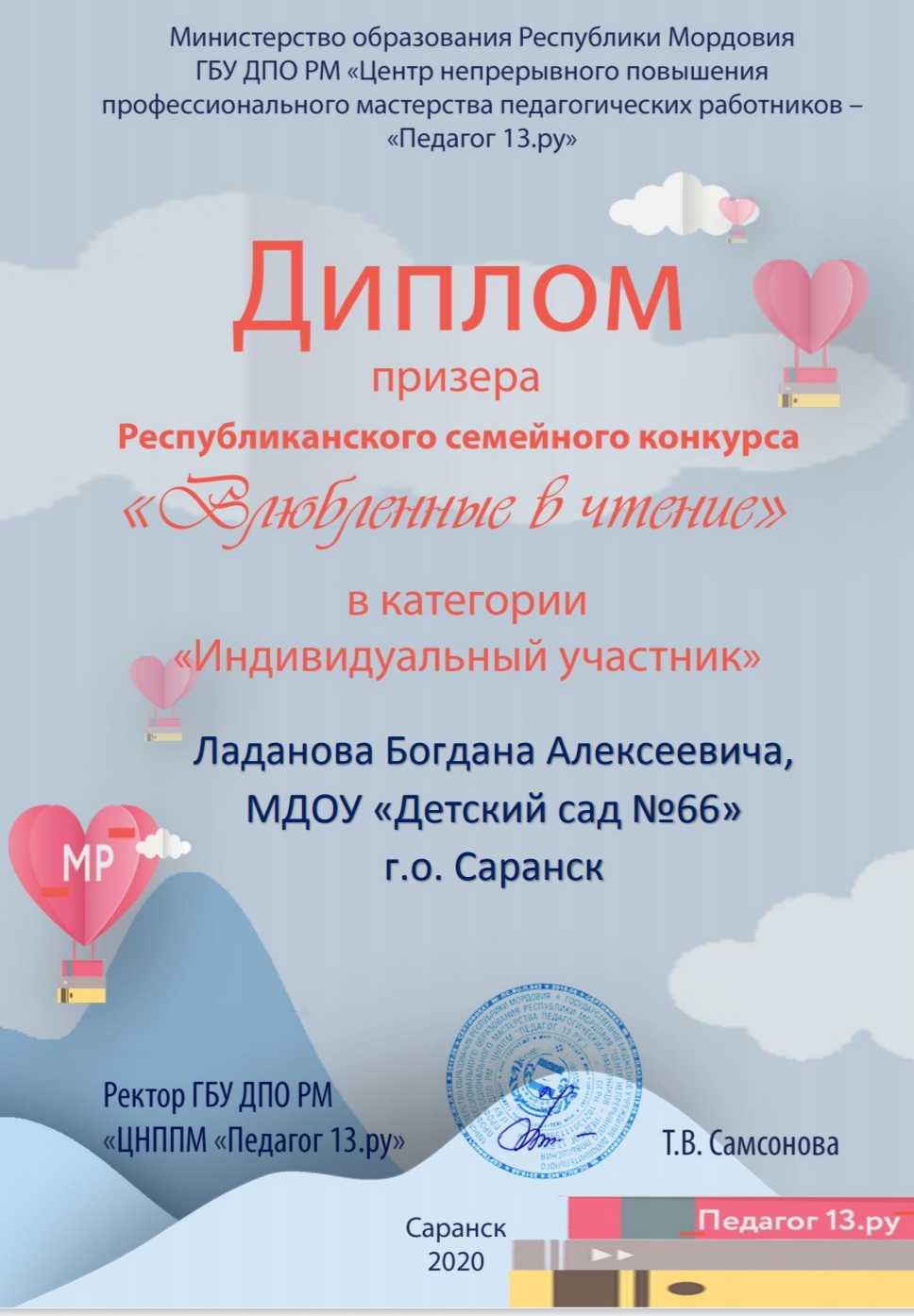 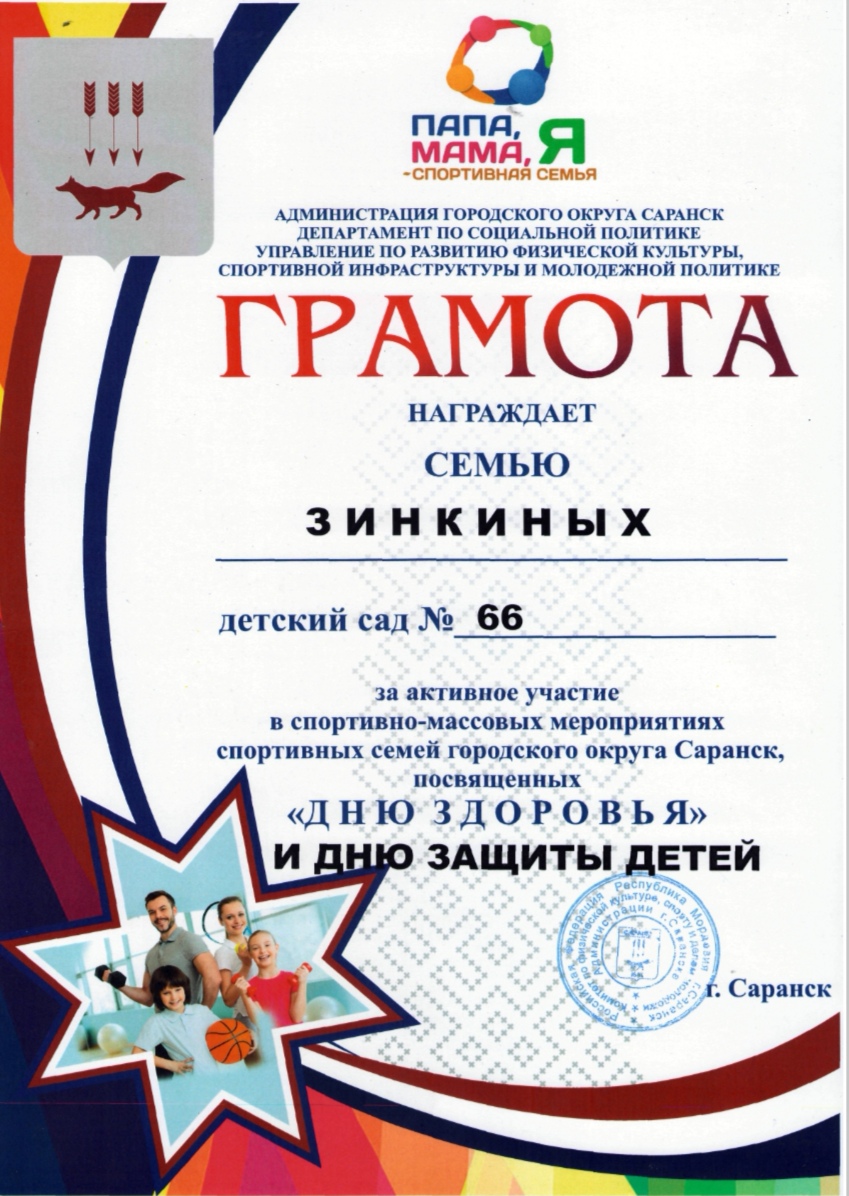 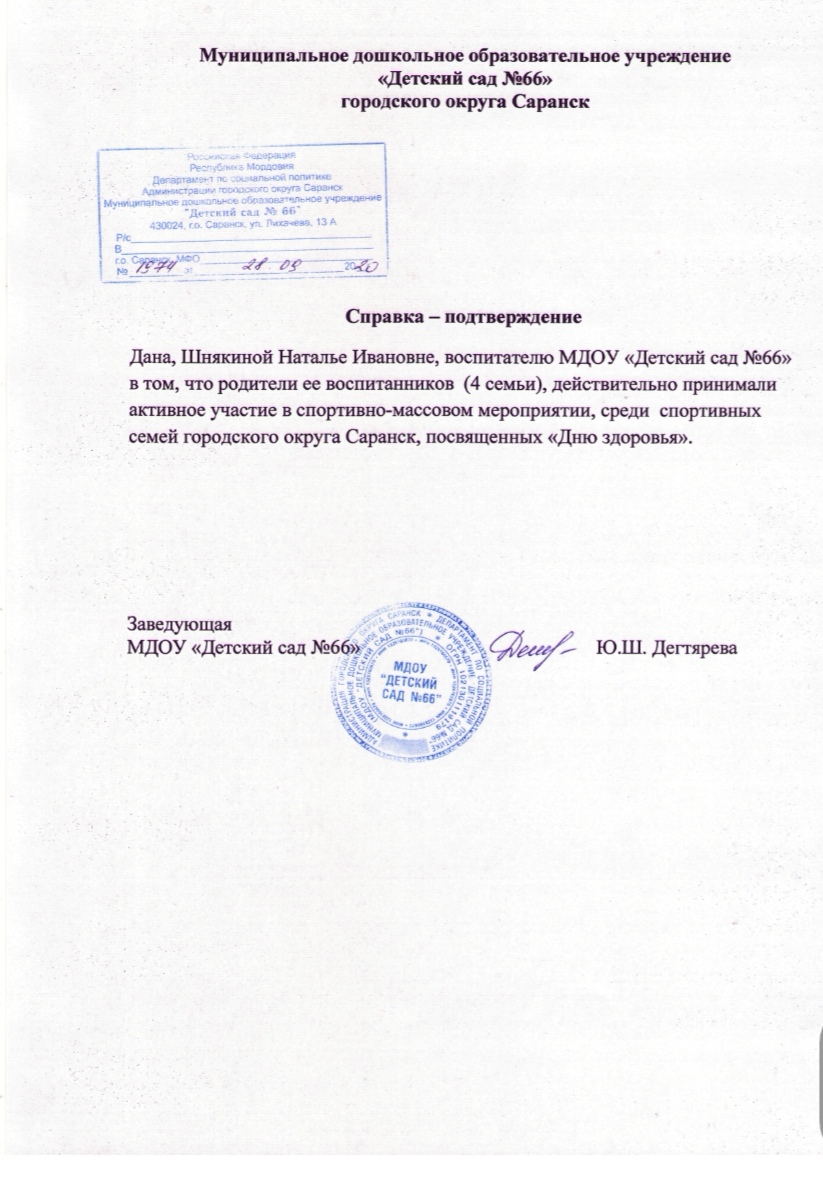 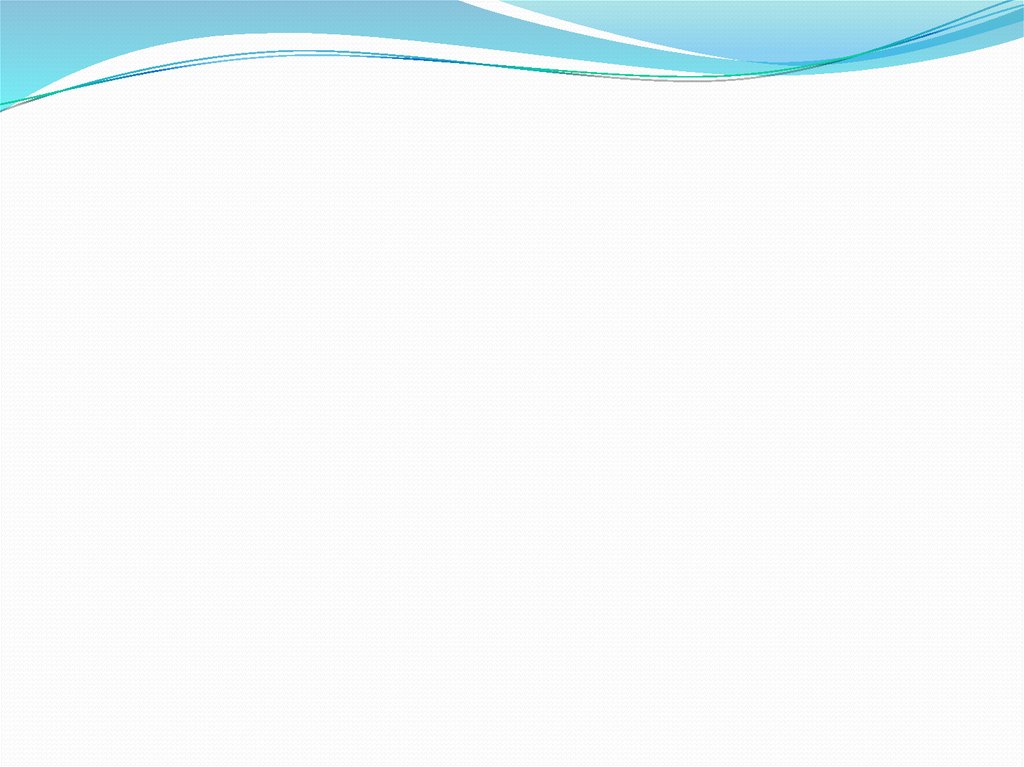 5.Наличие авторских программ, методических пособий.
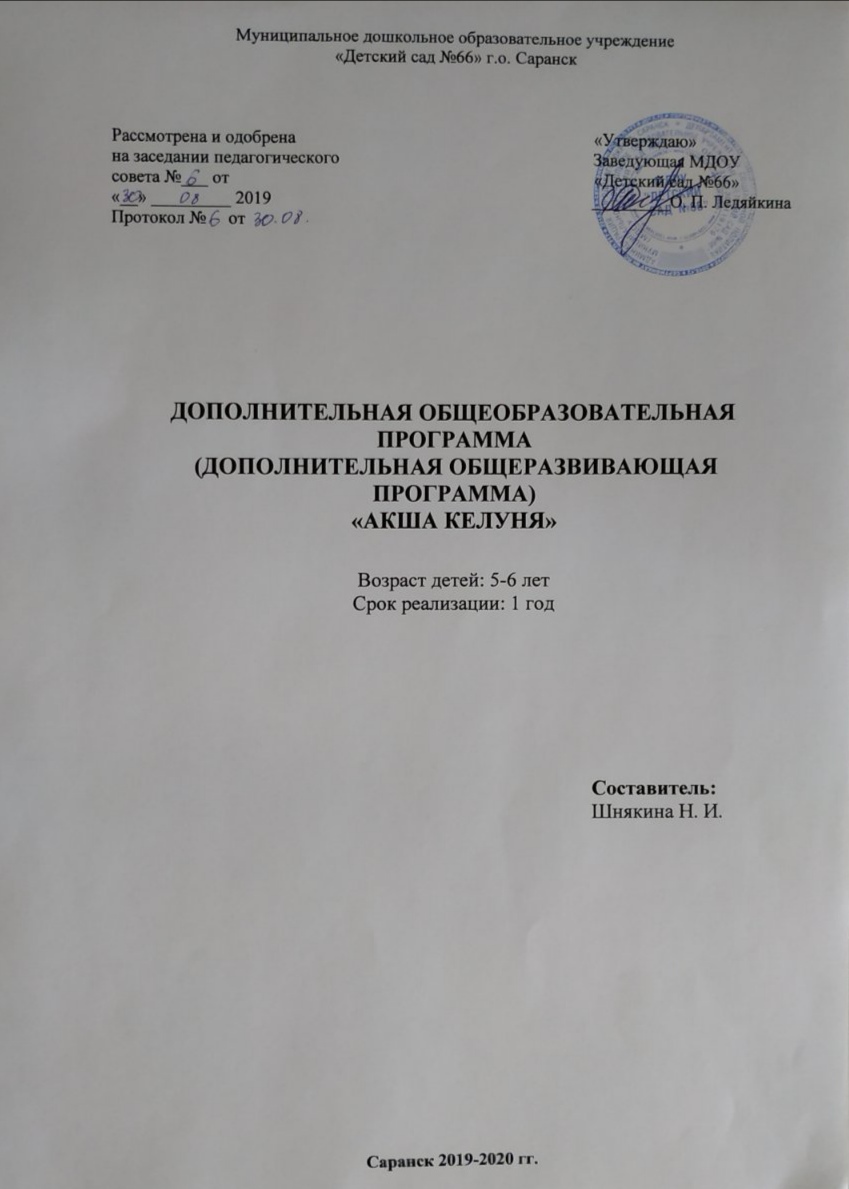 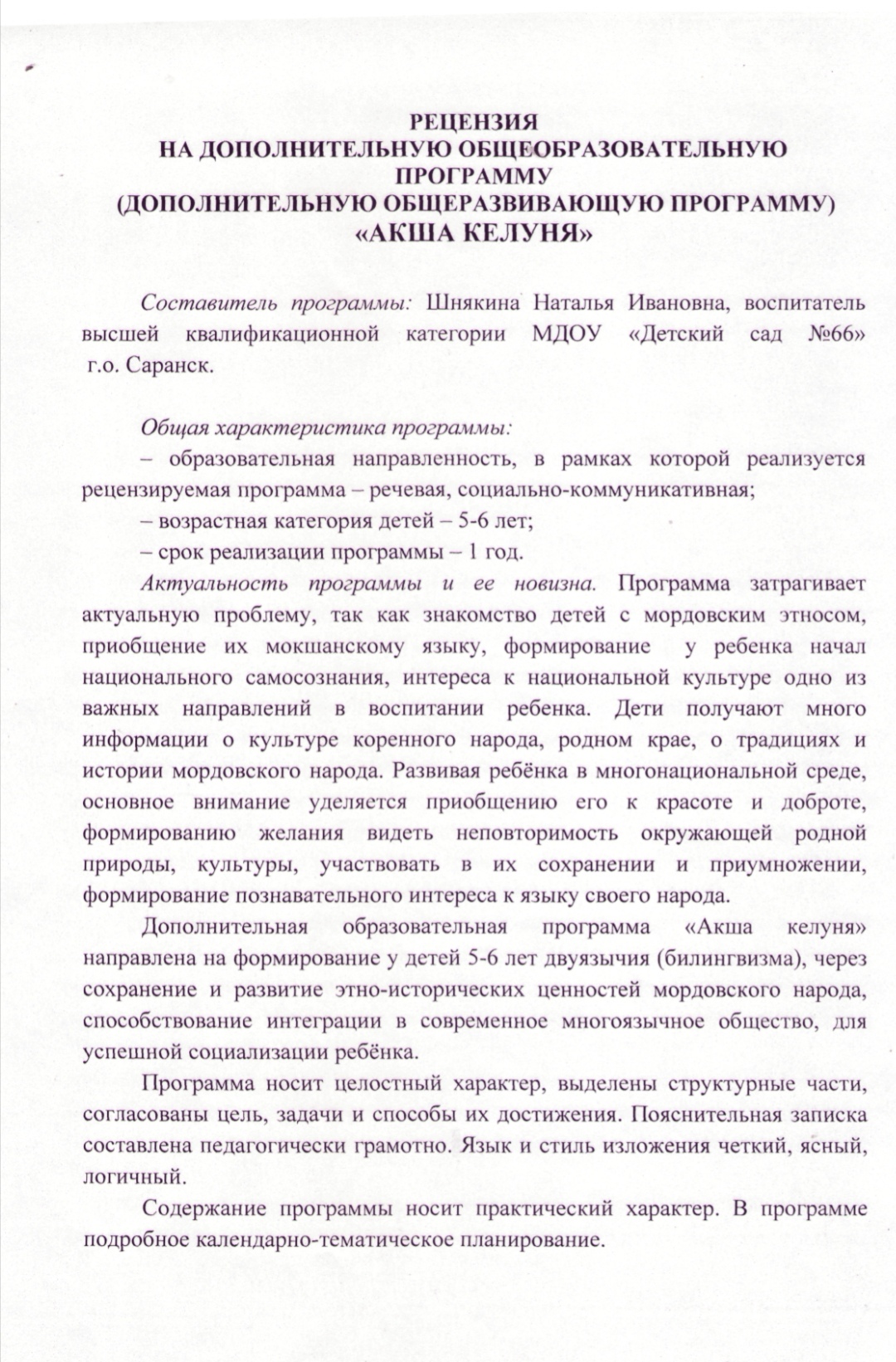 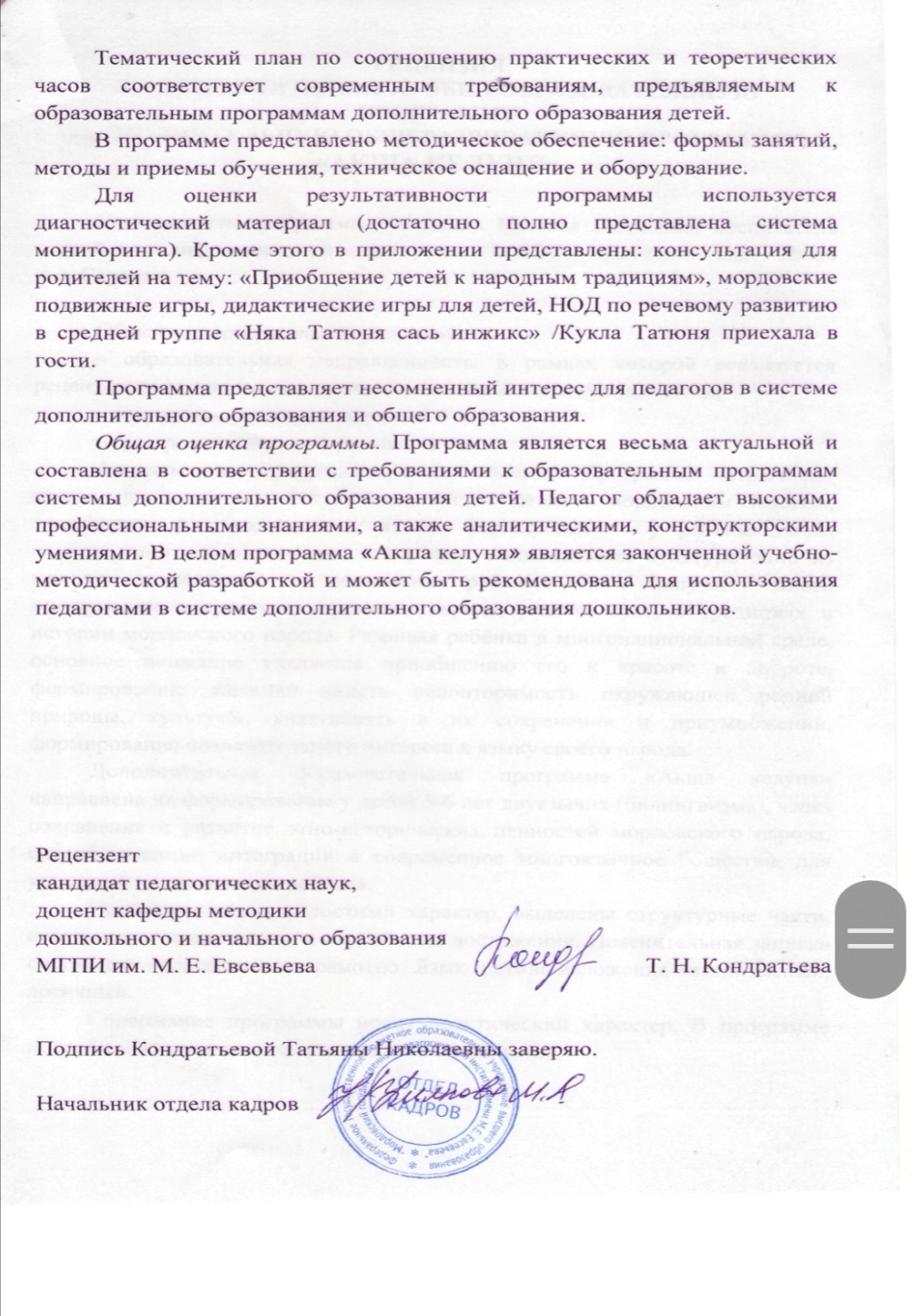 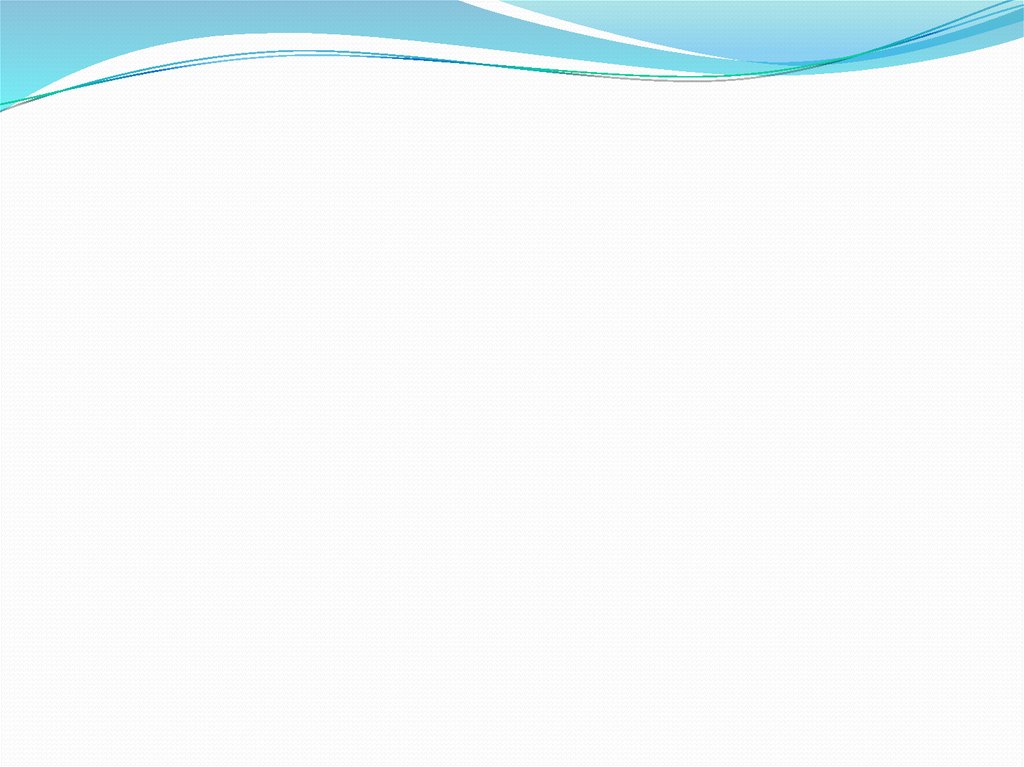 6. Выступления на заседаниях методических советов, научно-практических конференциях, педагогических чтениях, семинарах, секциях, форумах, радиопередачах (очно).
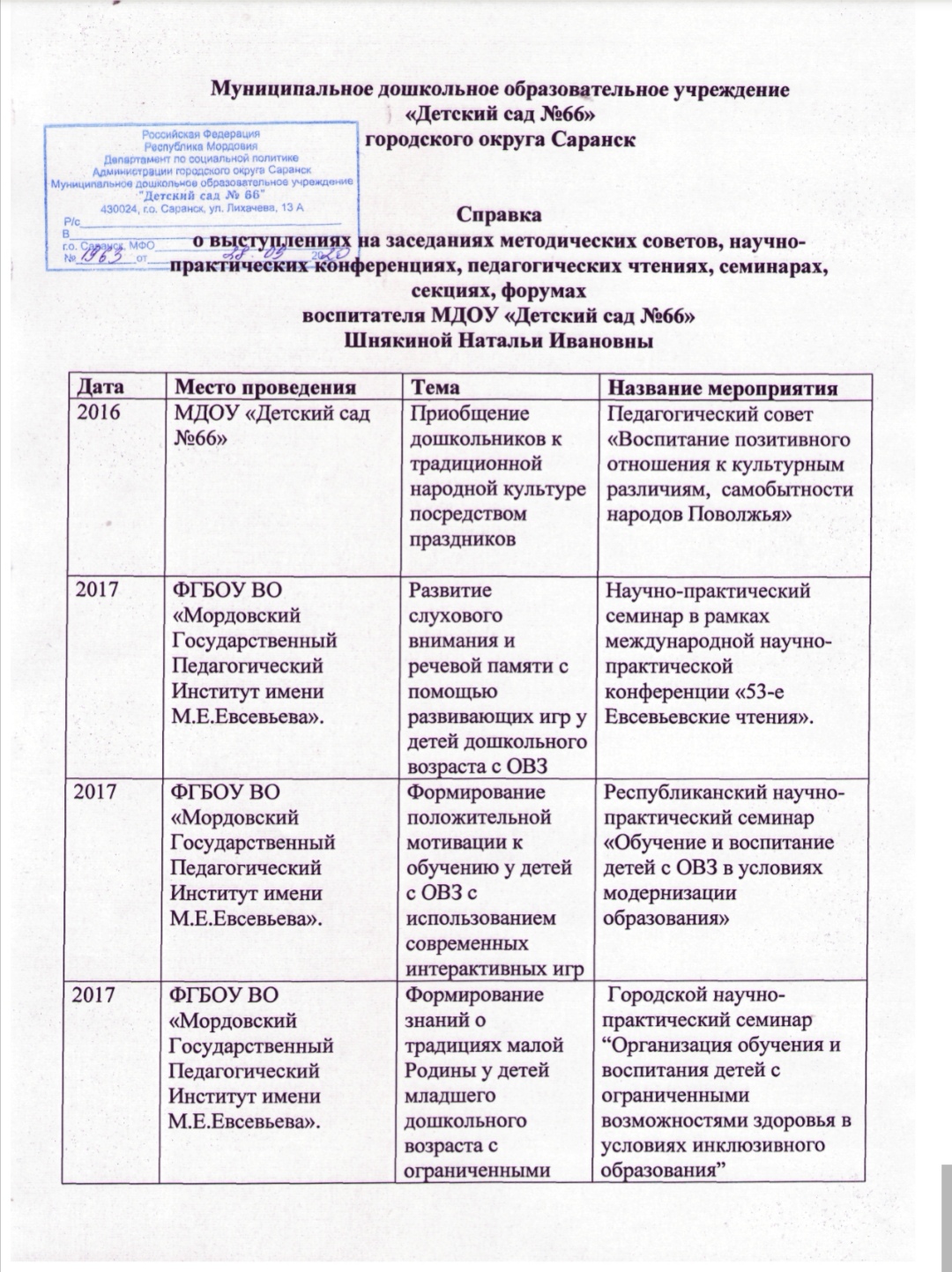 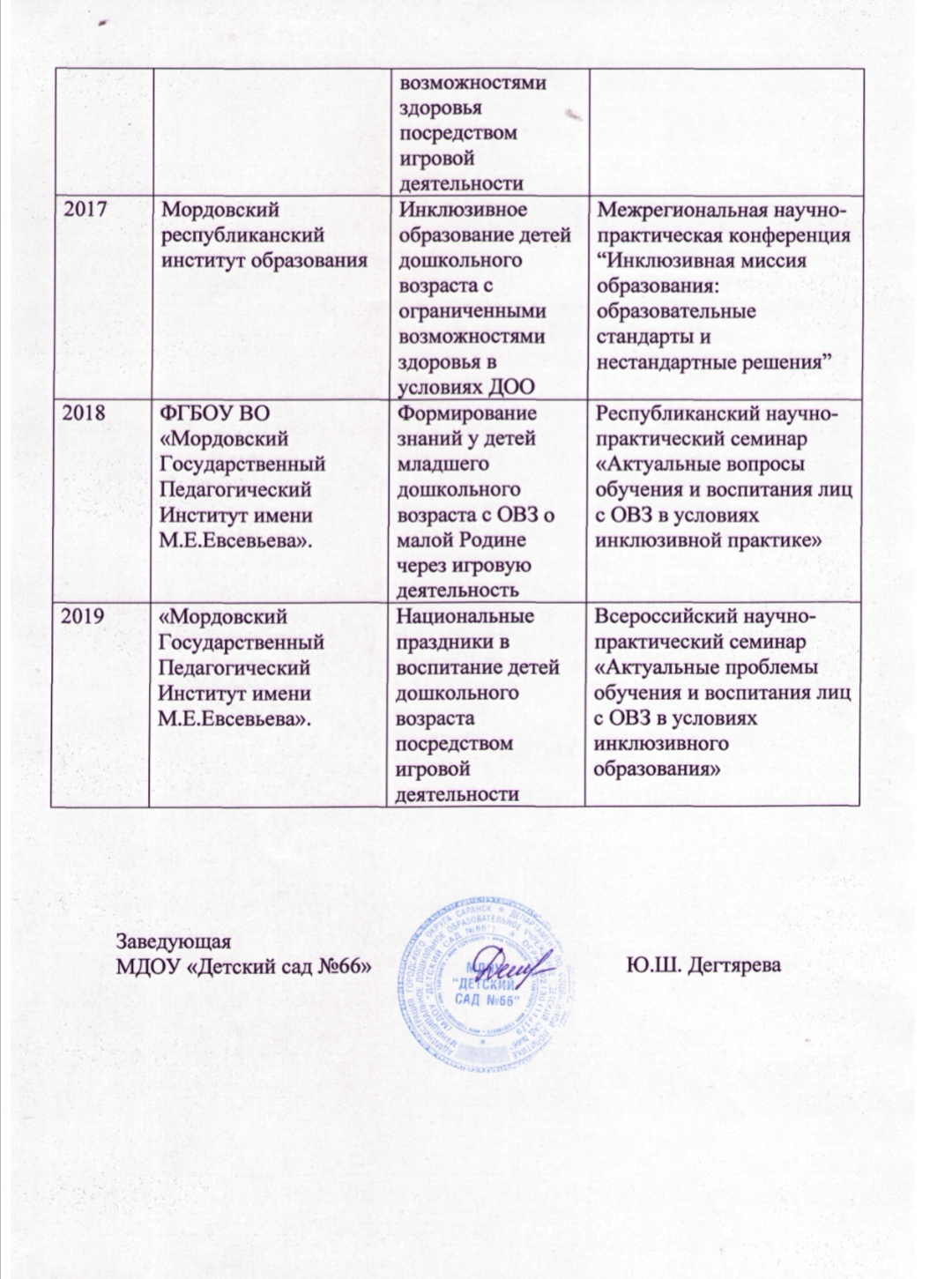 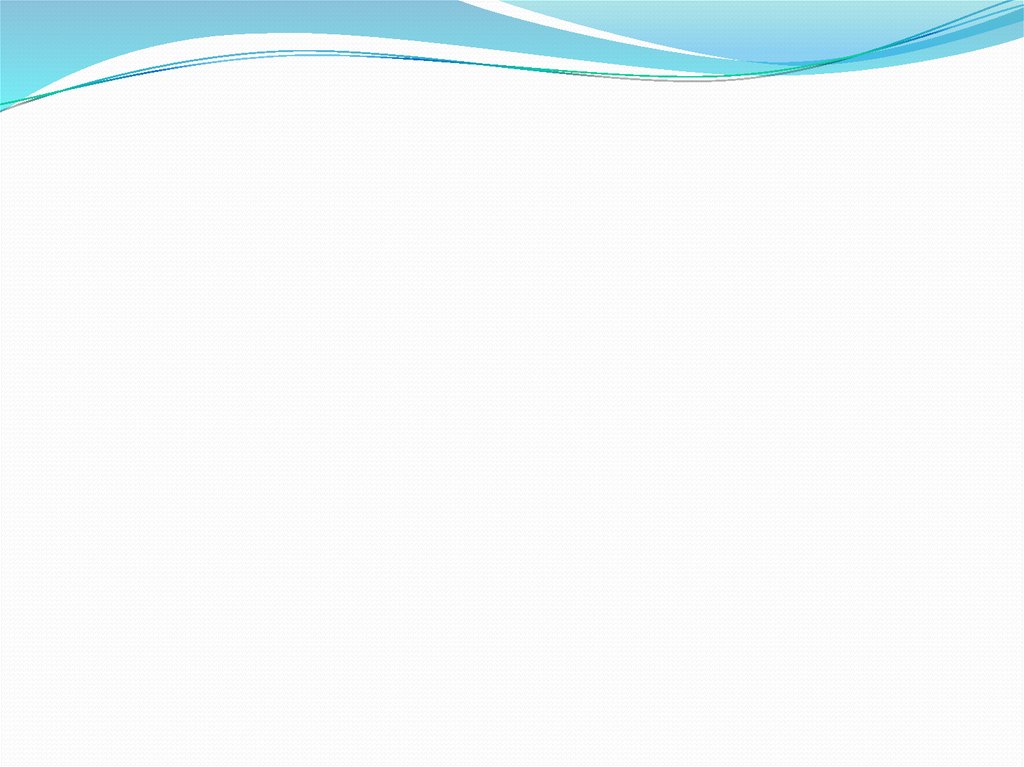 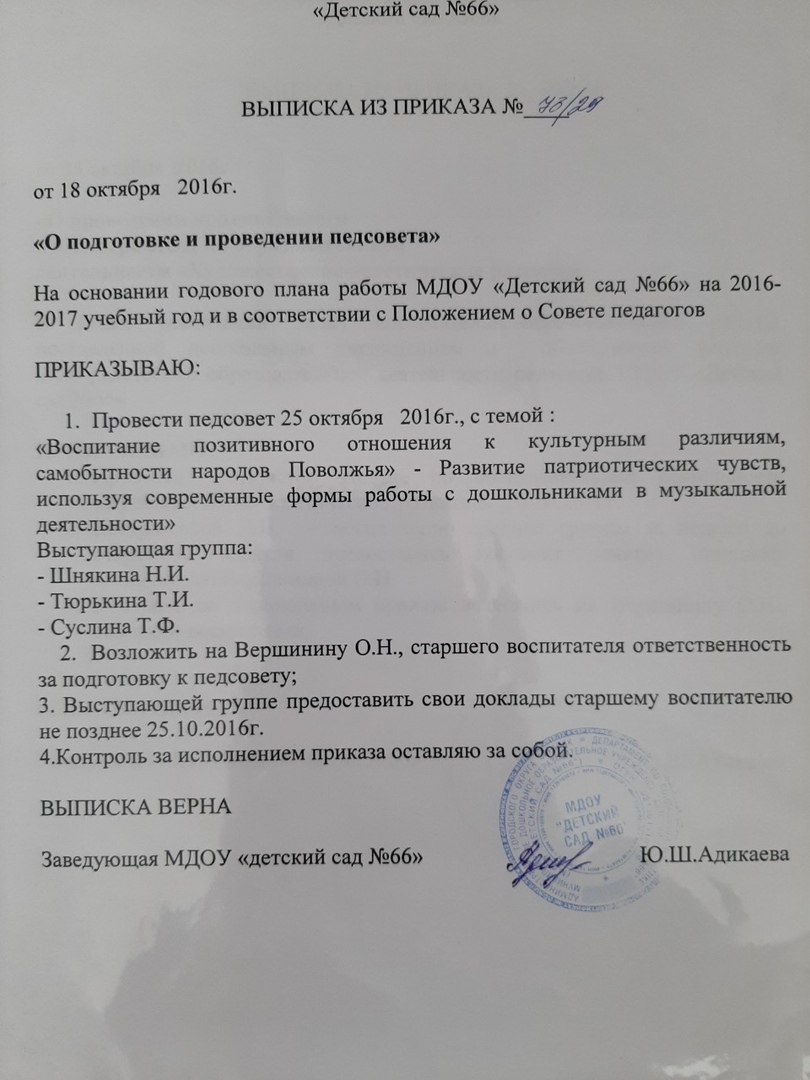 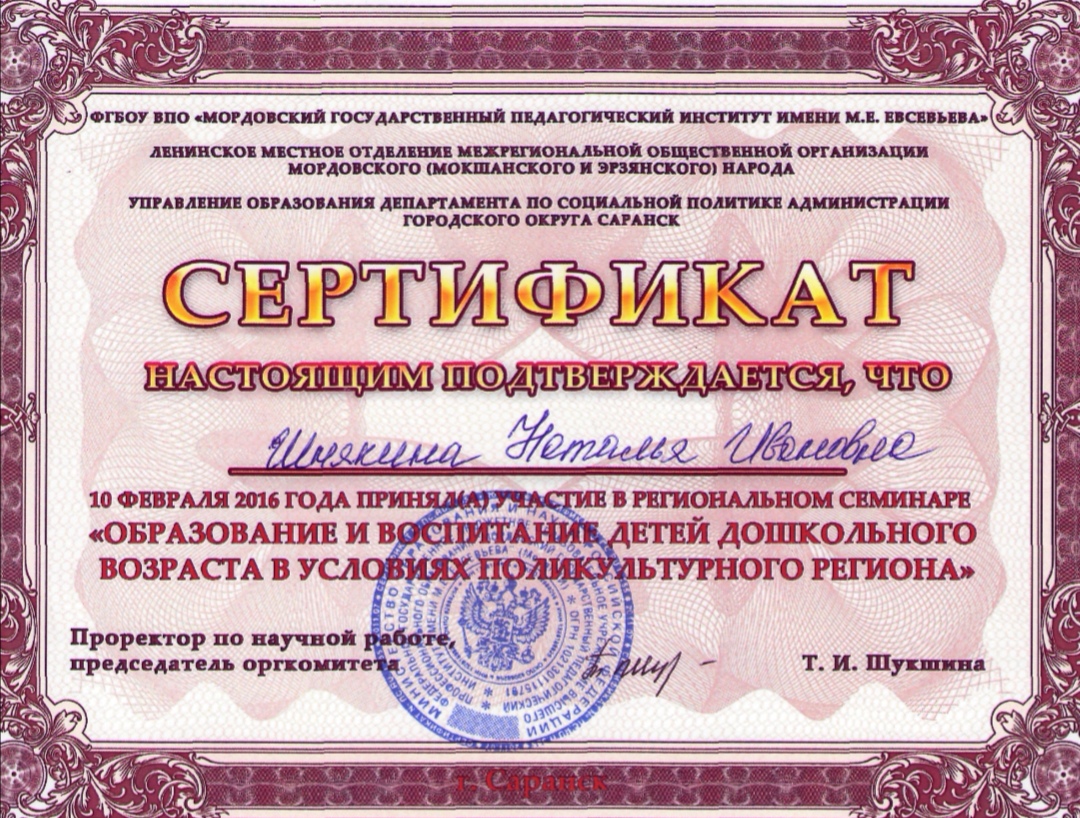 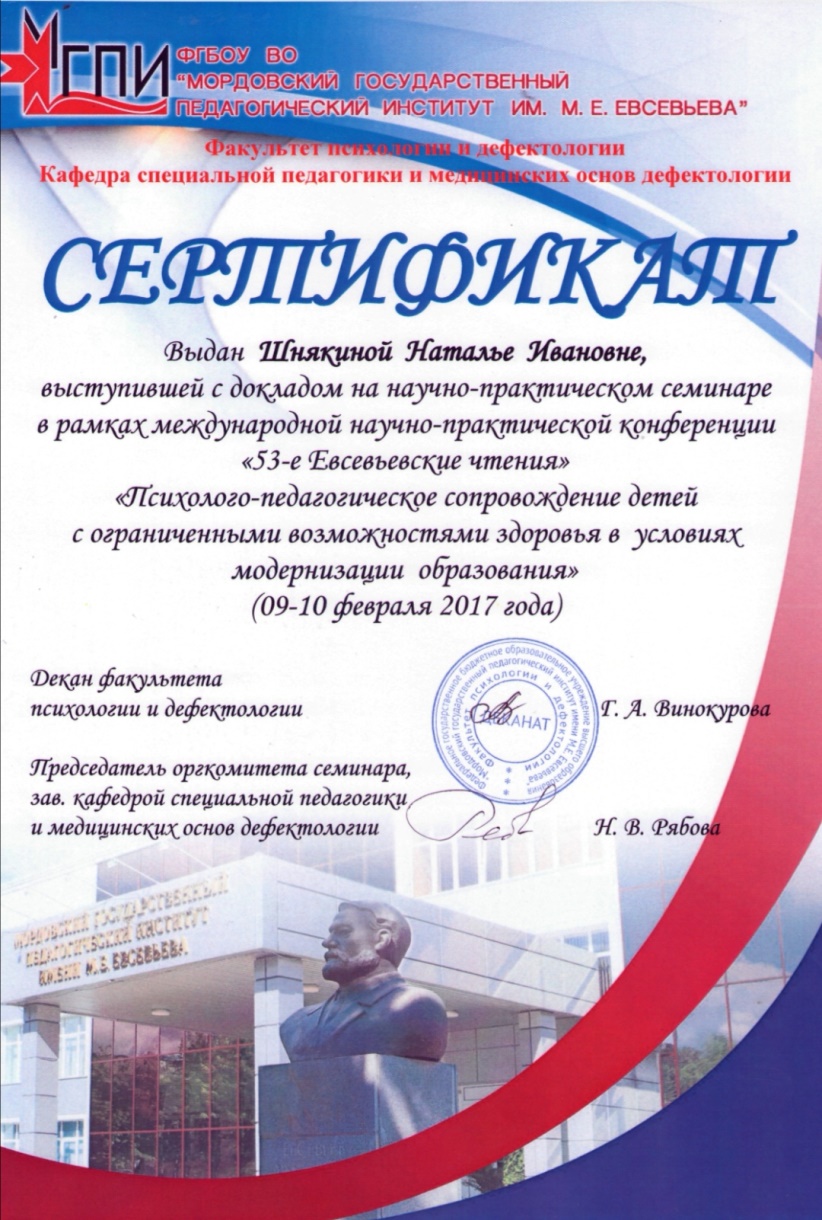 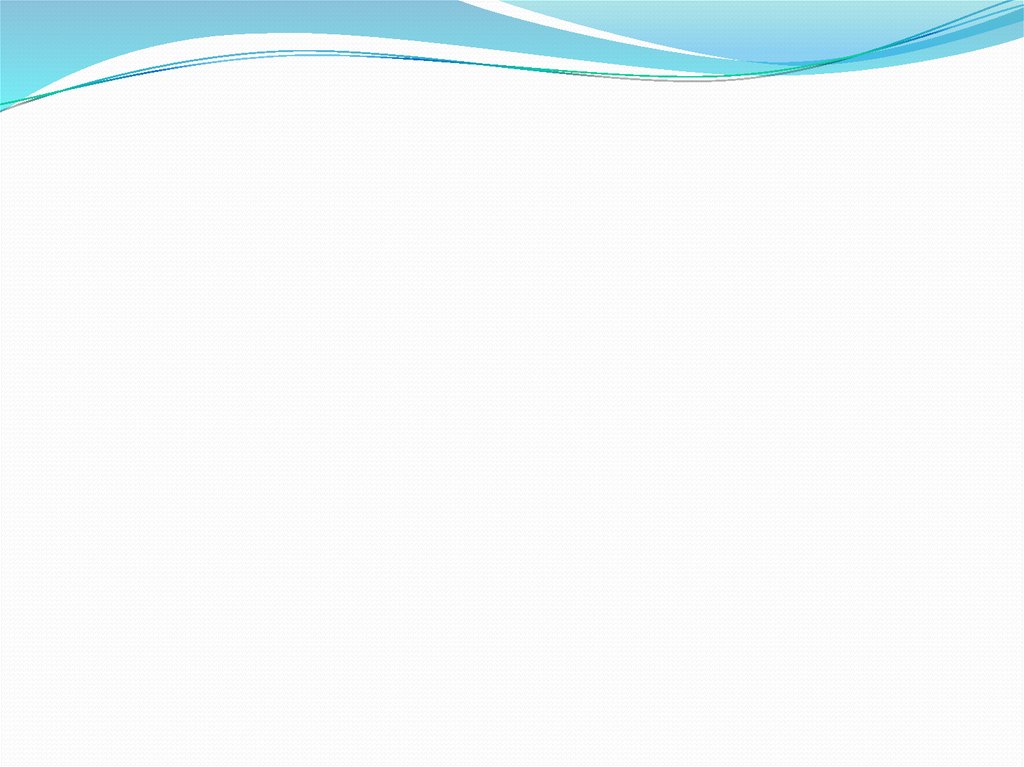 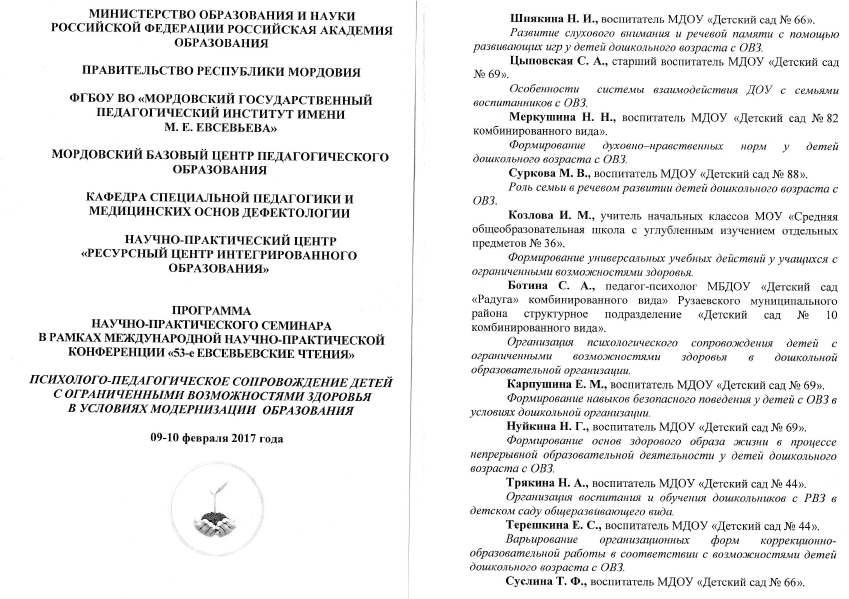 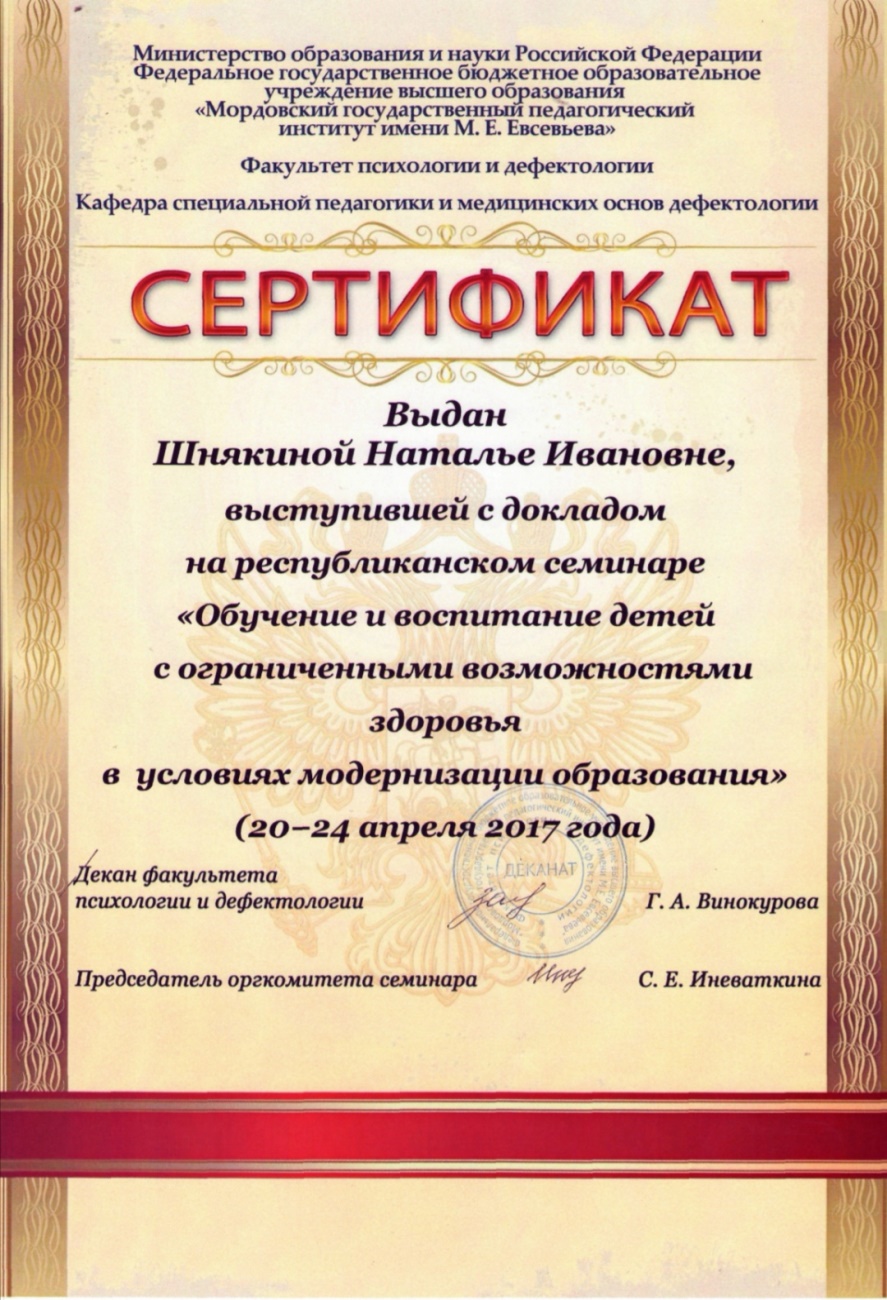 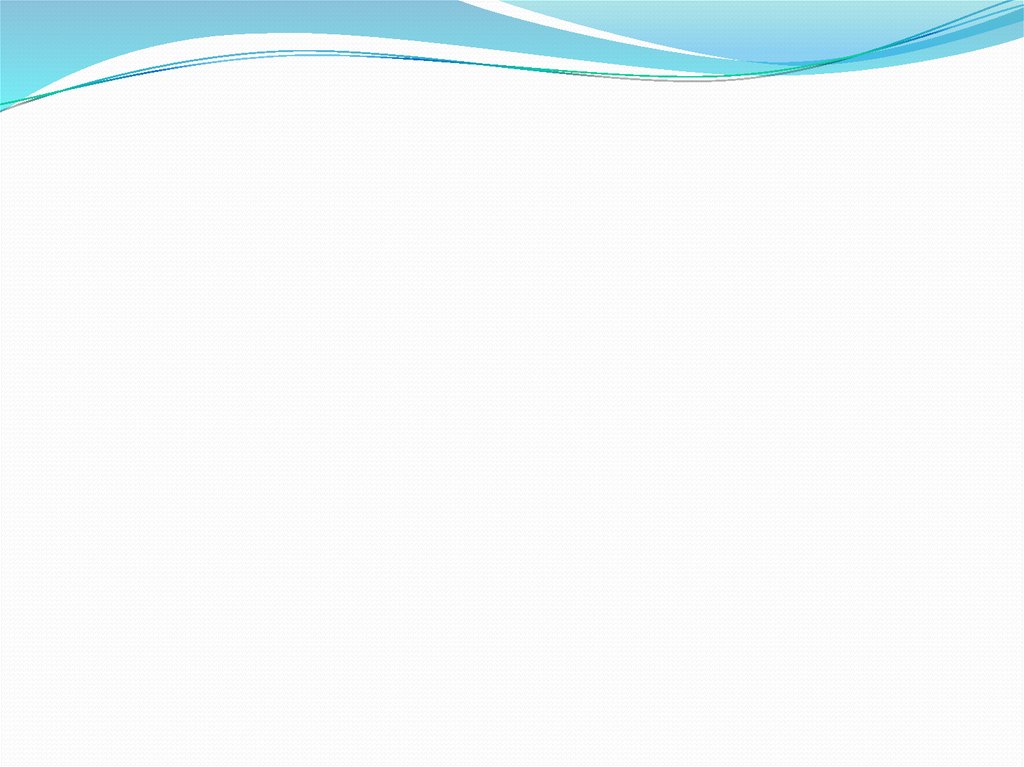 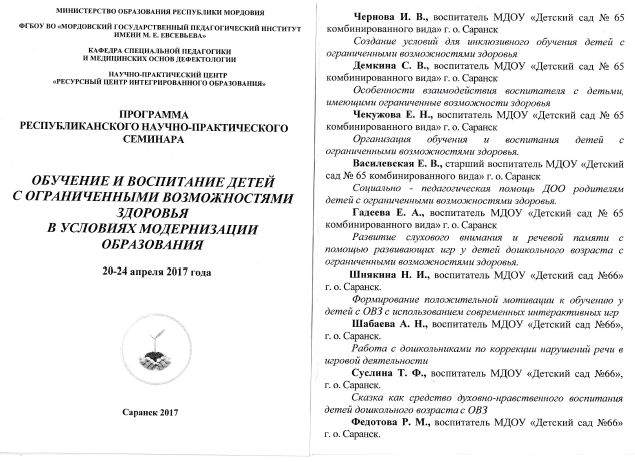 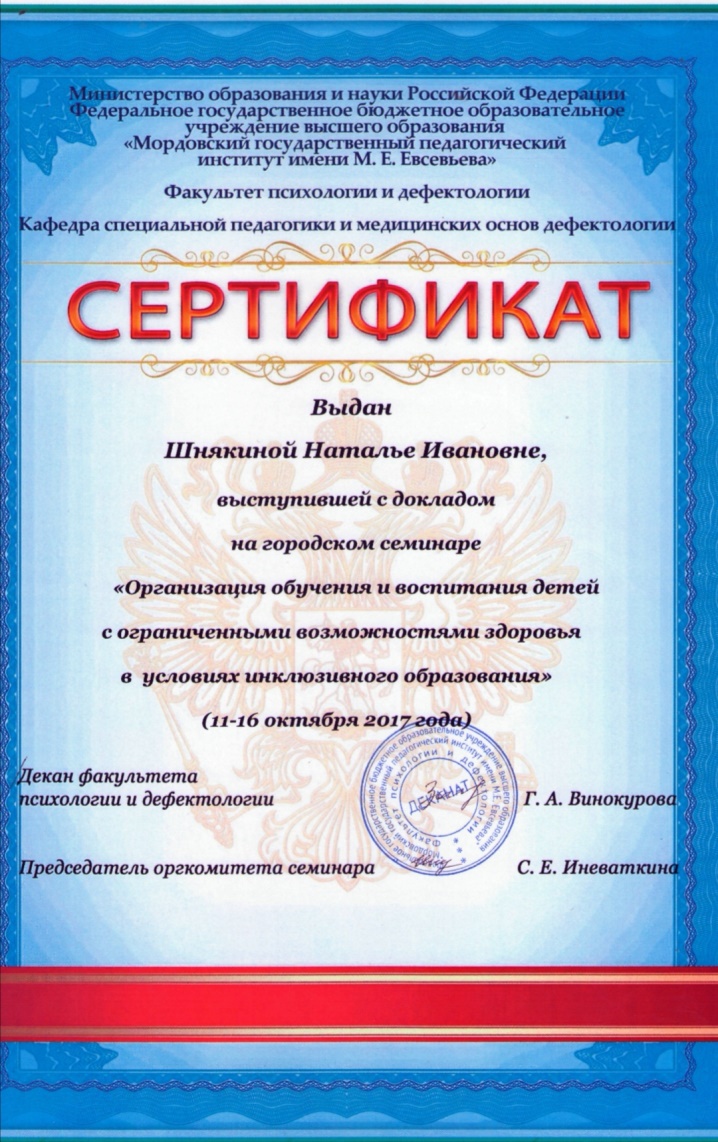 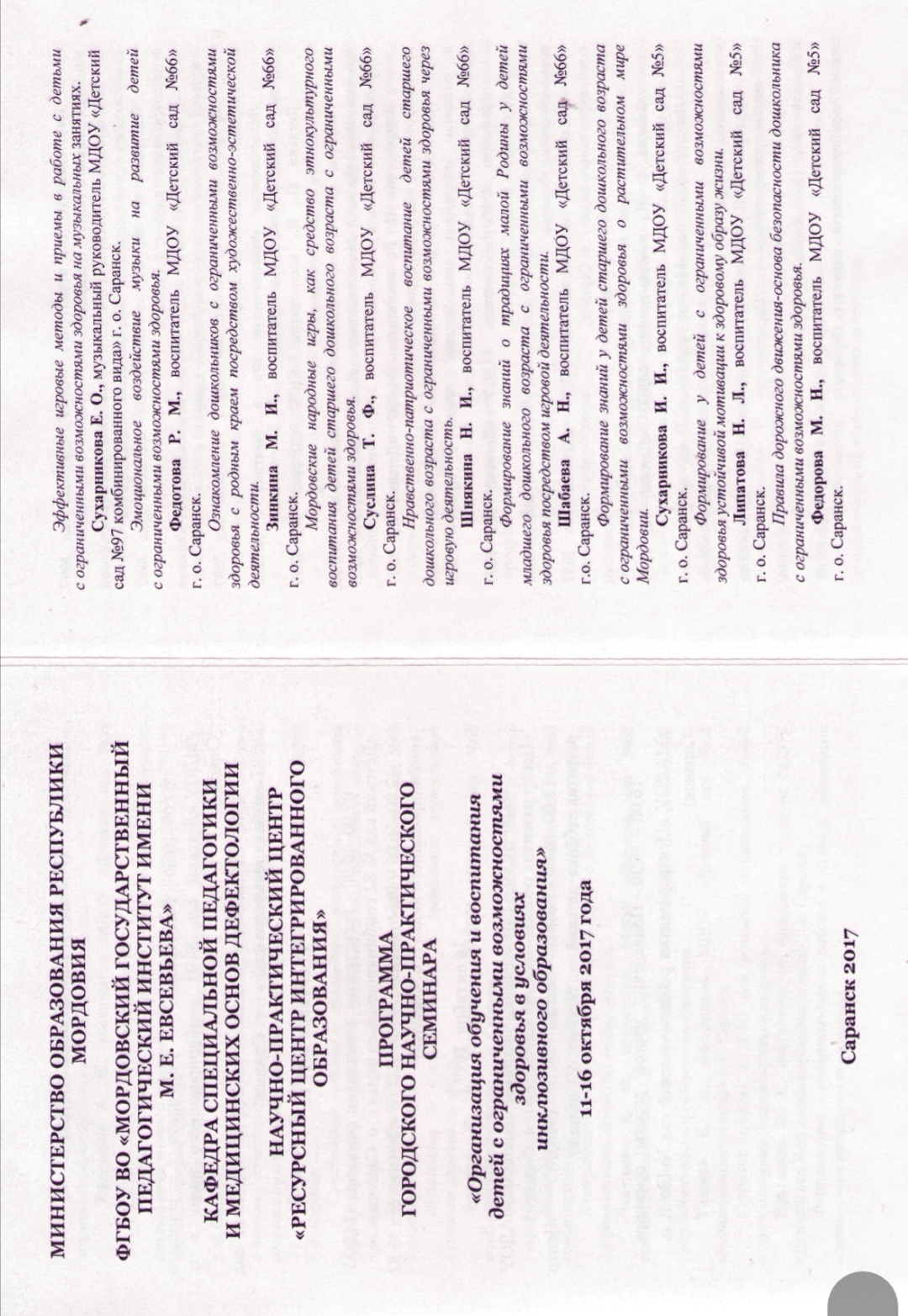 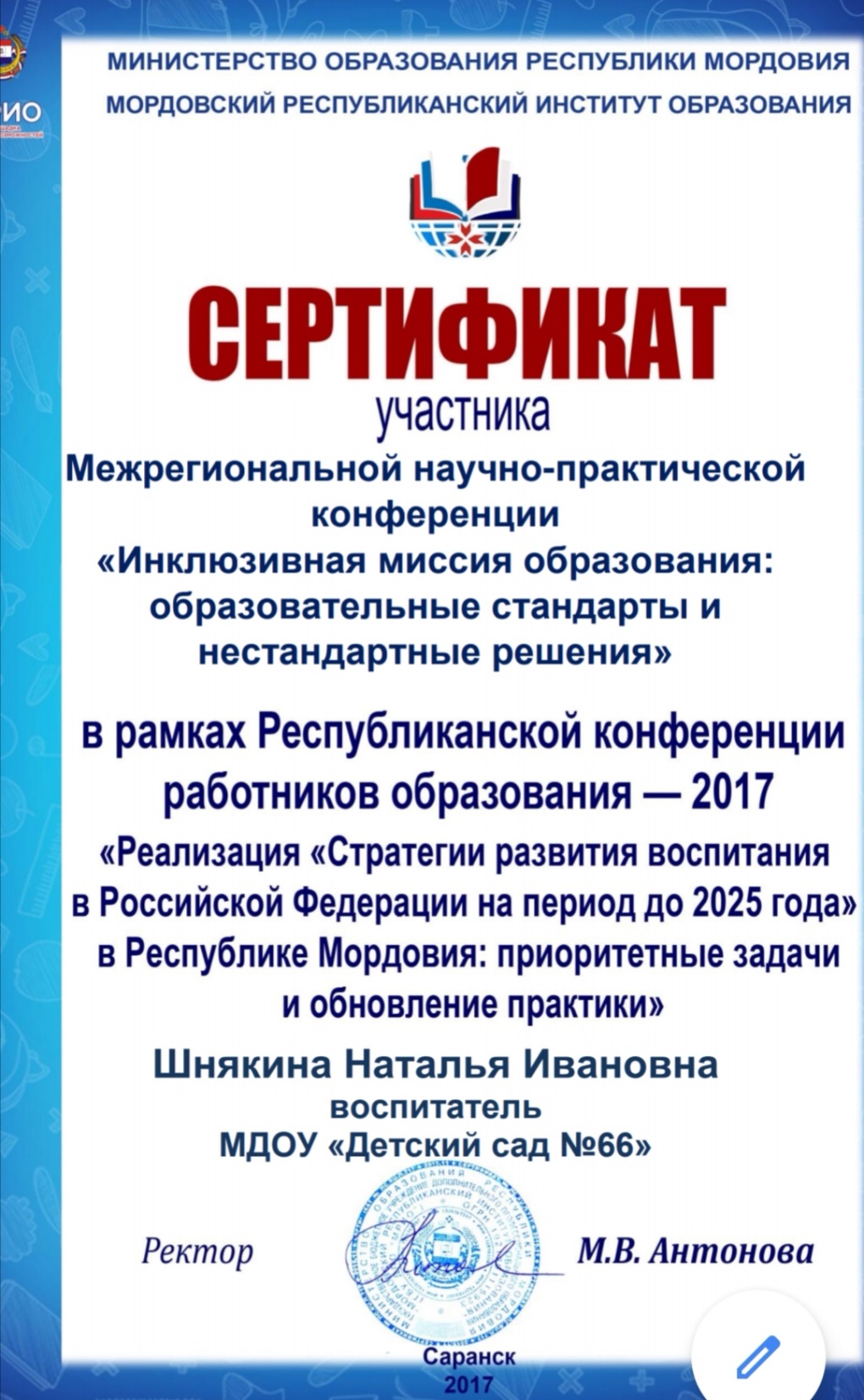 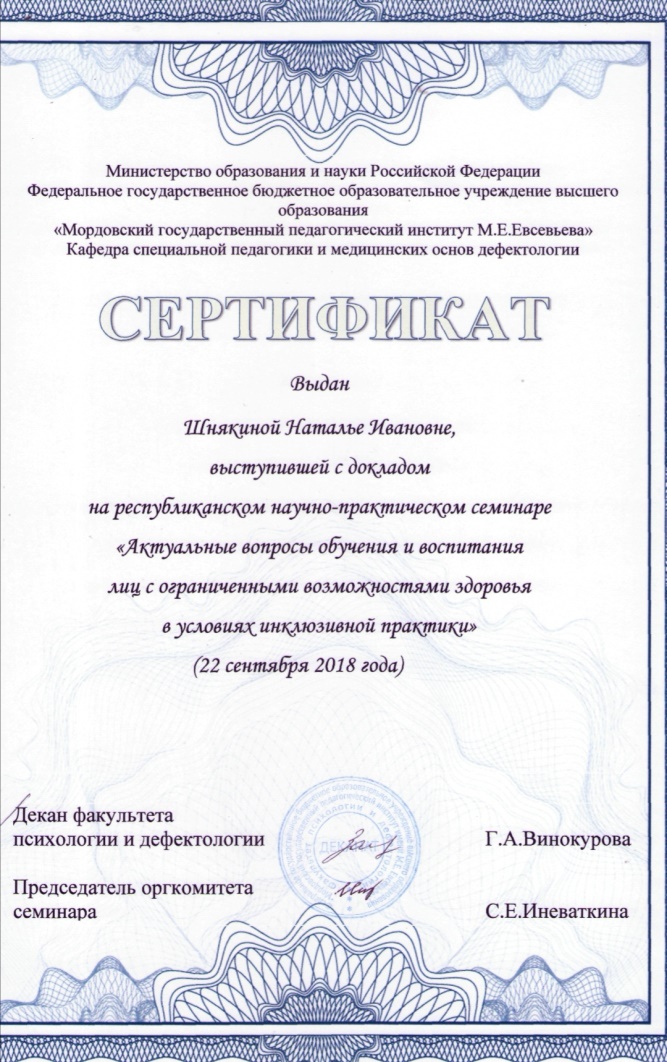 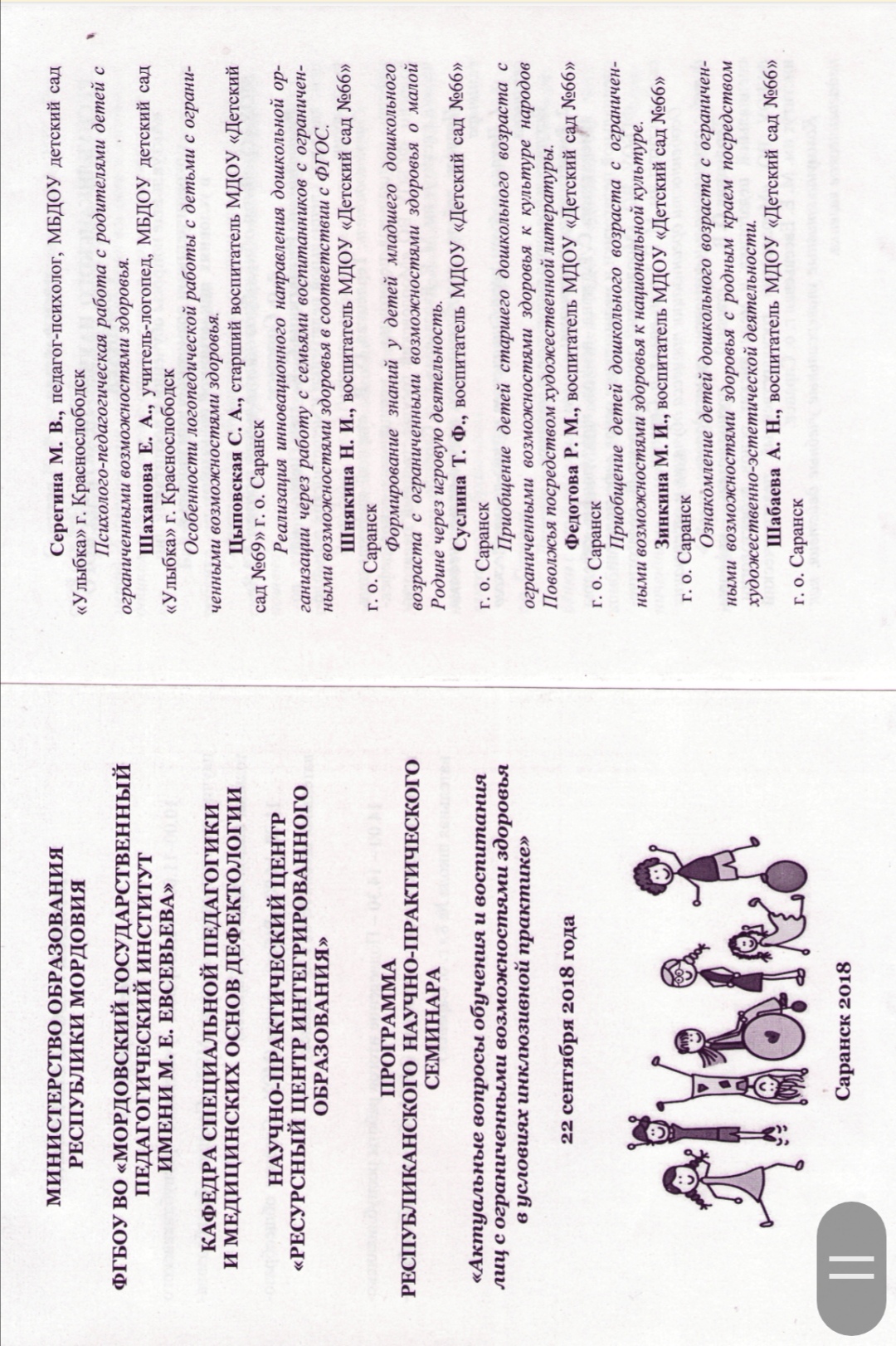 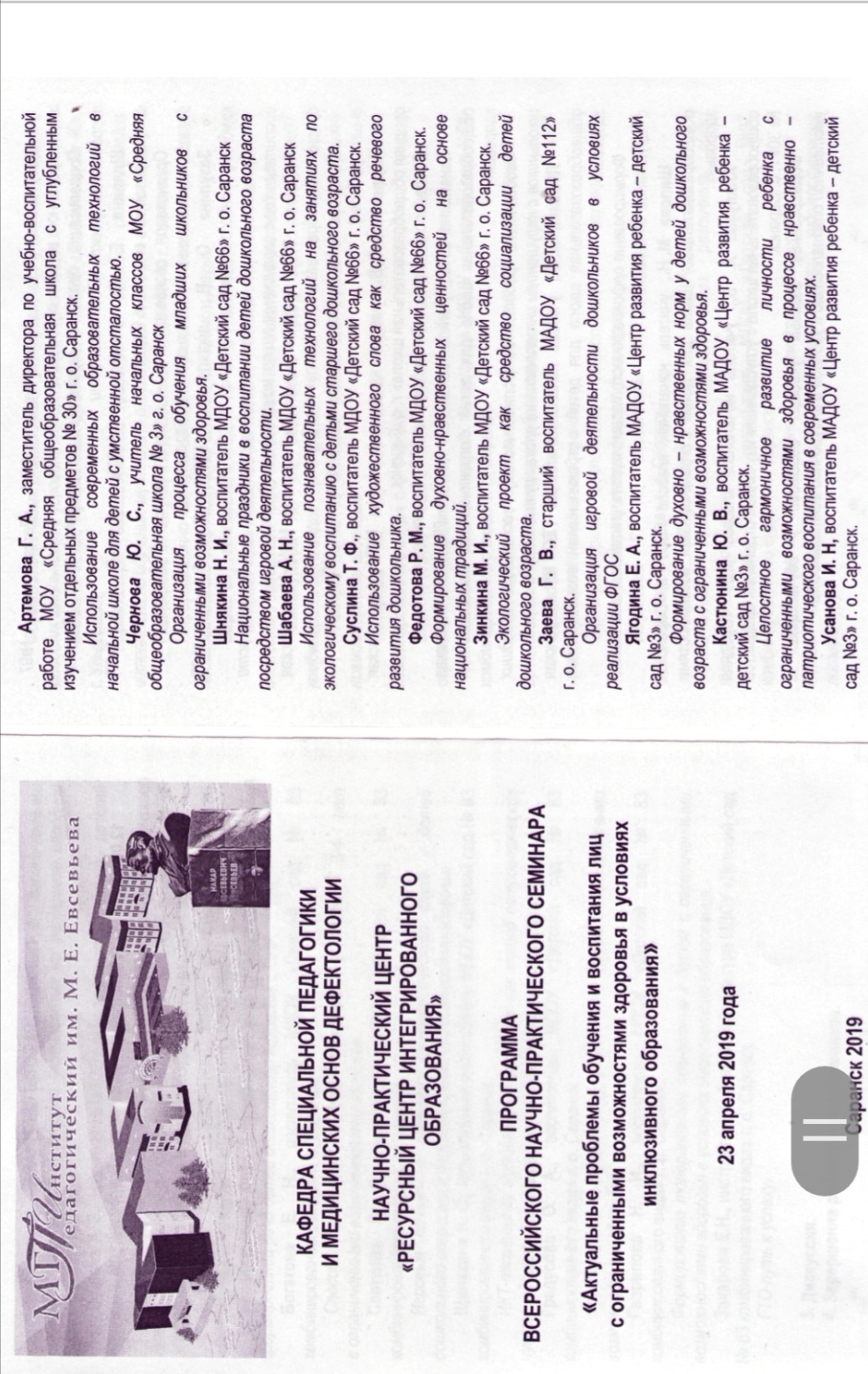 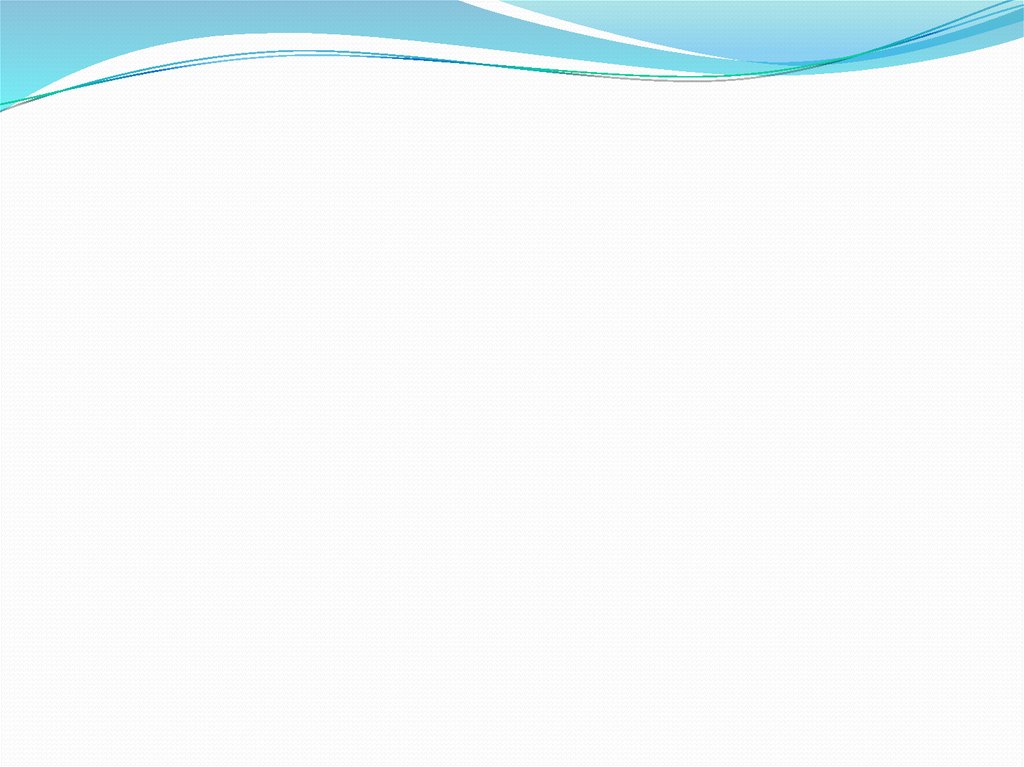 7. Проведение открытых занятий, мастер-классов, мероприятий.
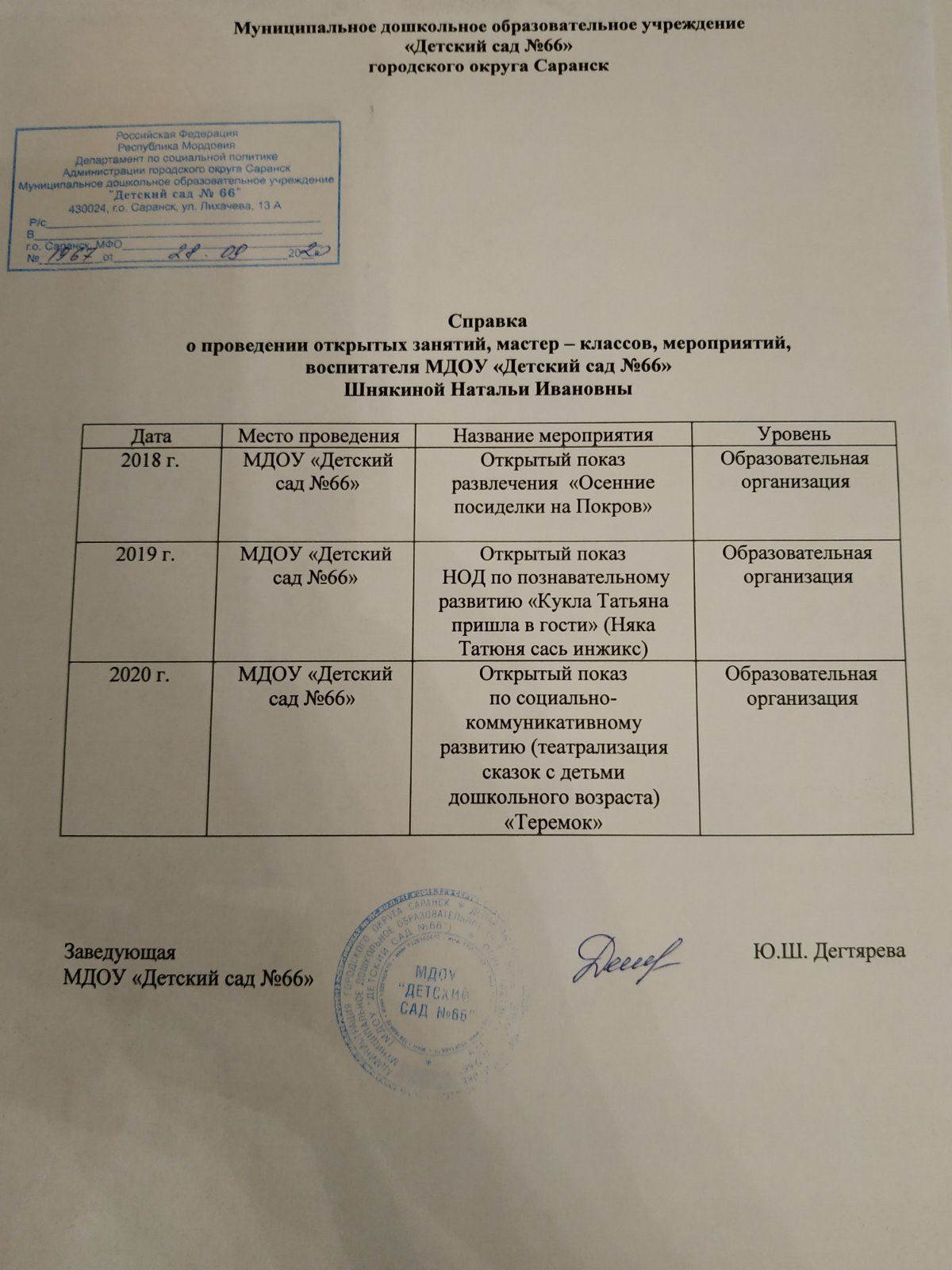 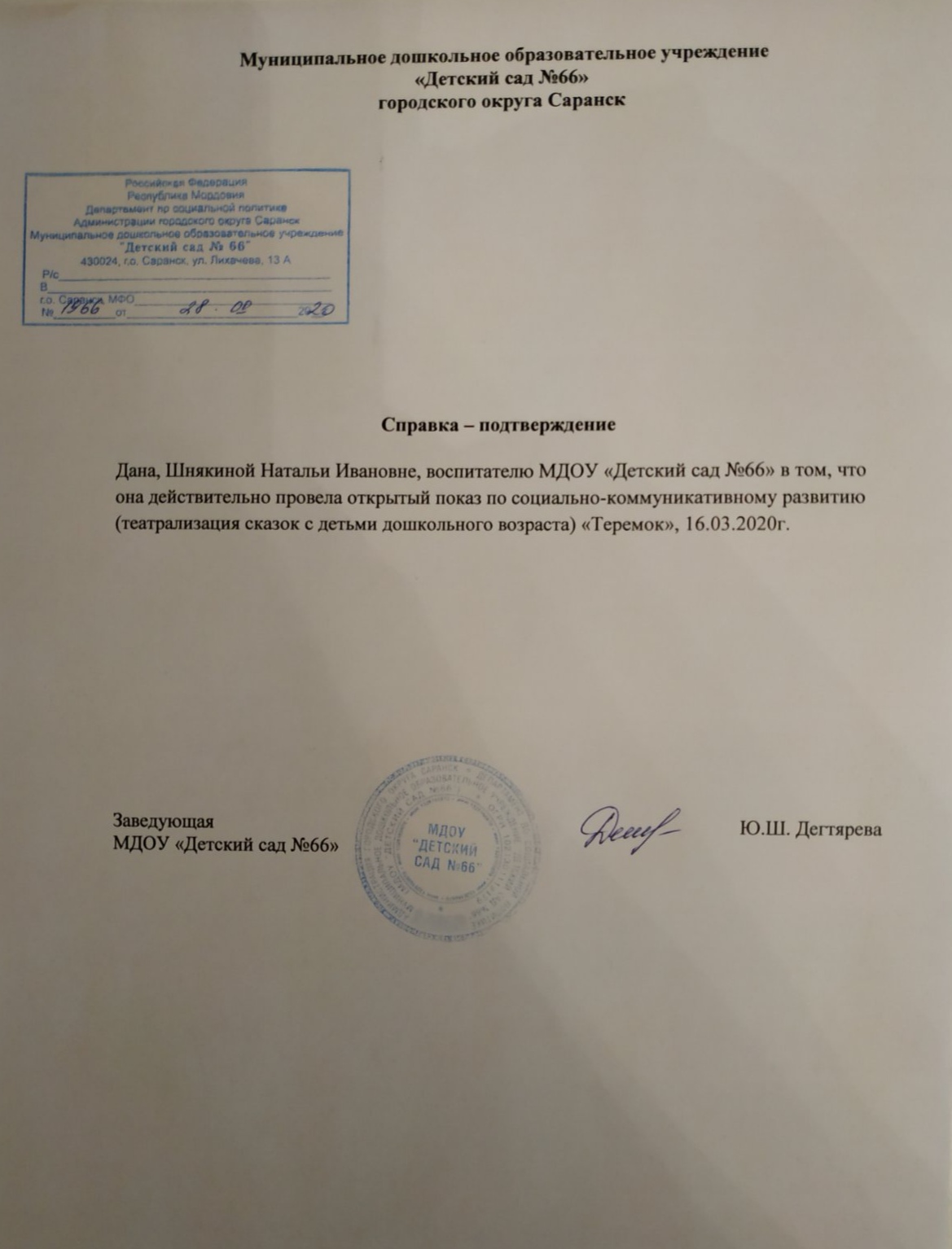 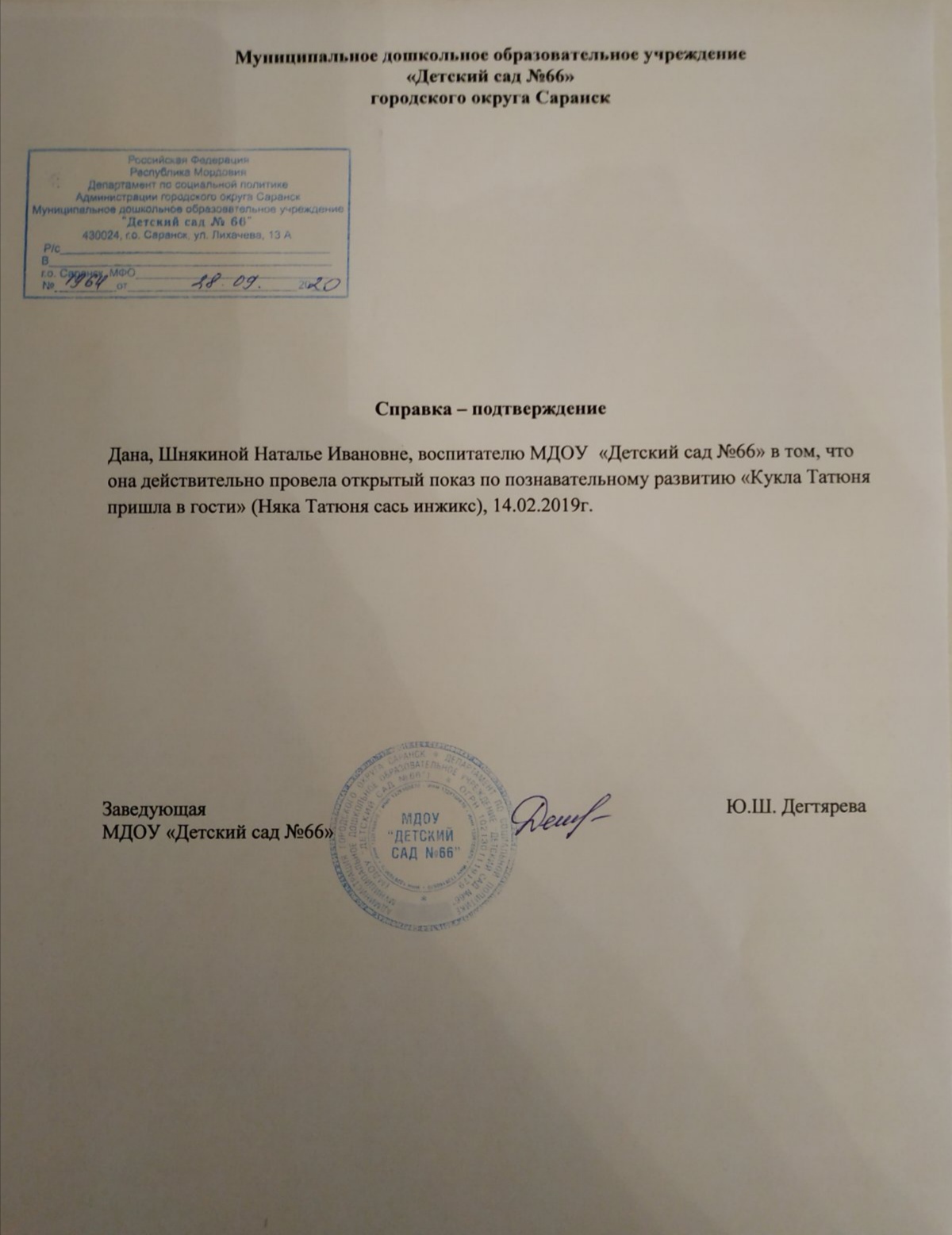 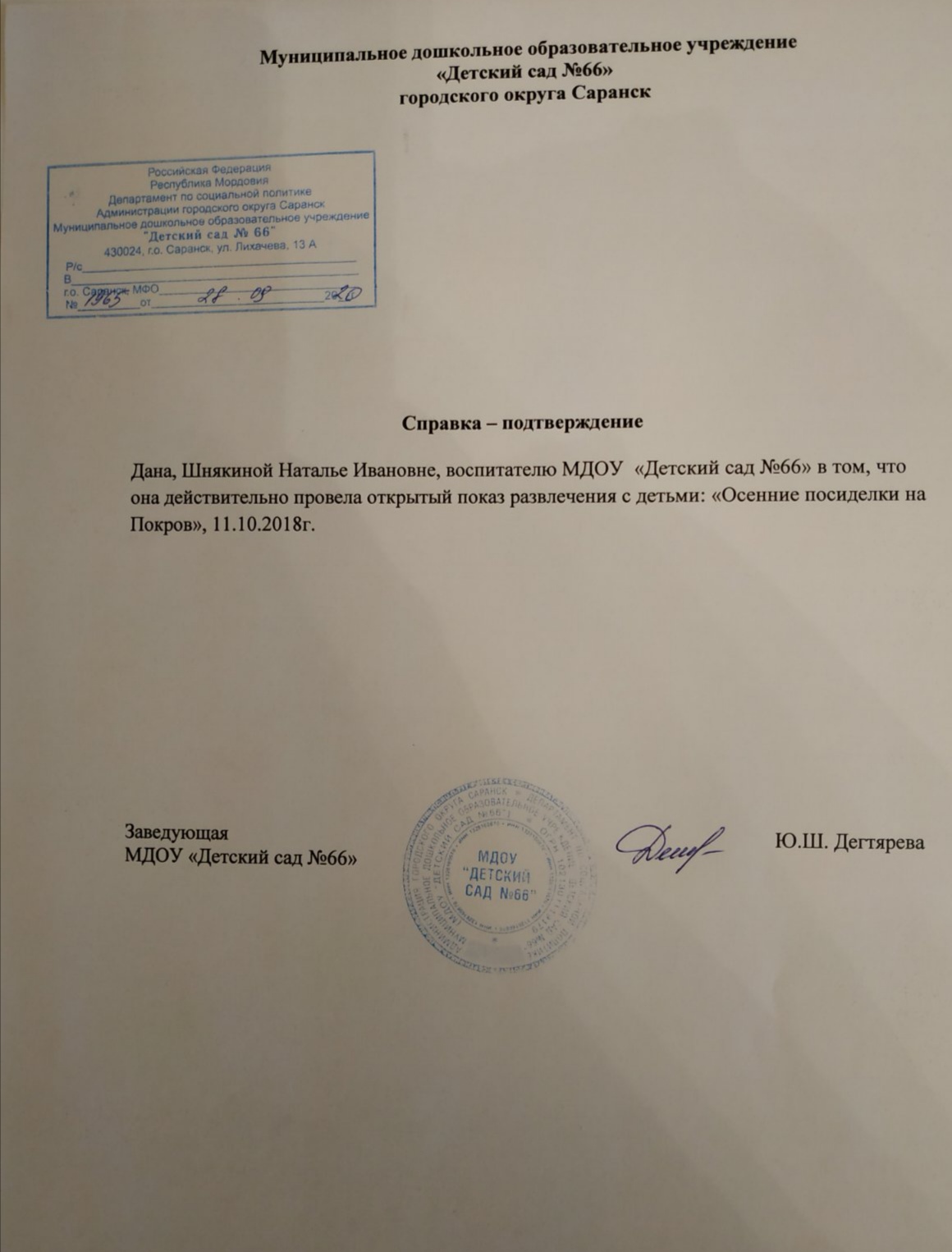 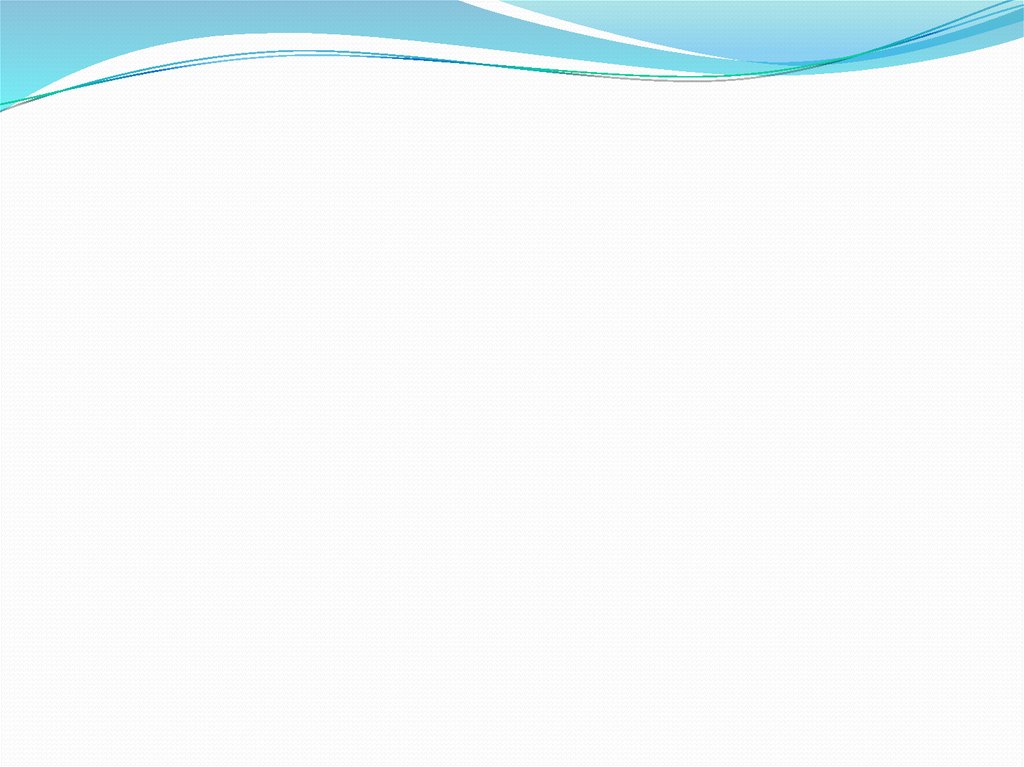 8. Экспертная деятельность.
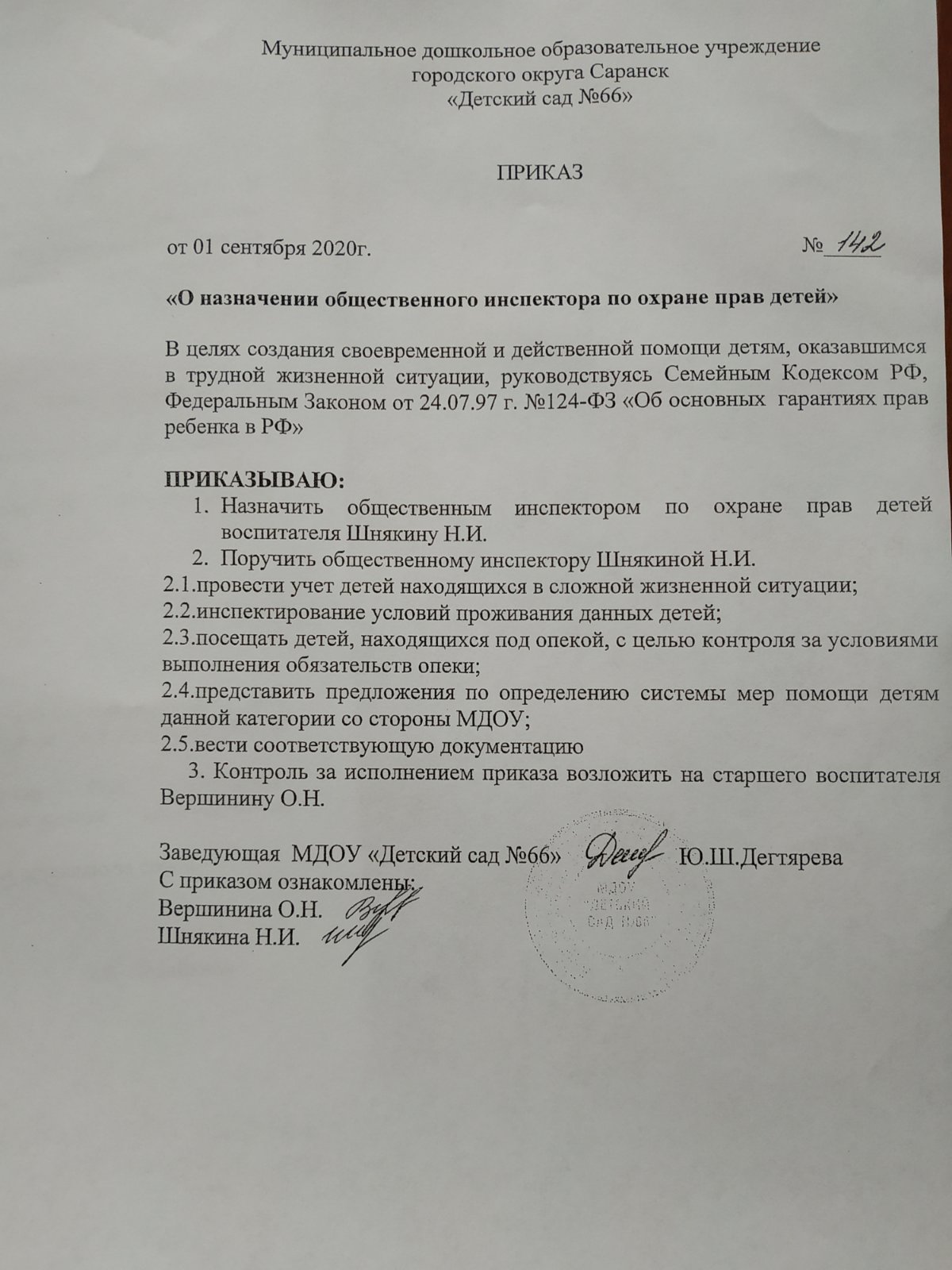 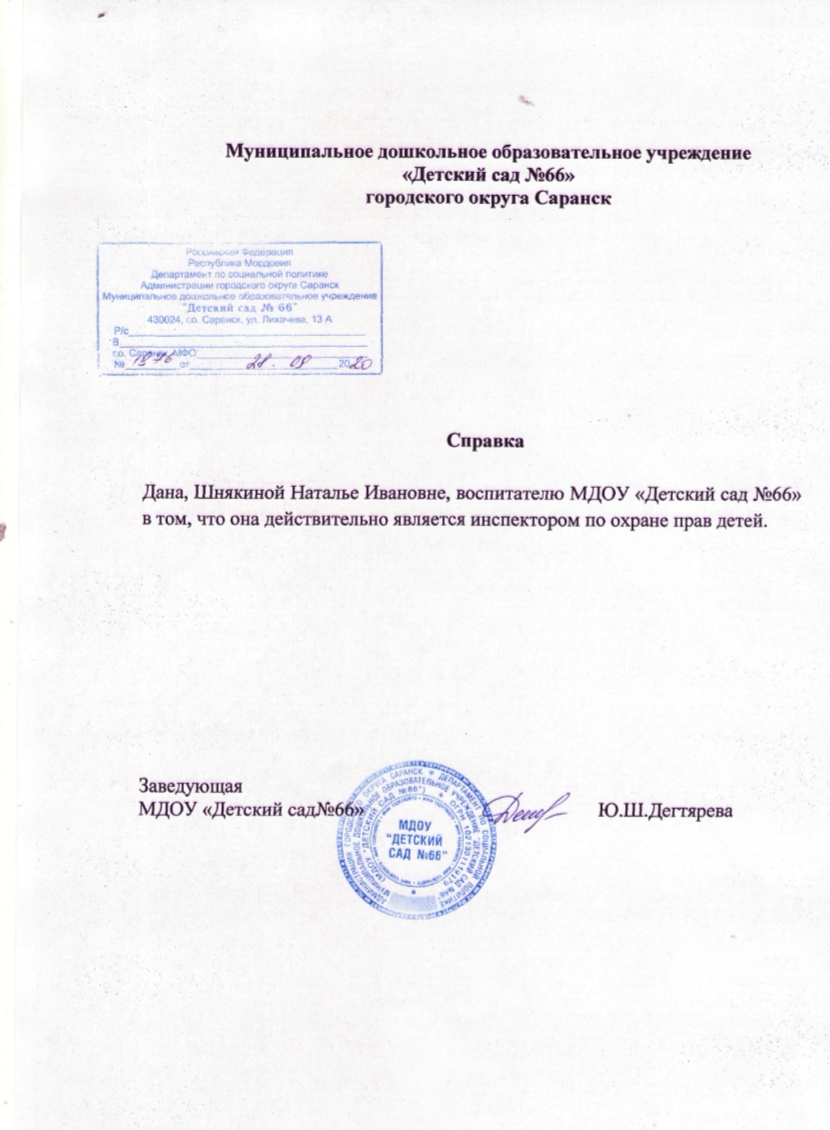 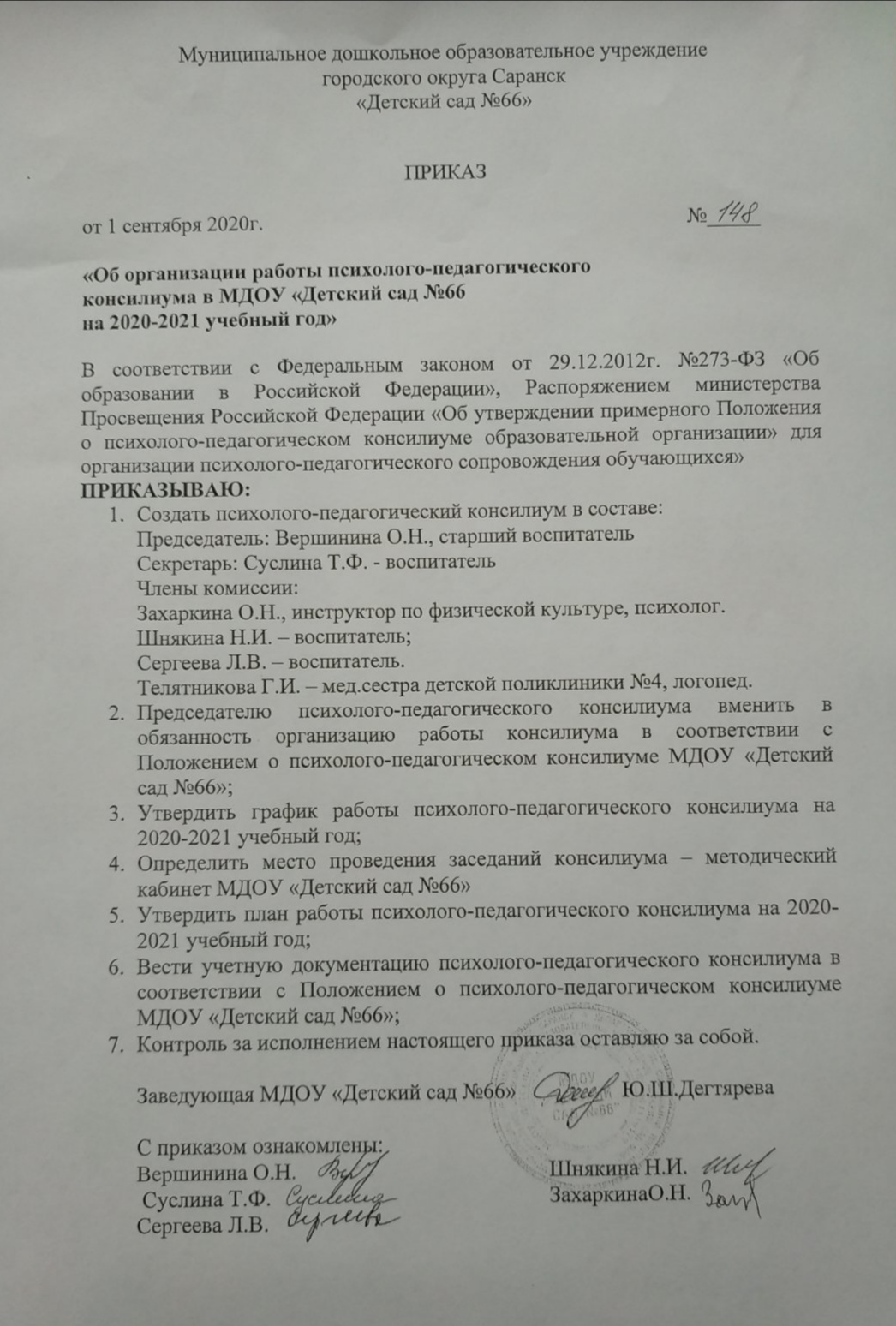 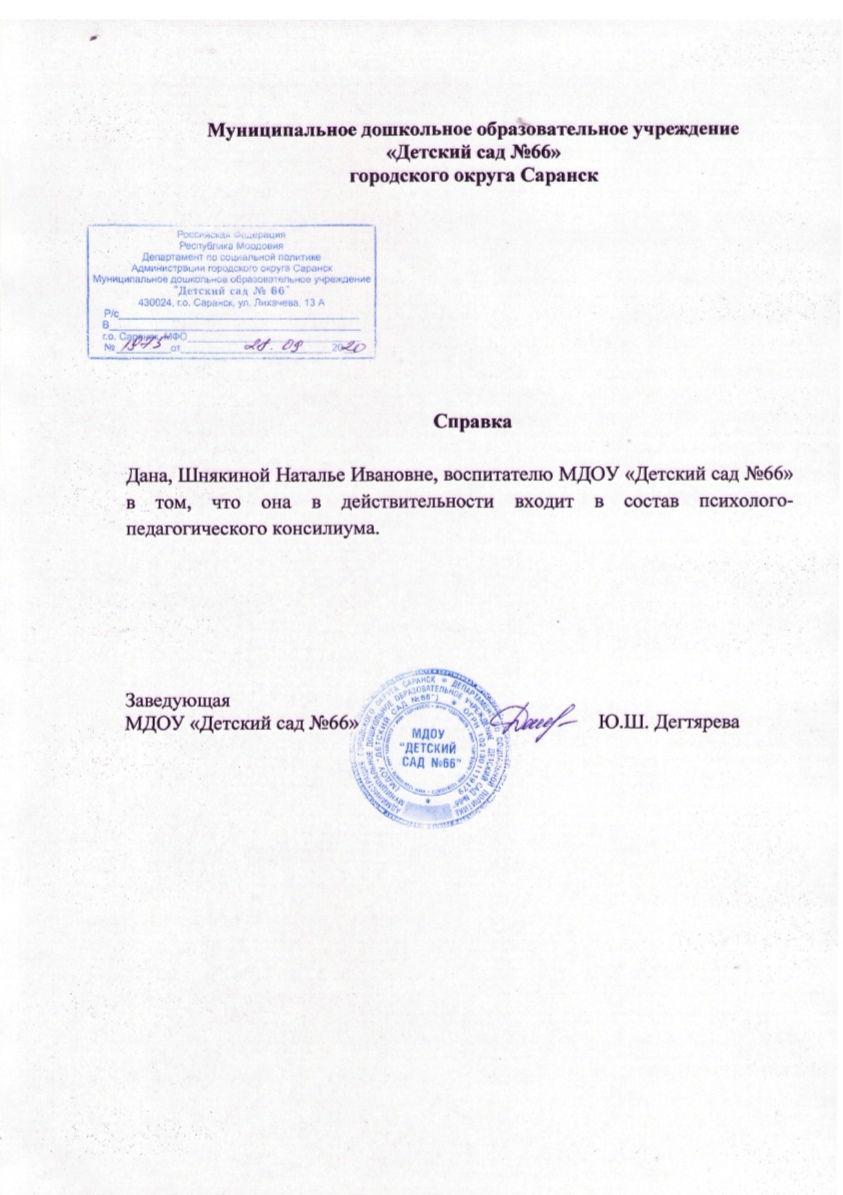 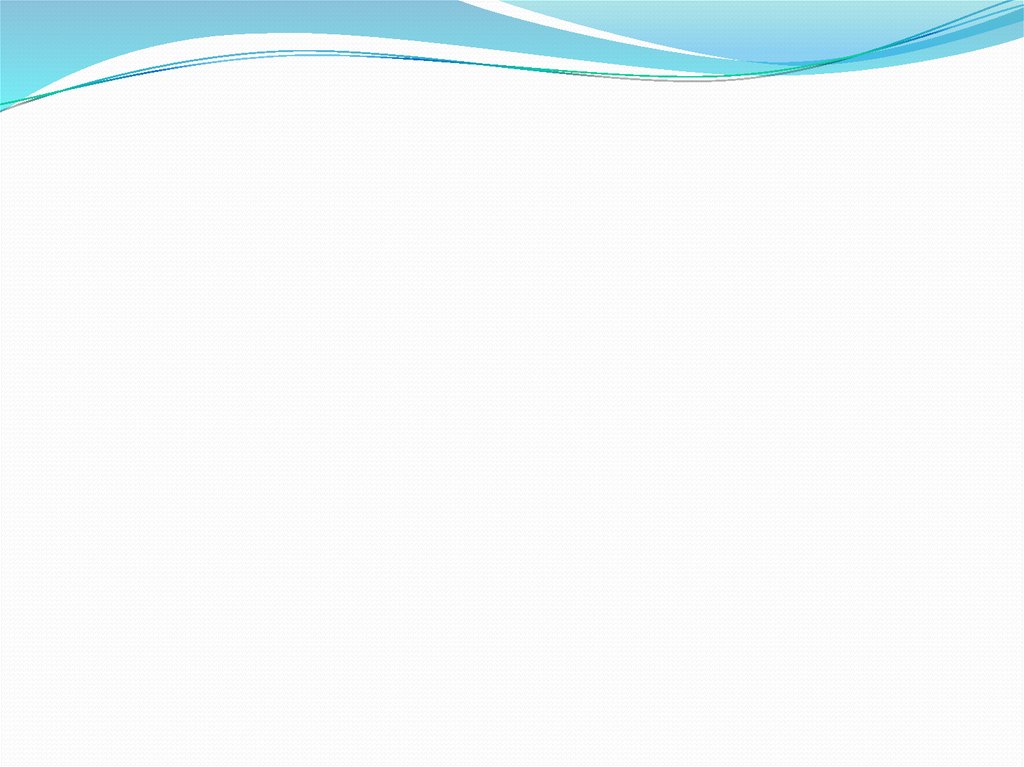 9. Общественно-педагогическая активность педагога: 
участие в комиссиях, педагогических сообществах, 
в жюри конкурсов.
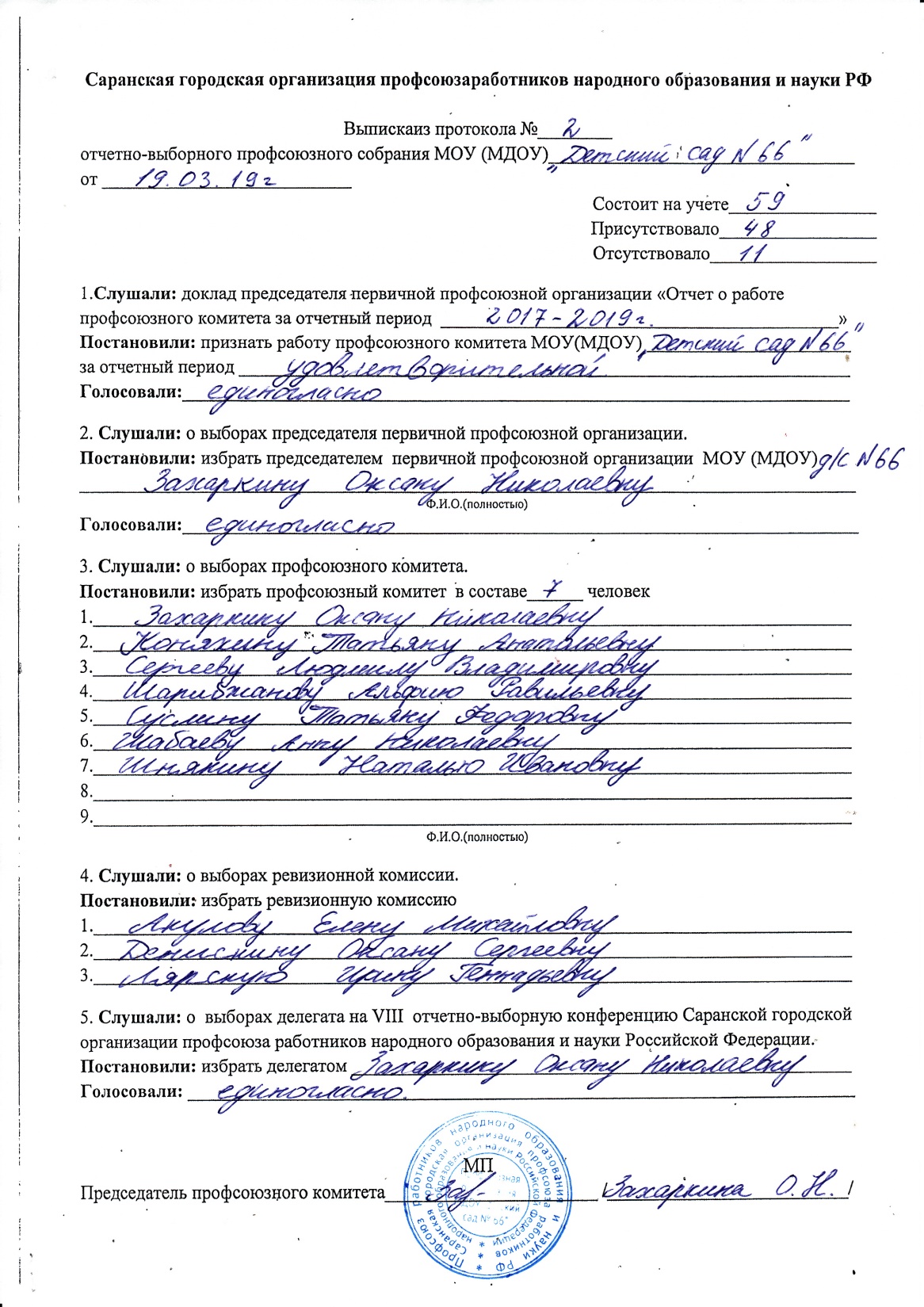 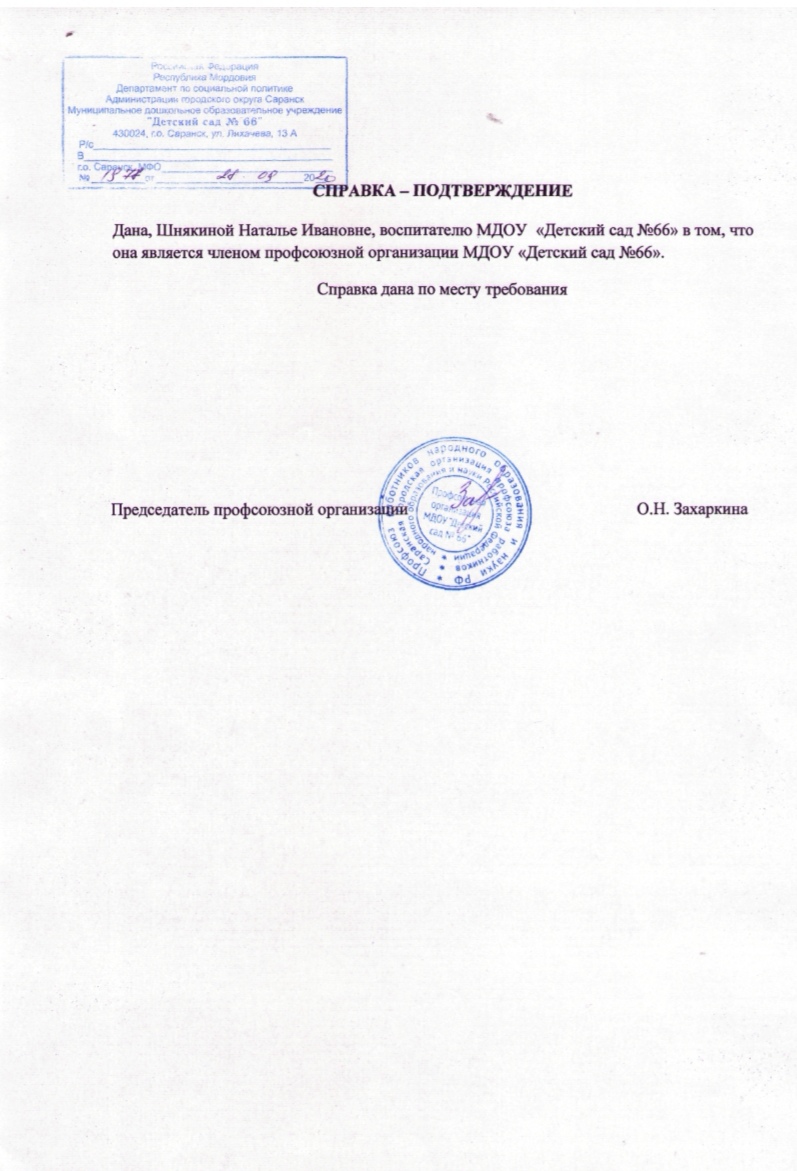 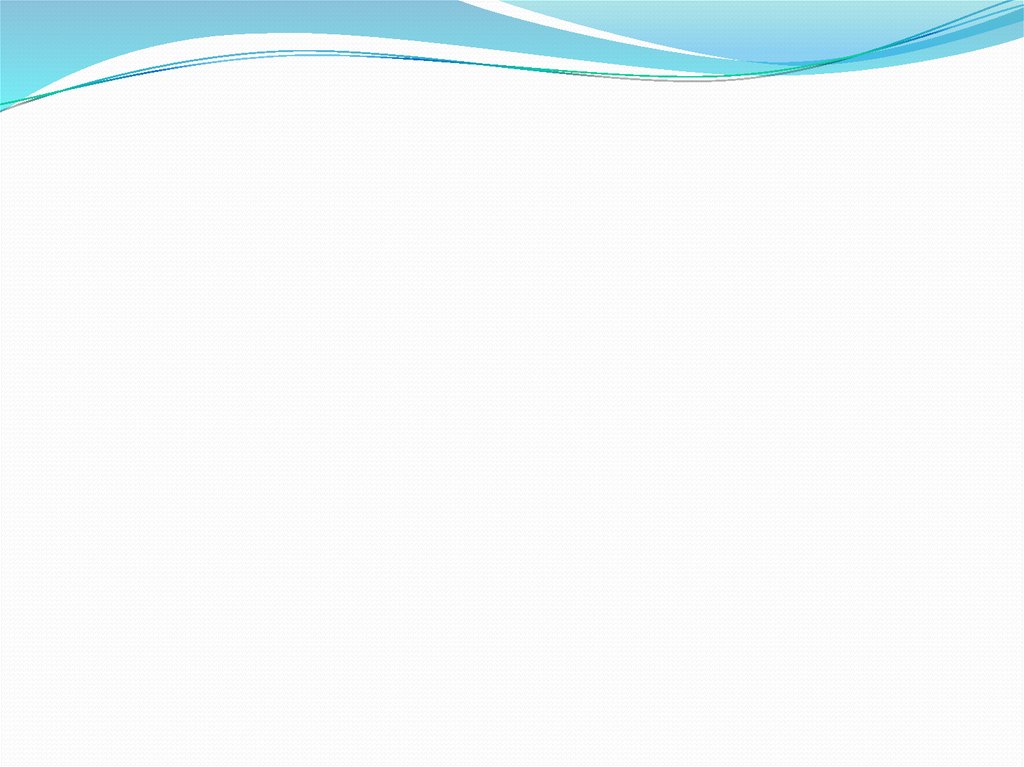 10. Позитивные результаты работы с воспитанниками:
- наличие системы воспитательной работы;
- наличие качественной, эстетически оформленной текущей документации;
- организация индивидуального подхода;
- снижение простудной заболеваемости воспитанников;
- отлаженная система взаимодействия с родителями;
- отсутствие жалоб и обращений родителей на неправомерные действия;
- реализация здоровьесберегающих технологий в воспитательном процессе;
- духовно-нравственное воспитание и народные традиции.
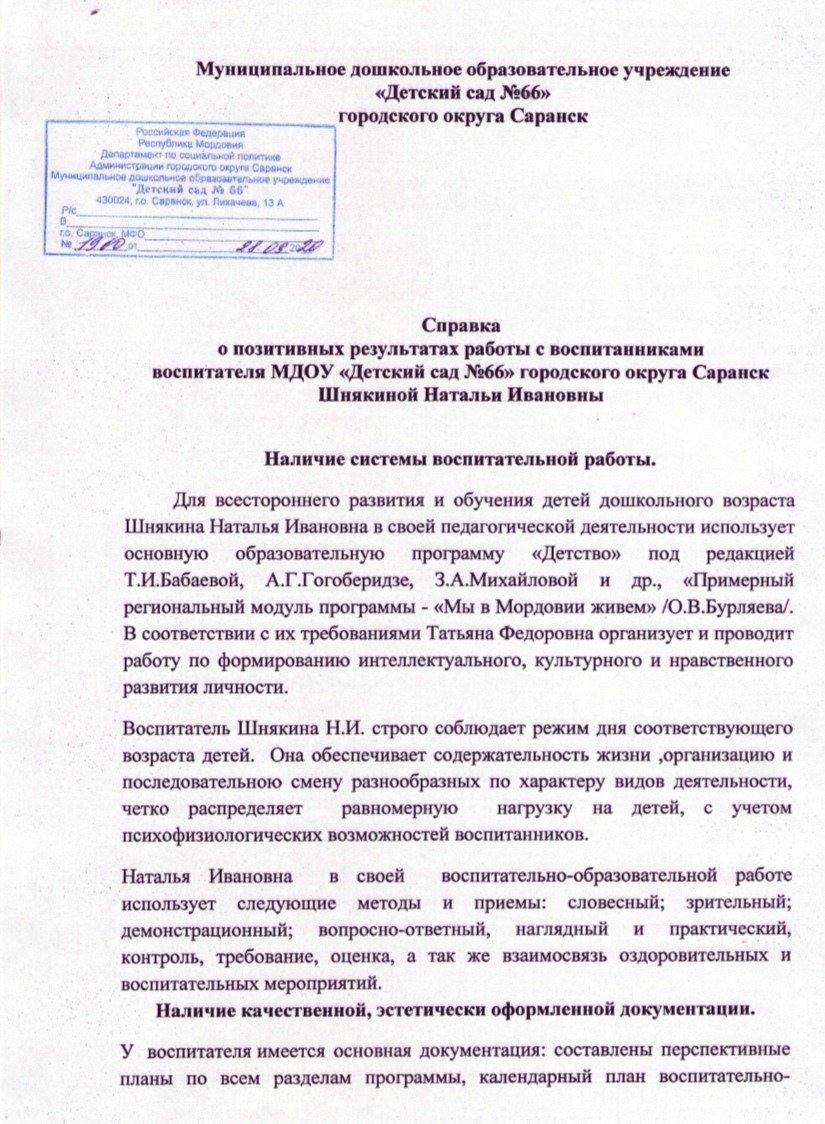 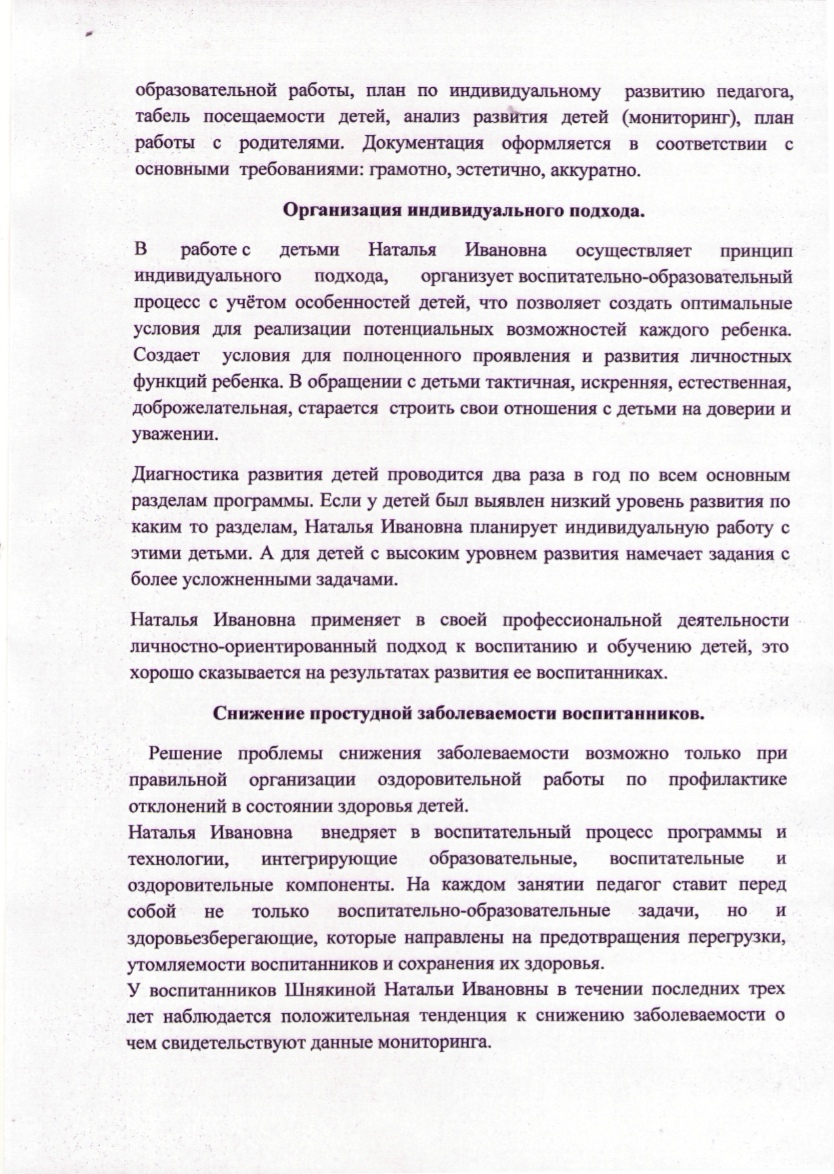 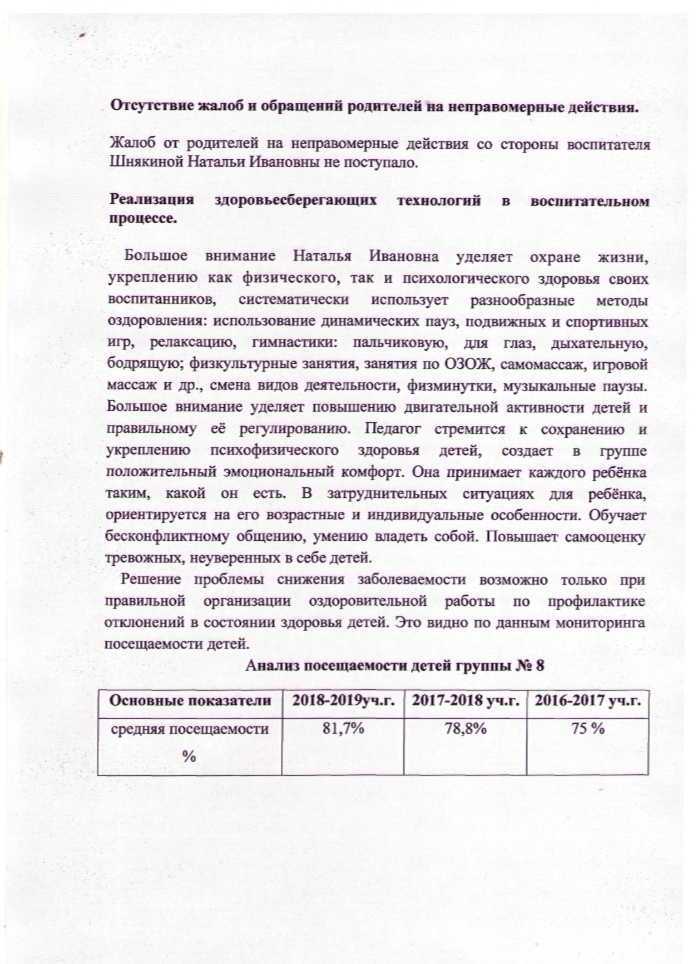 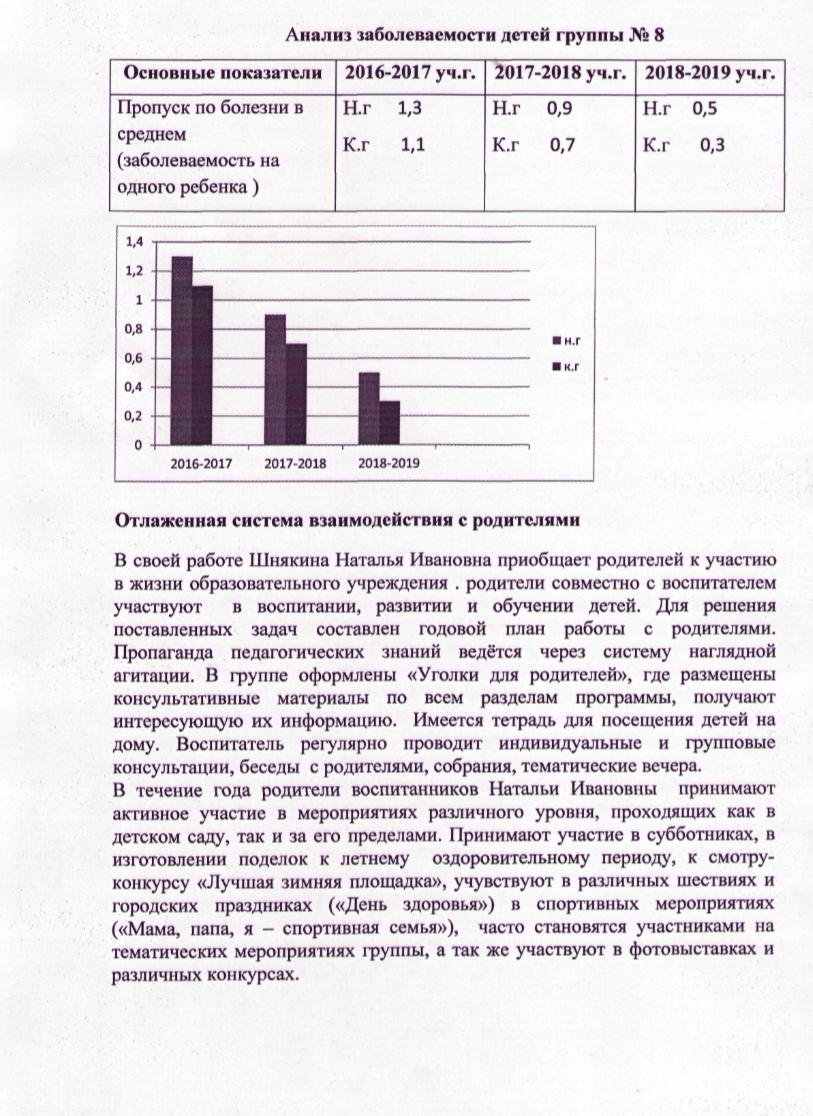 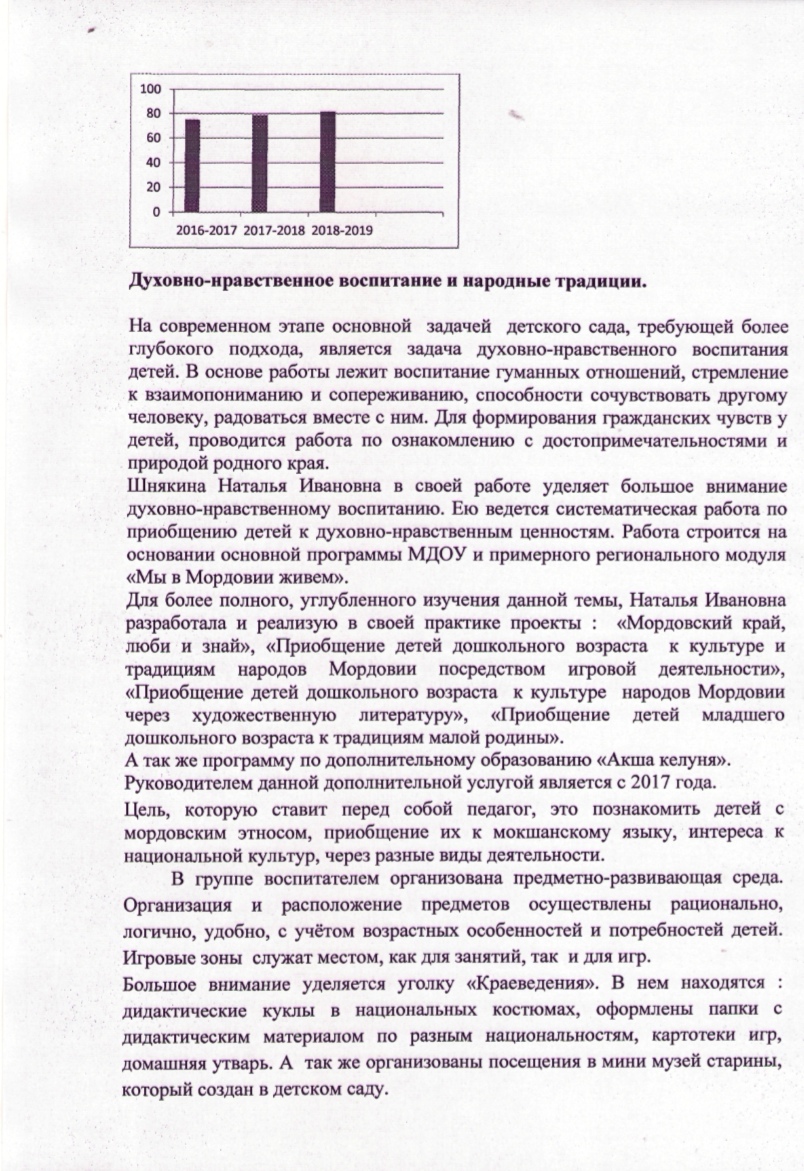 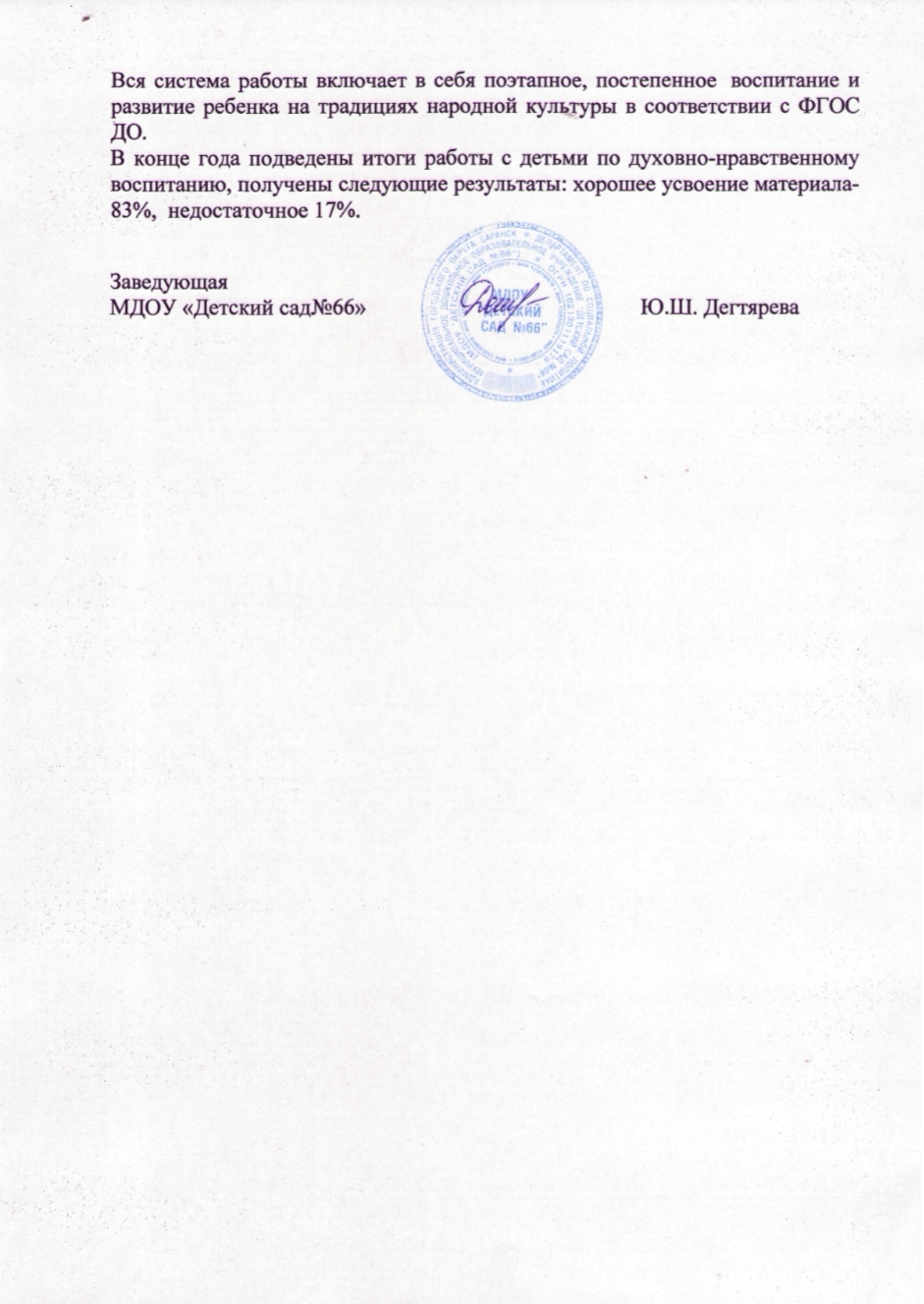 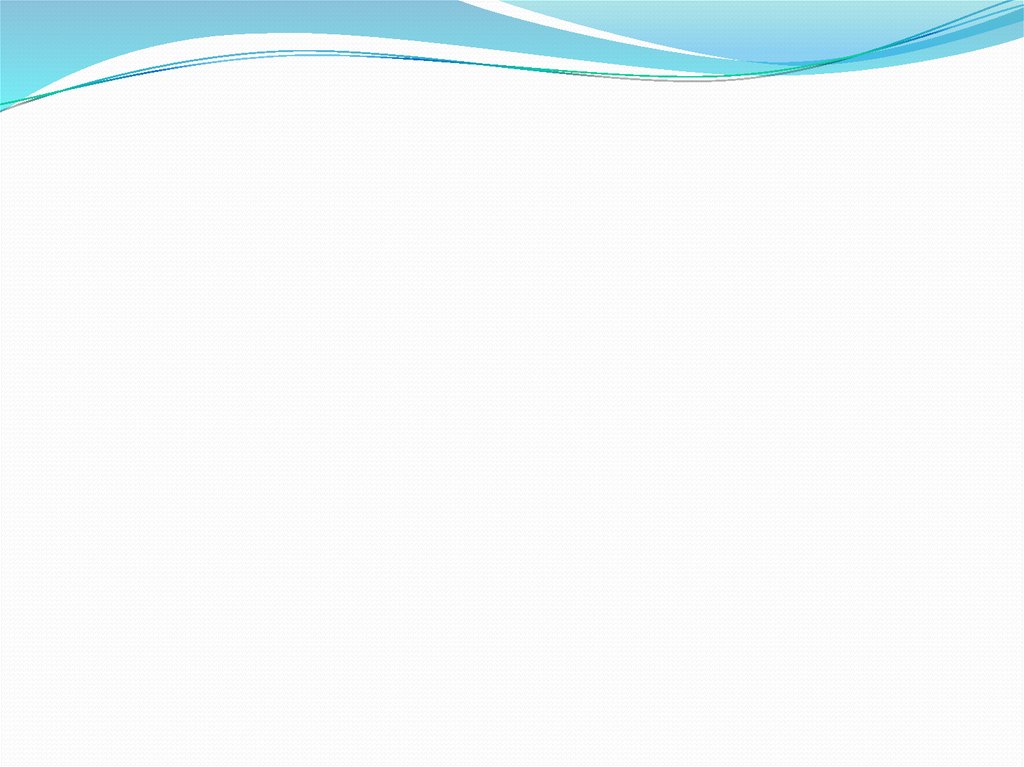 11. Качество взаимодействия с родителями:
 - систематическое проведение родительских собраний;
- проведение круглых столов, консультаций в нетрадиционной                                                    форме (педагогическое просвещение родителей);
- проведение экскурсий, образовательных путешествий с детьми;
-проведение совместных конкурсов, выставок;
-организация родителей на субботниках, благоустройстве участков, создании развивающей среды группы.
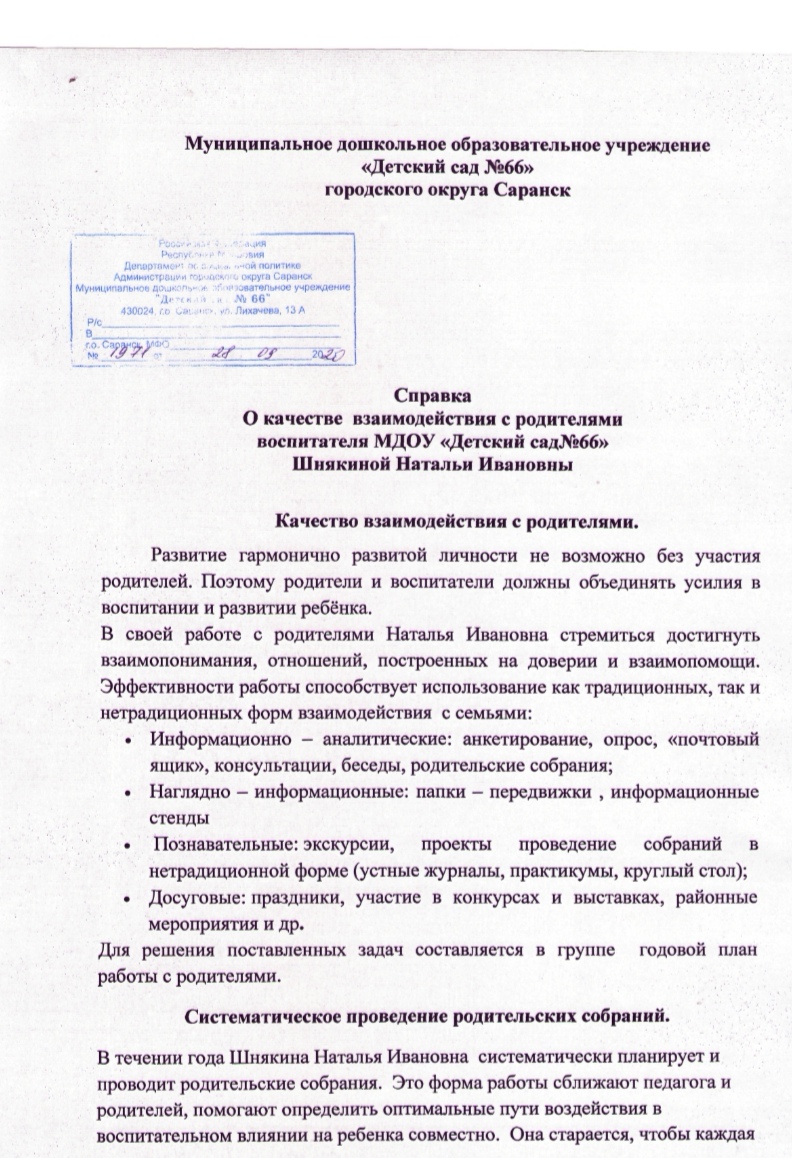 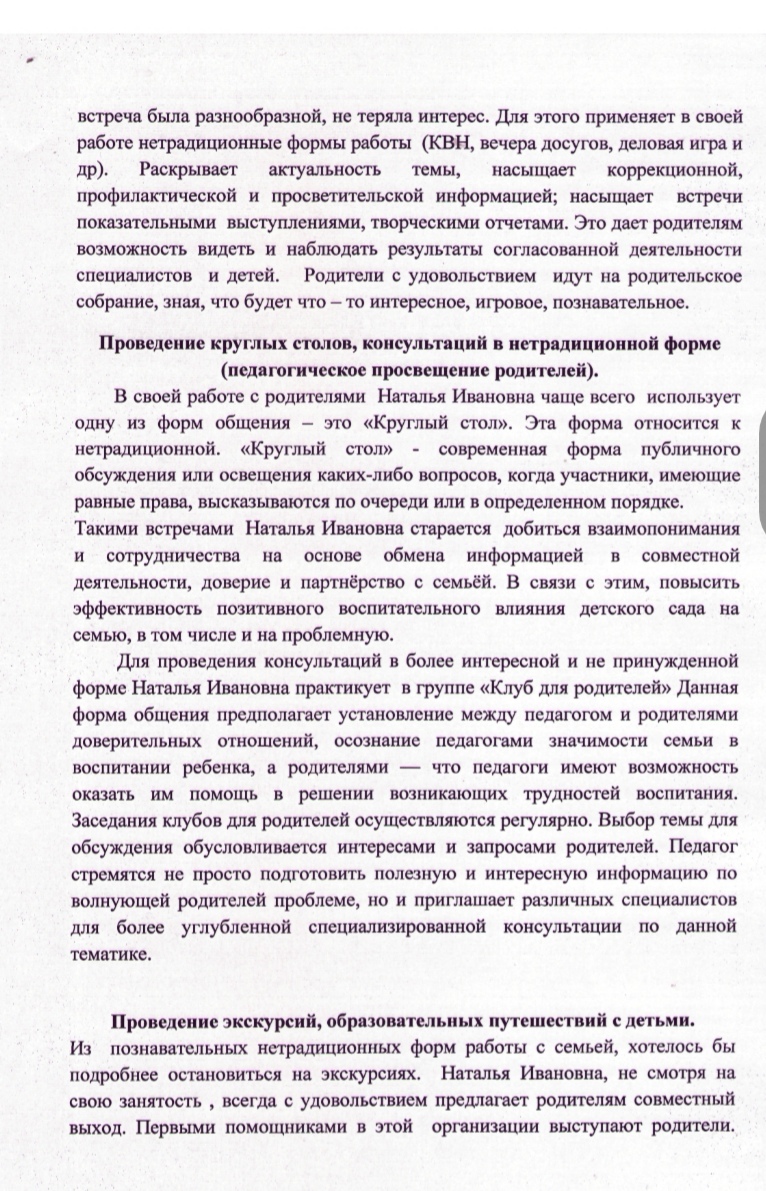 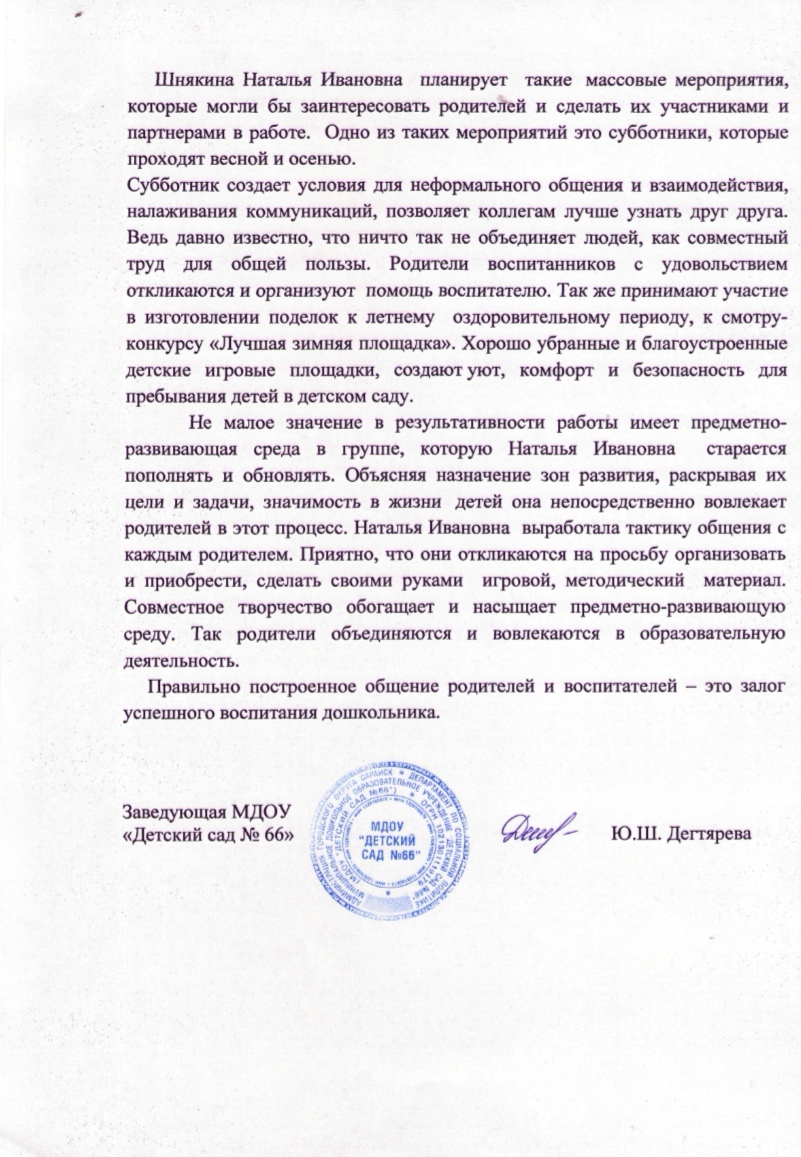 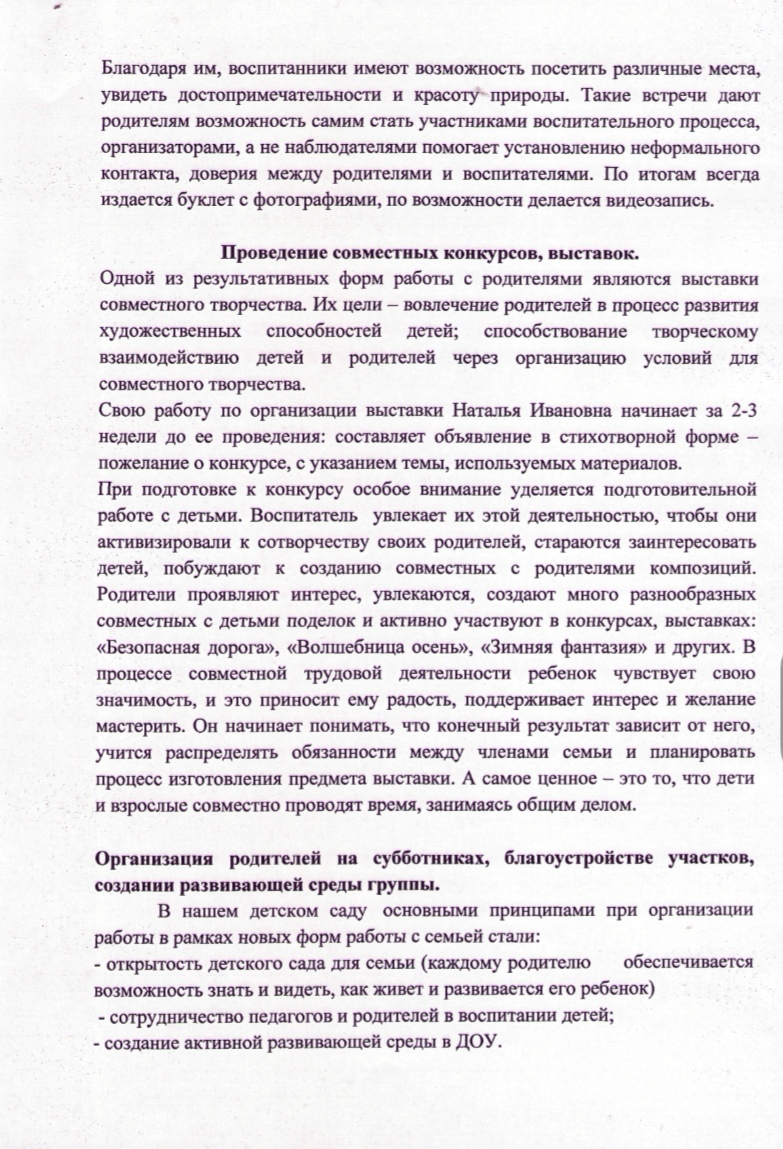 Анкетирование родителей на тему: «Удовлетворенность качеством образовательных услуг и эмоционального благополучия детей в группе»
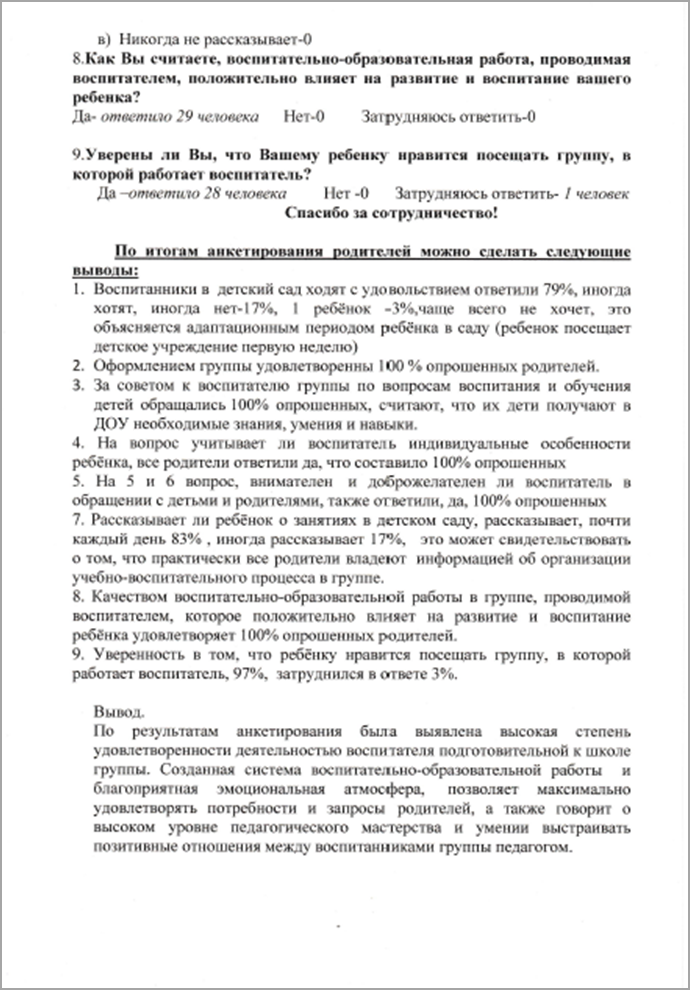 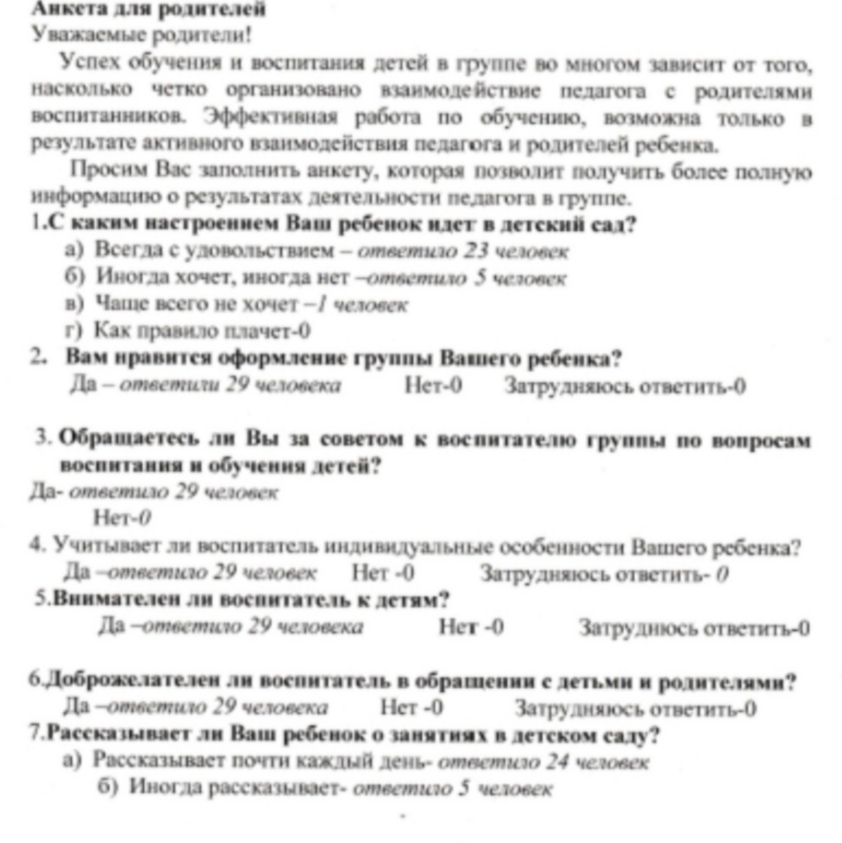 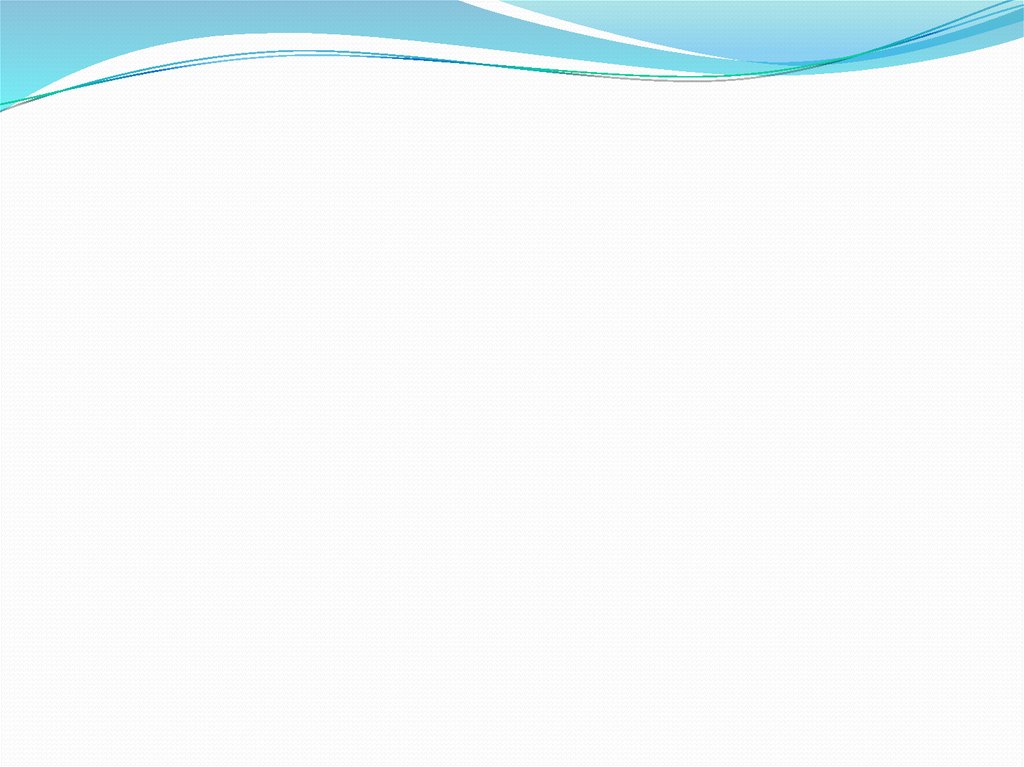 12. Работа с детьми 
из социально-неблагополучных семей.
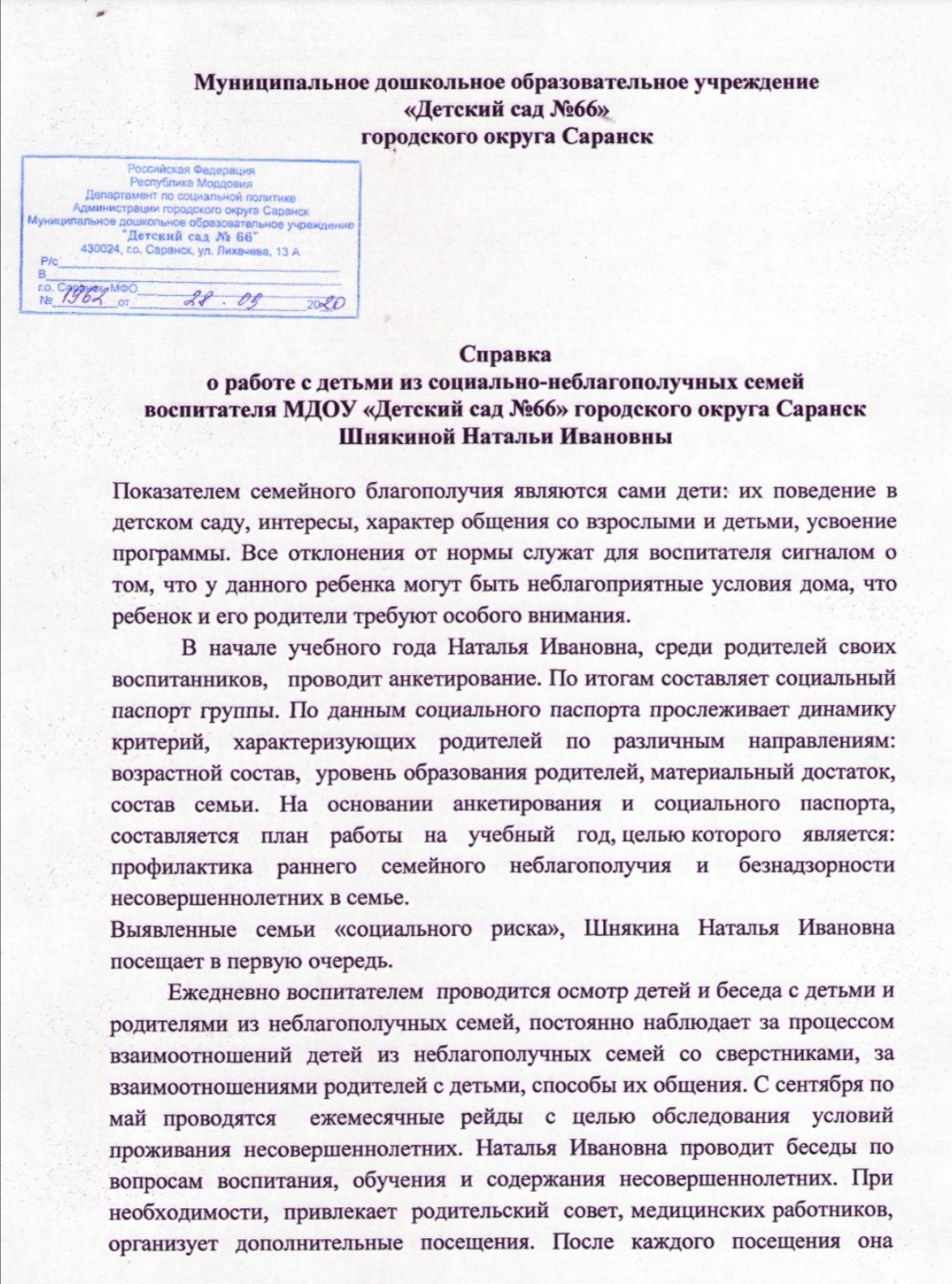 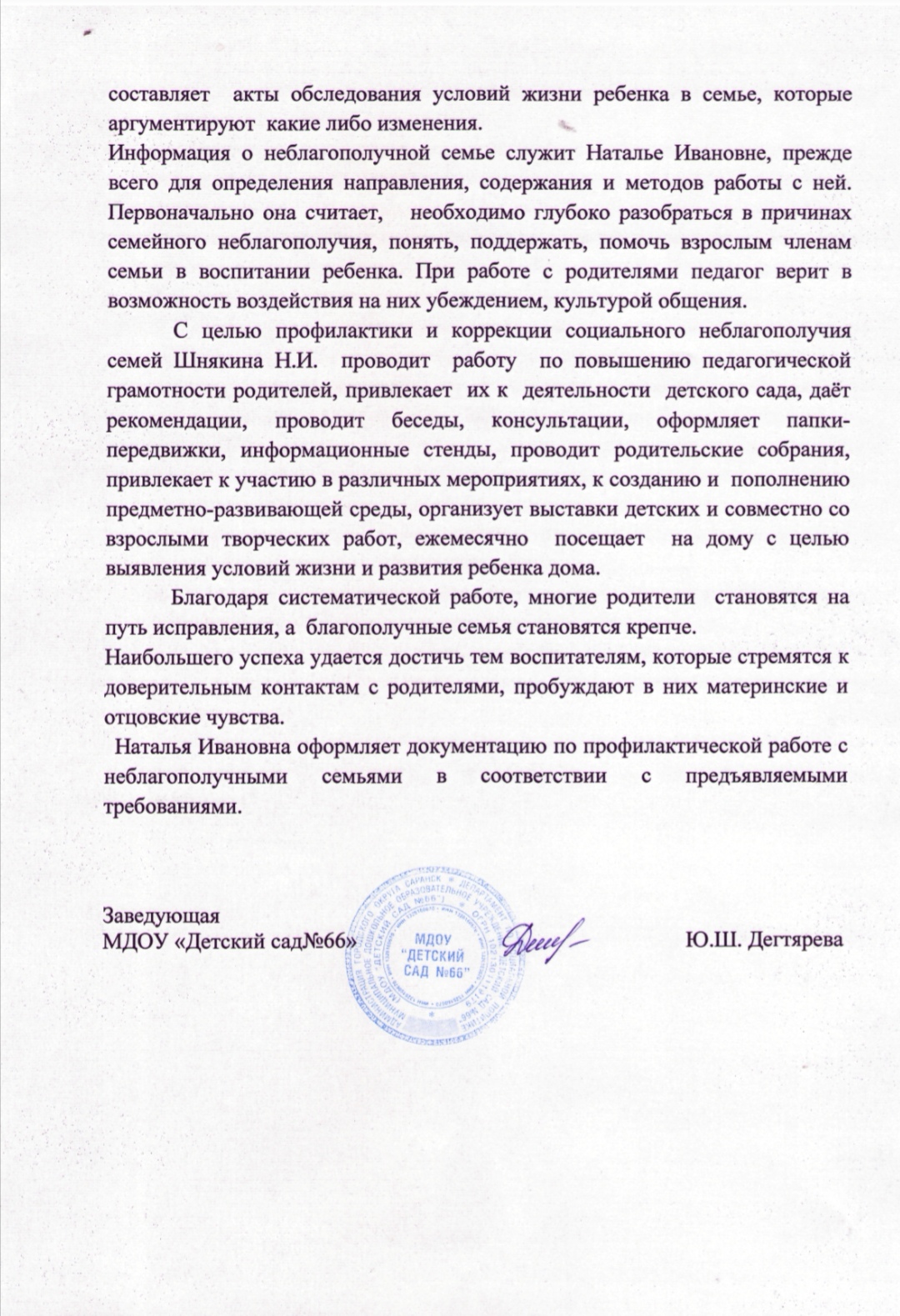 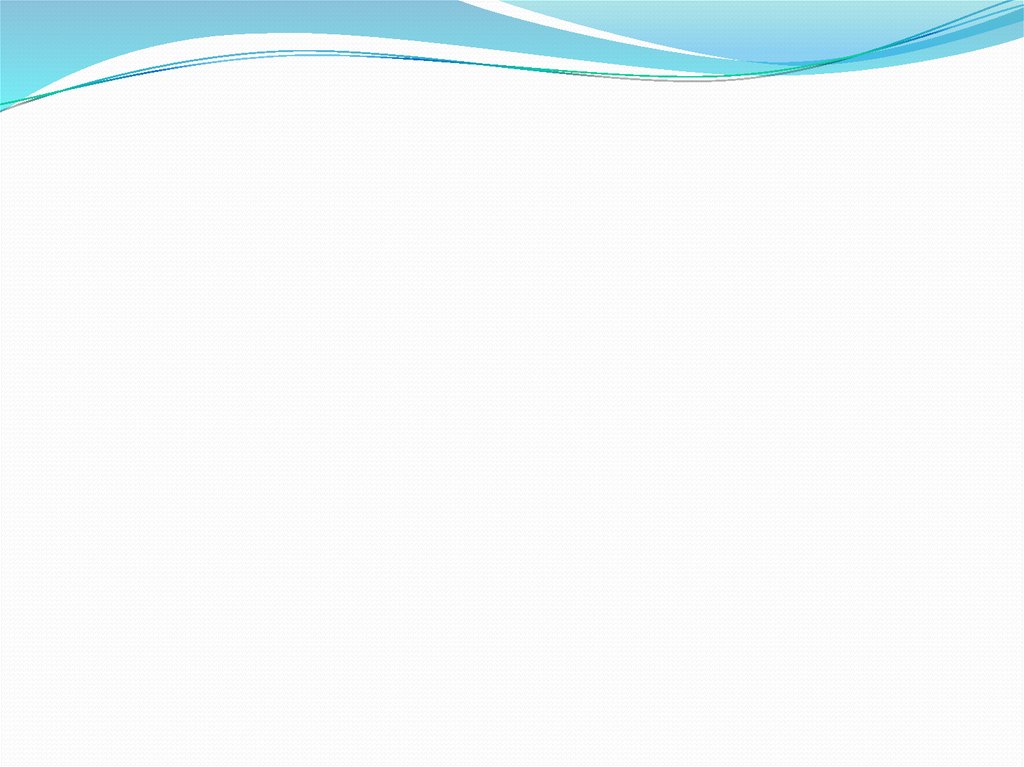 13. Участие педагога 
в профессиональных конкурсах.
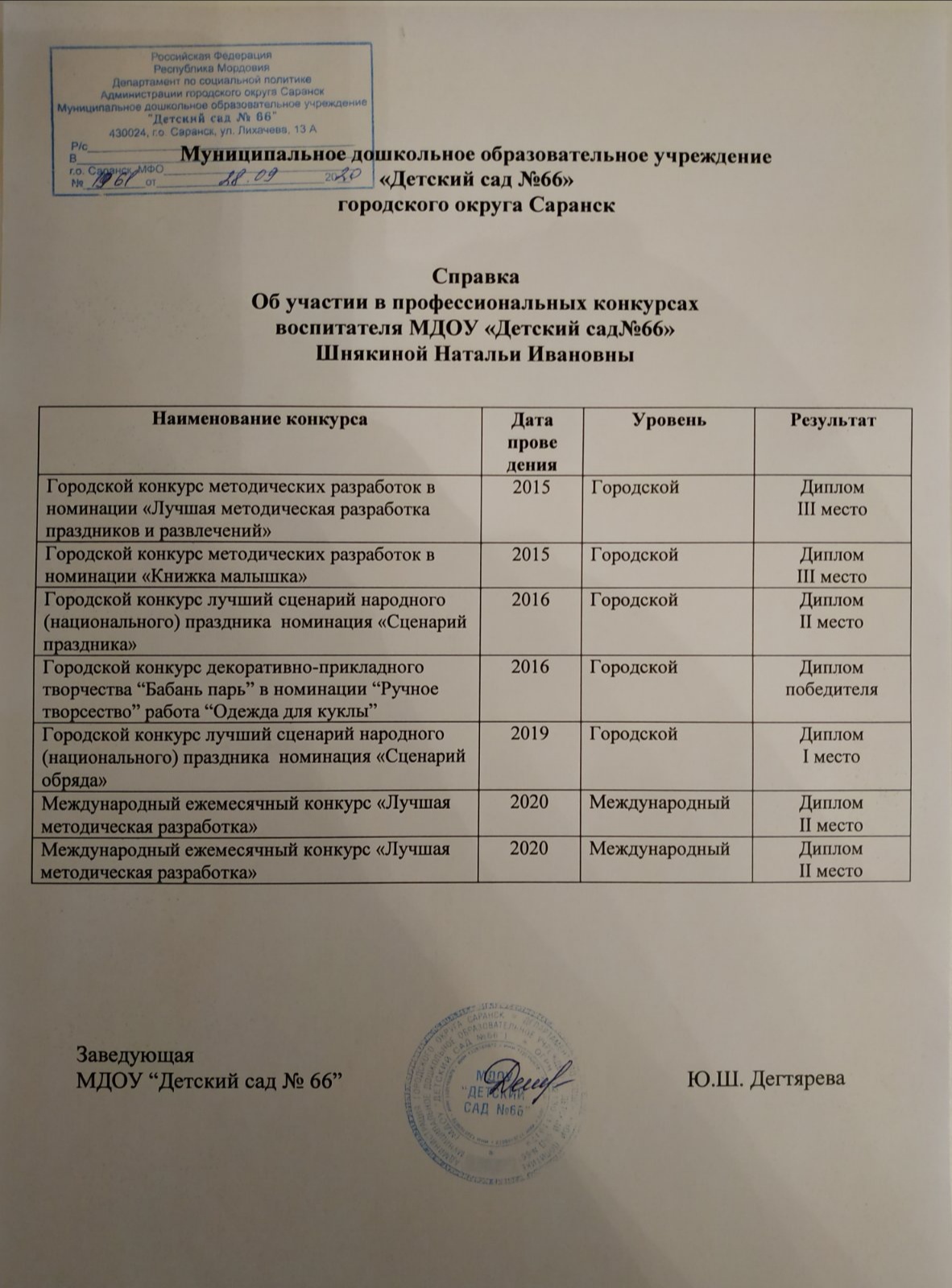 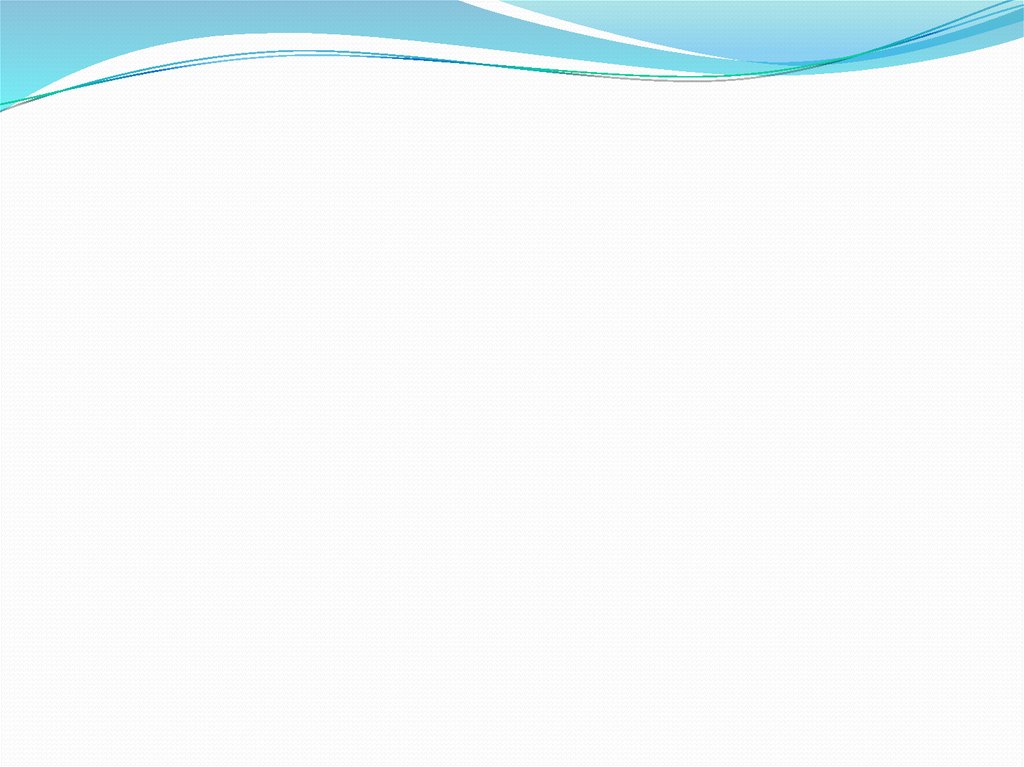 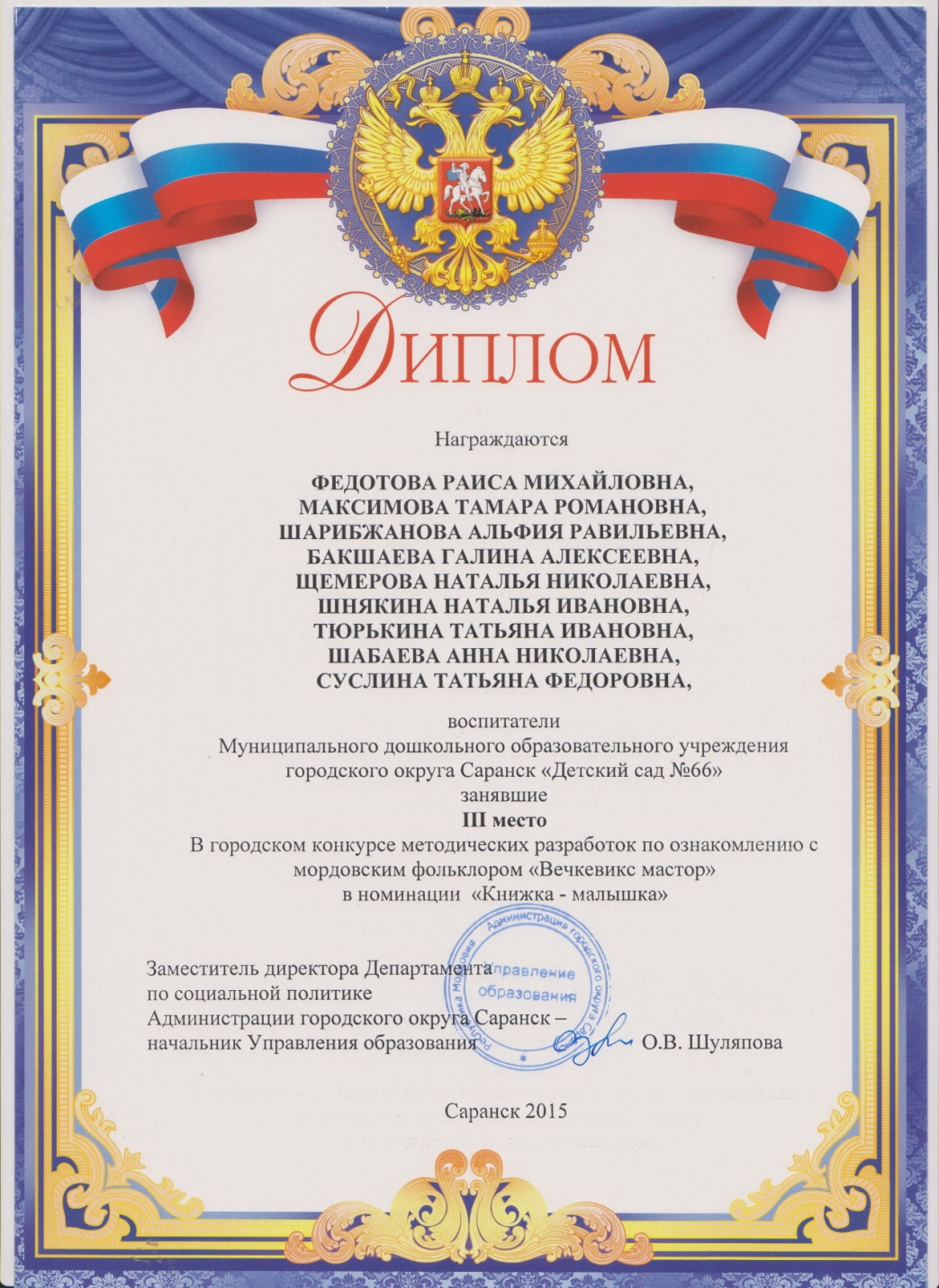 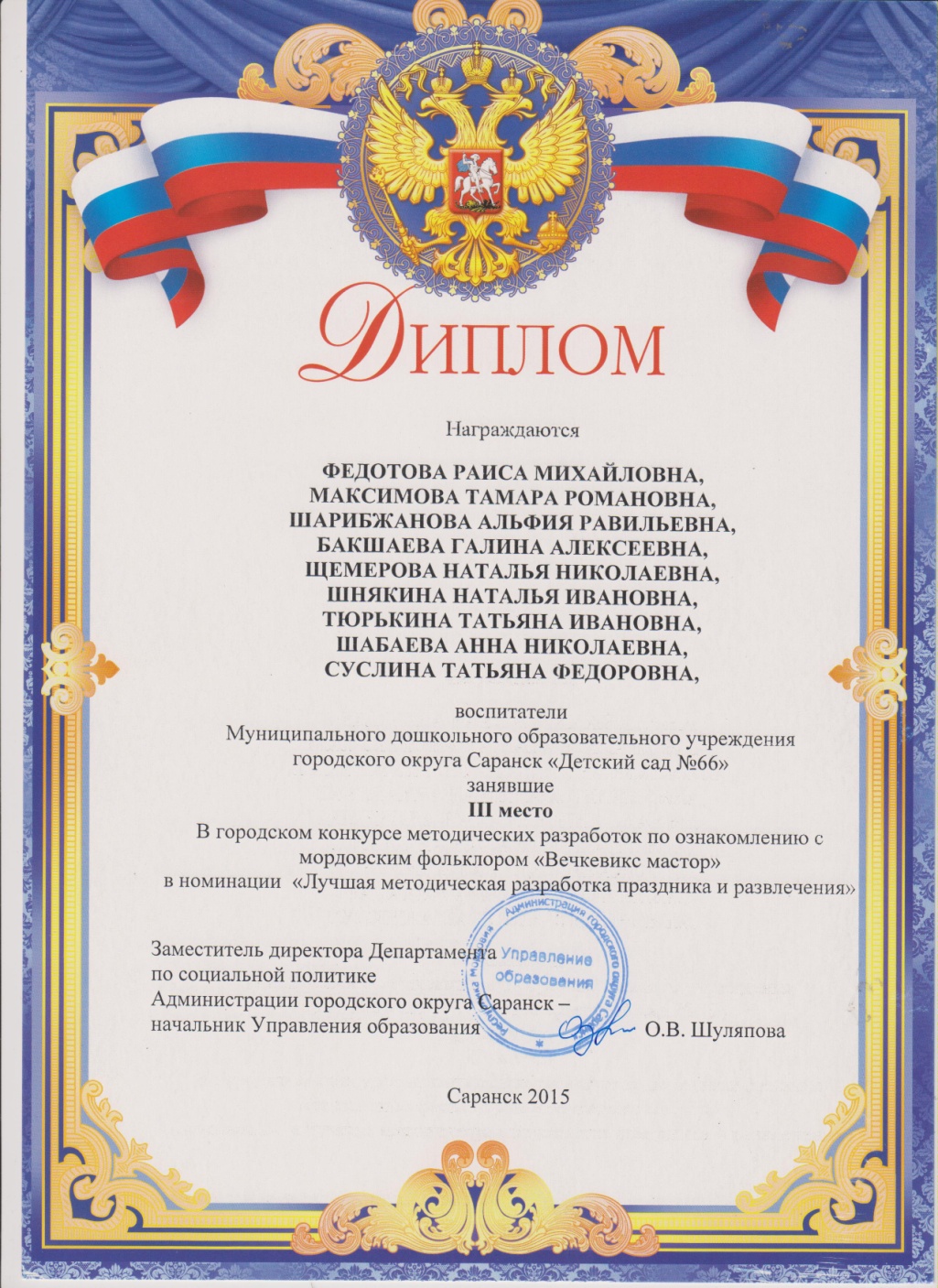 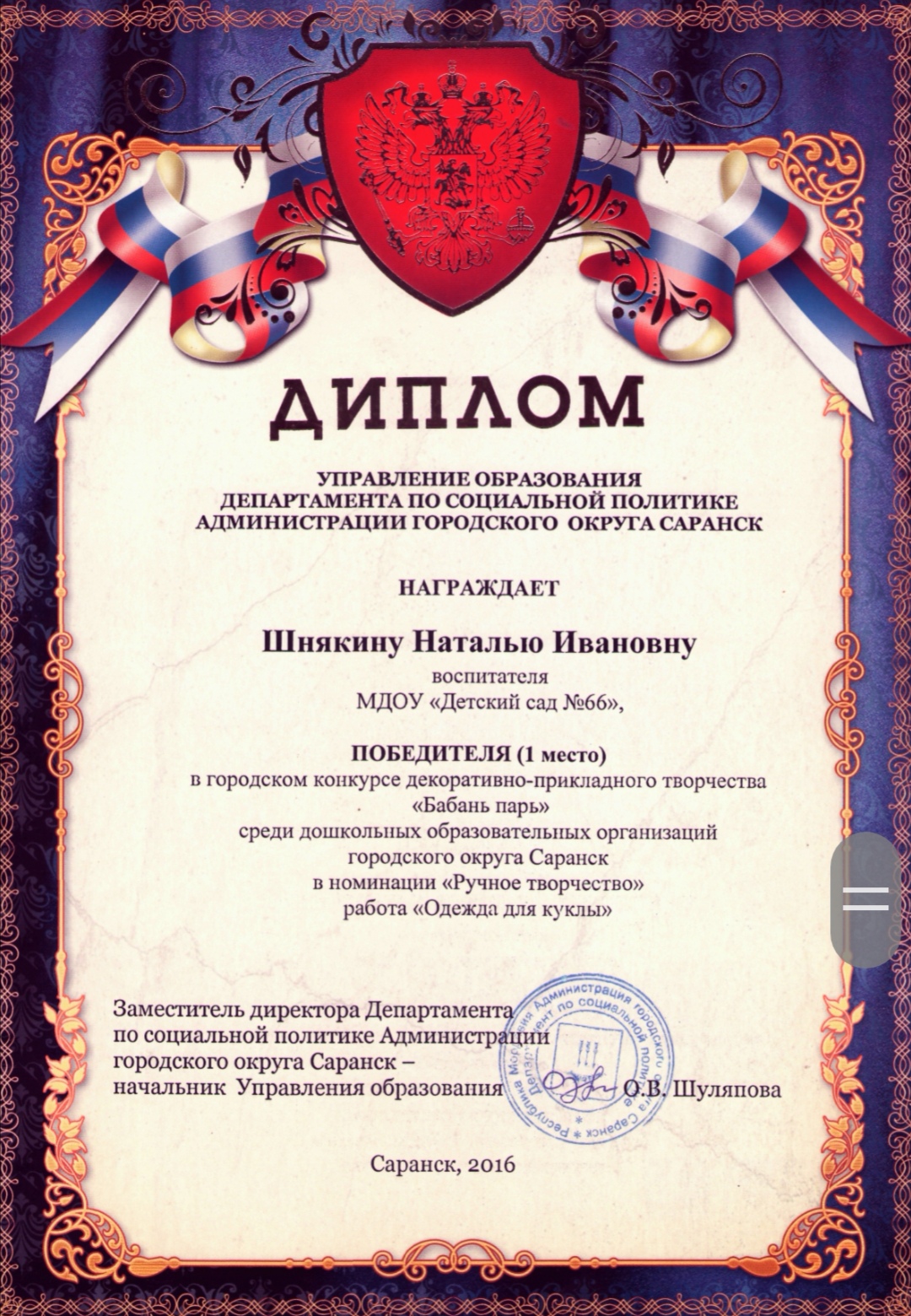 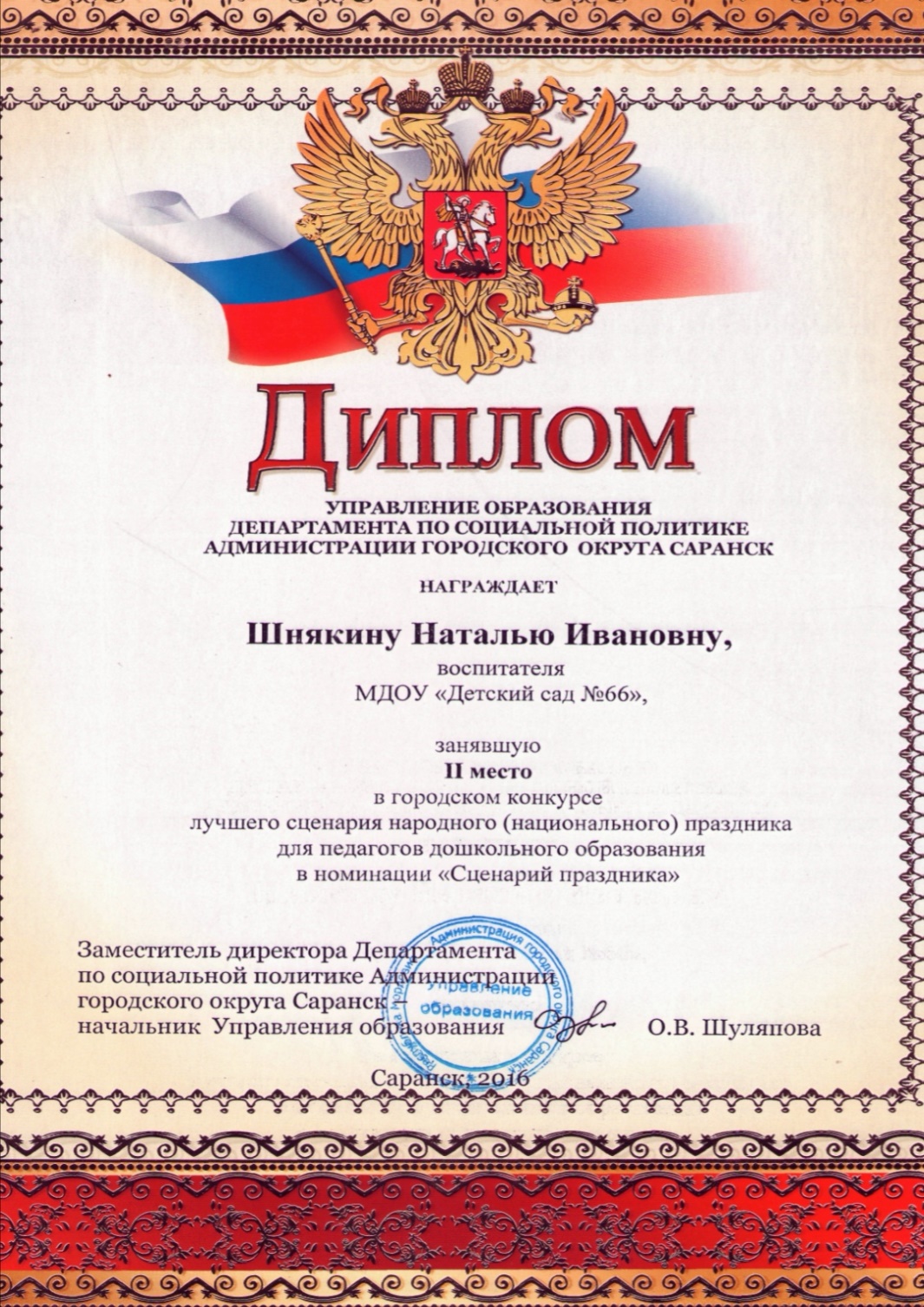 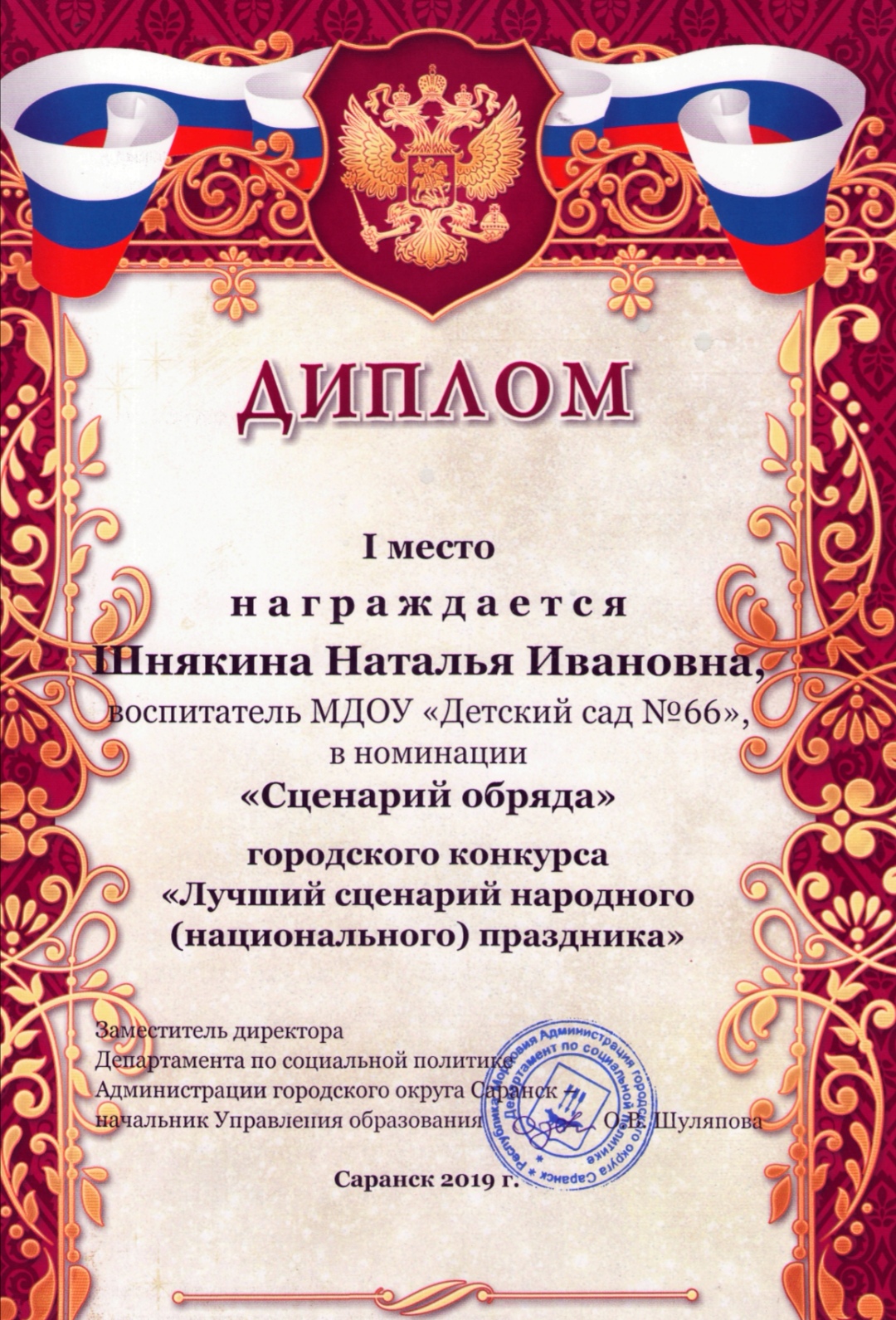 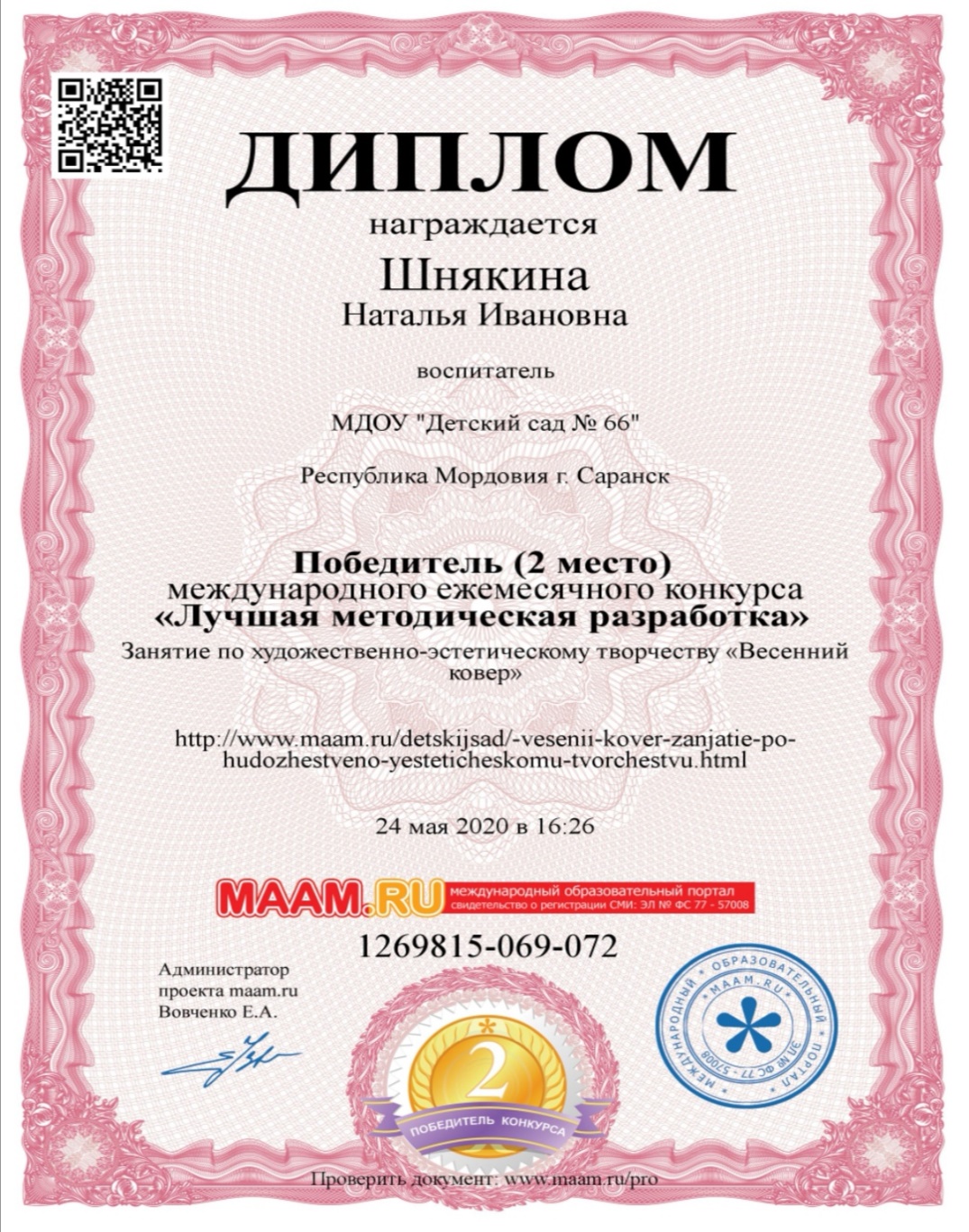 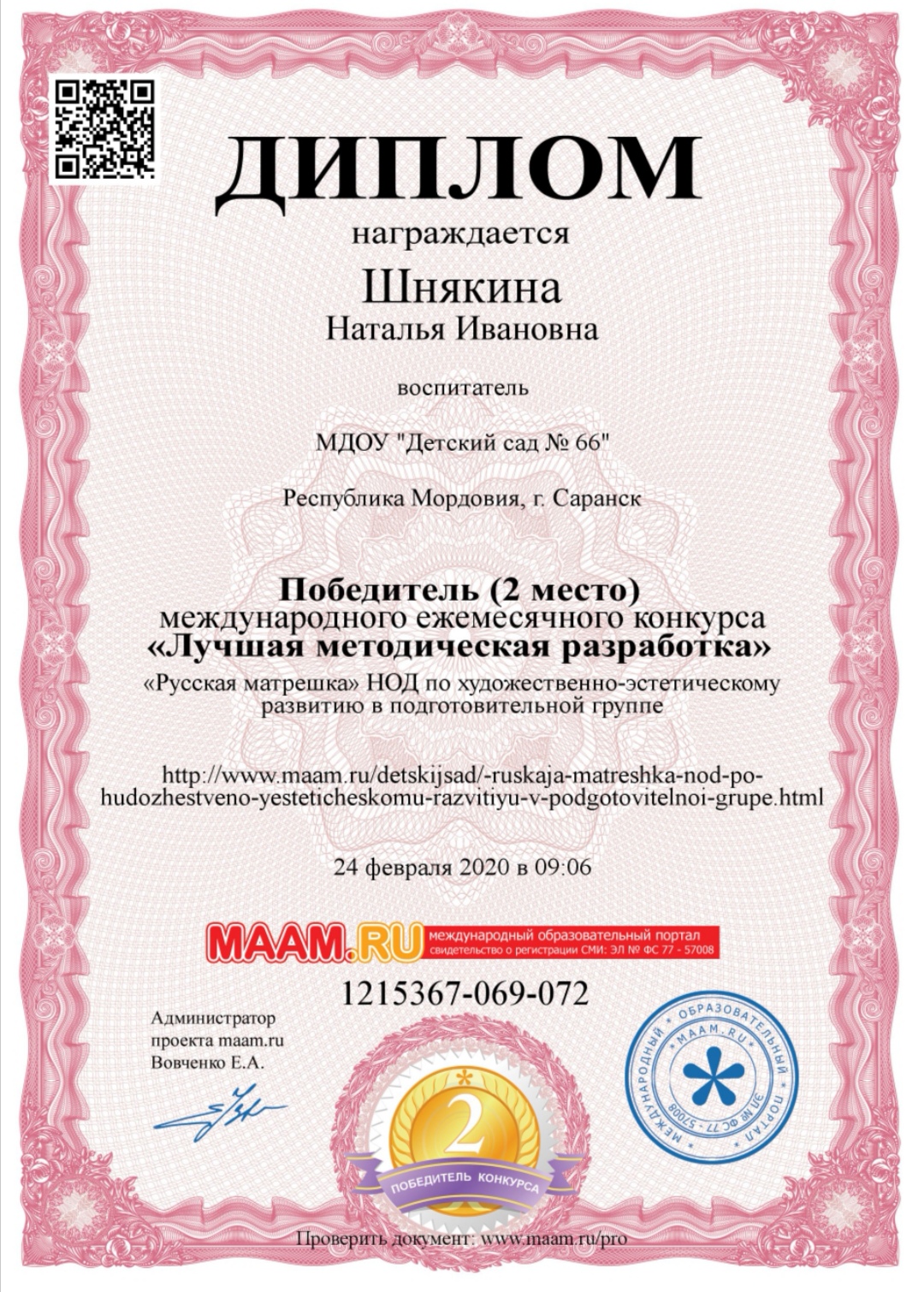 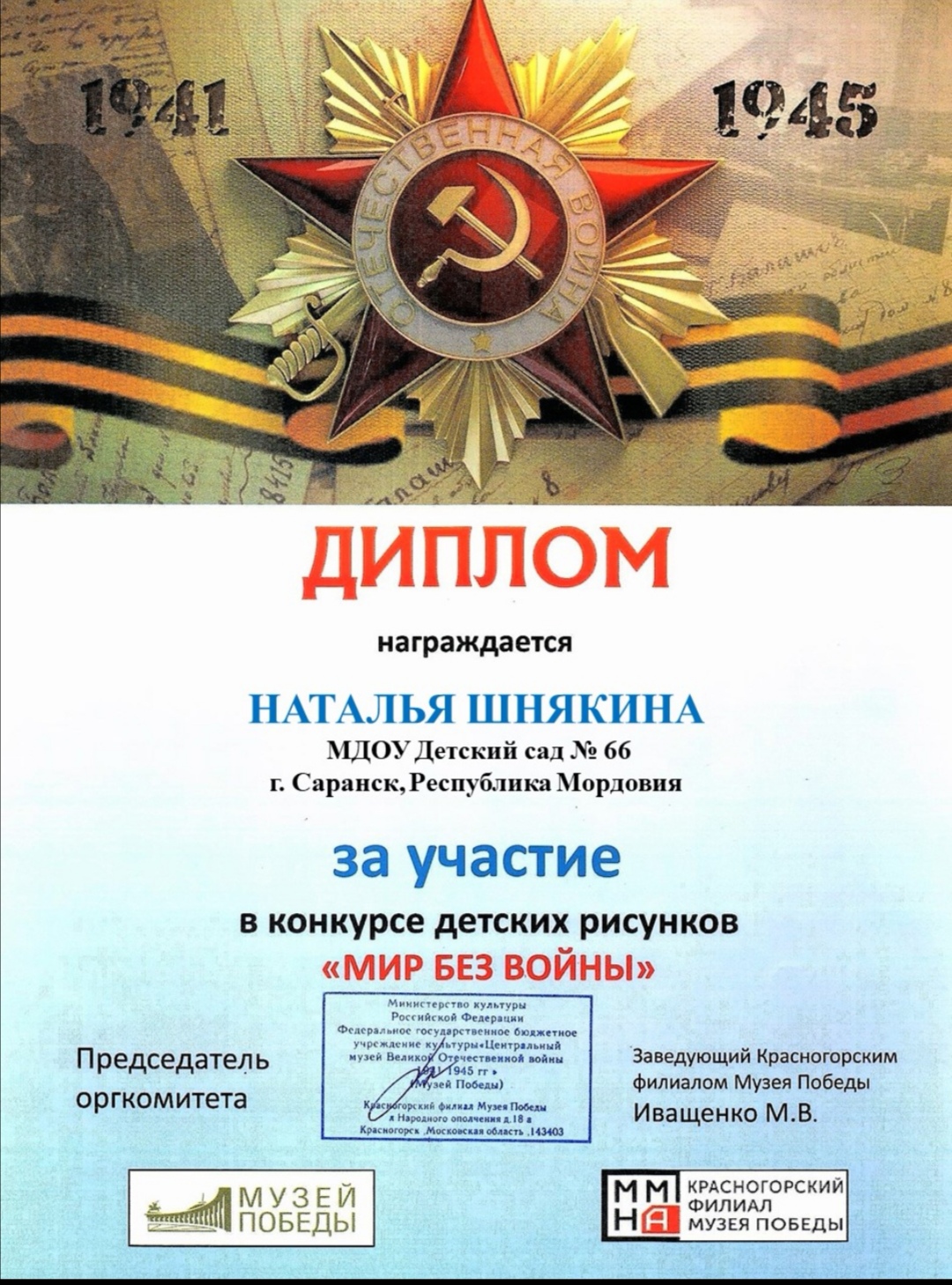 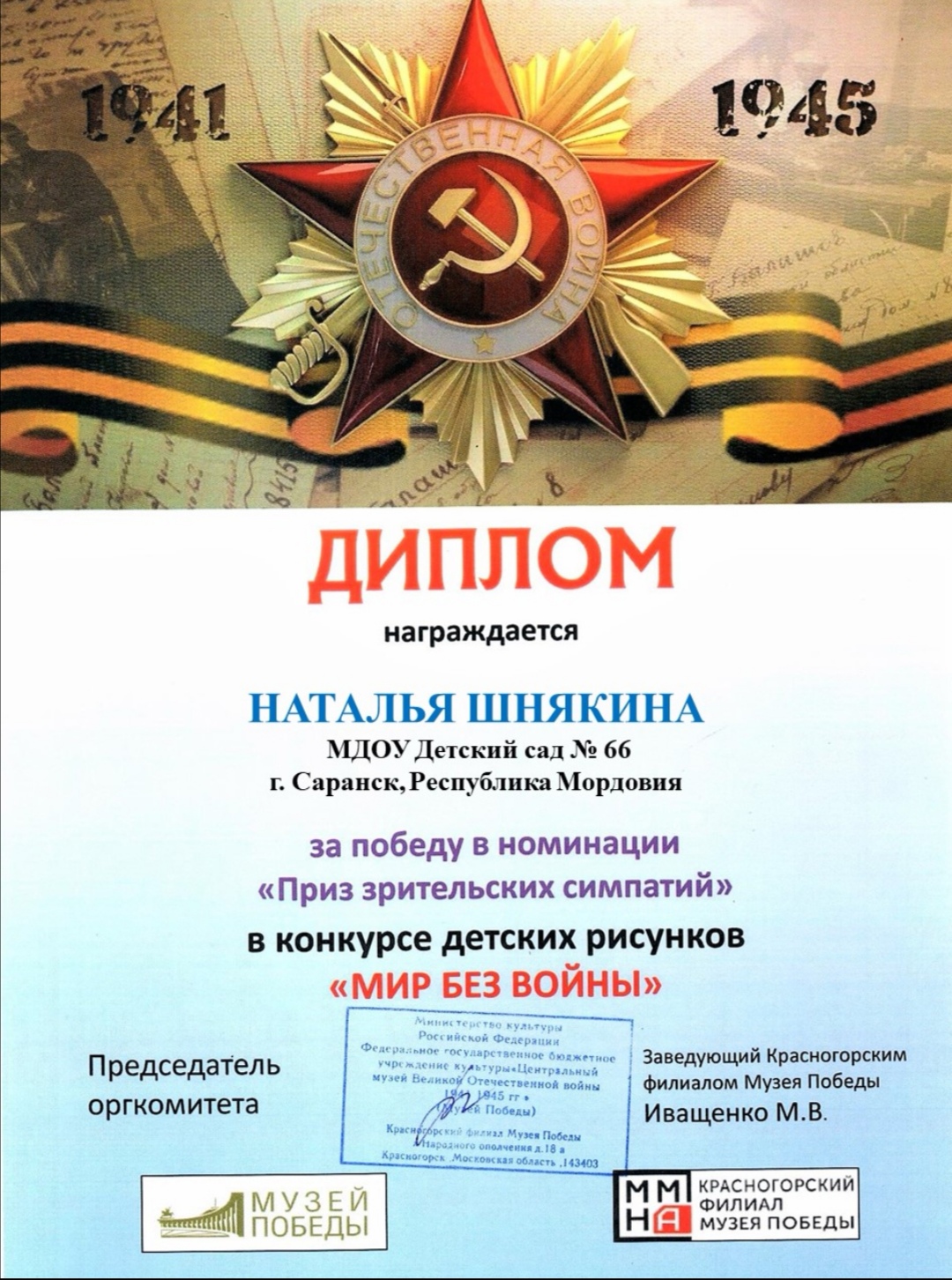 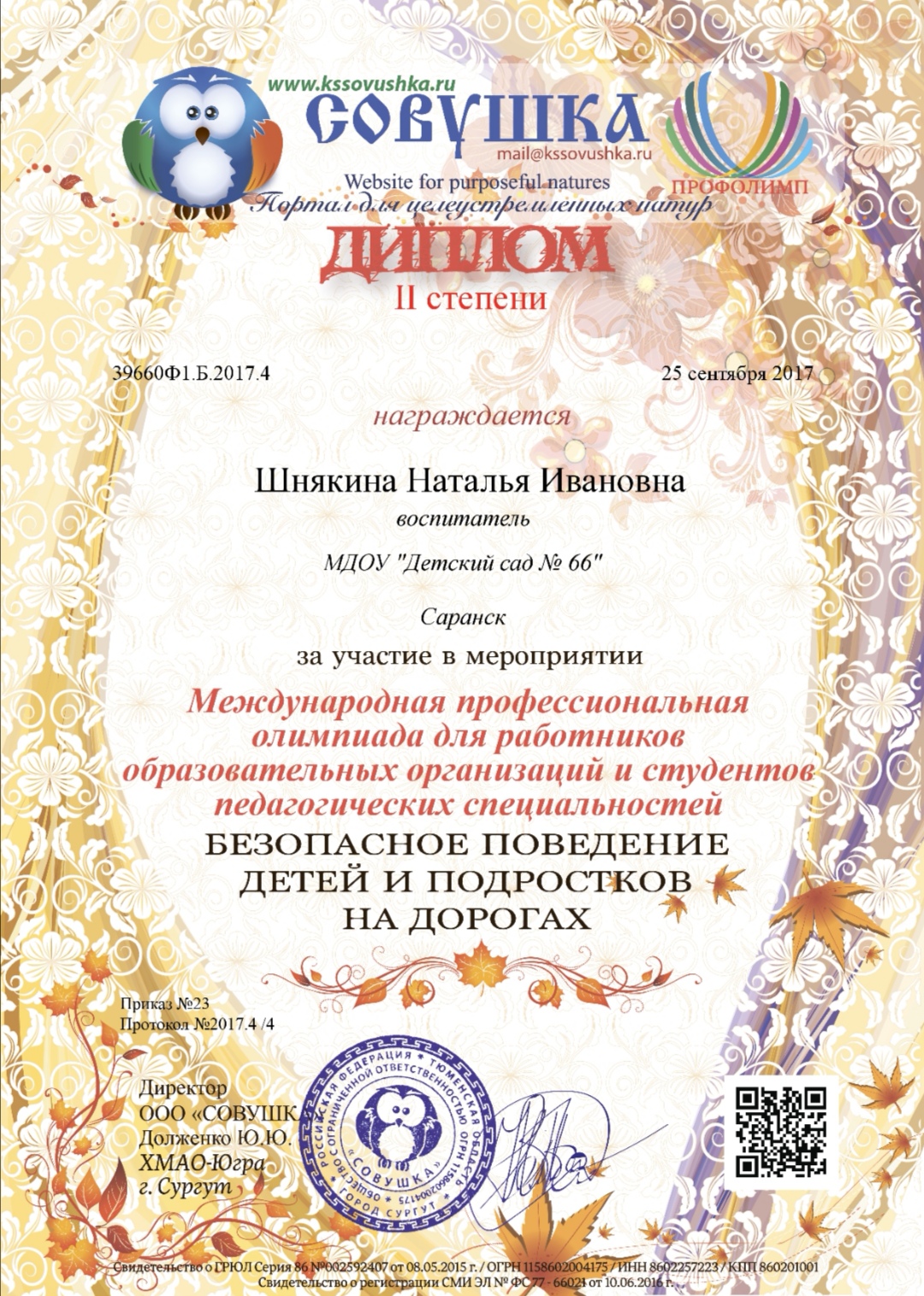 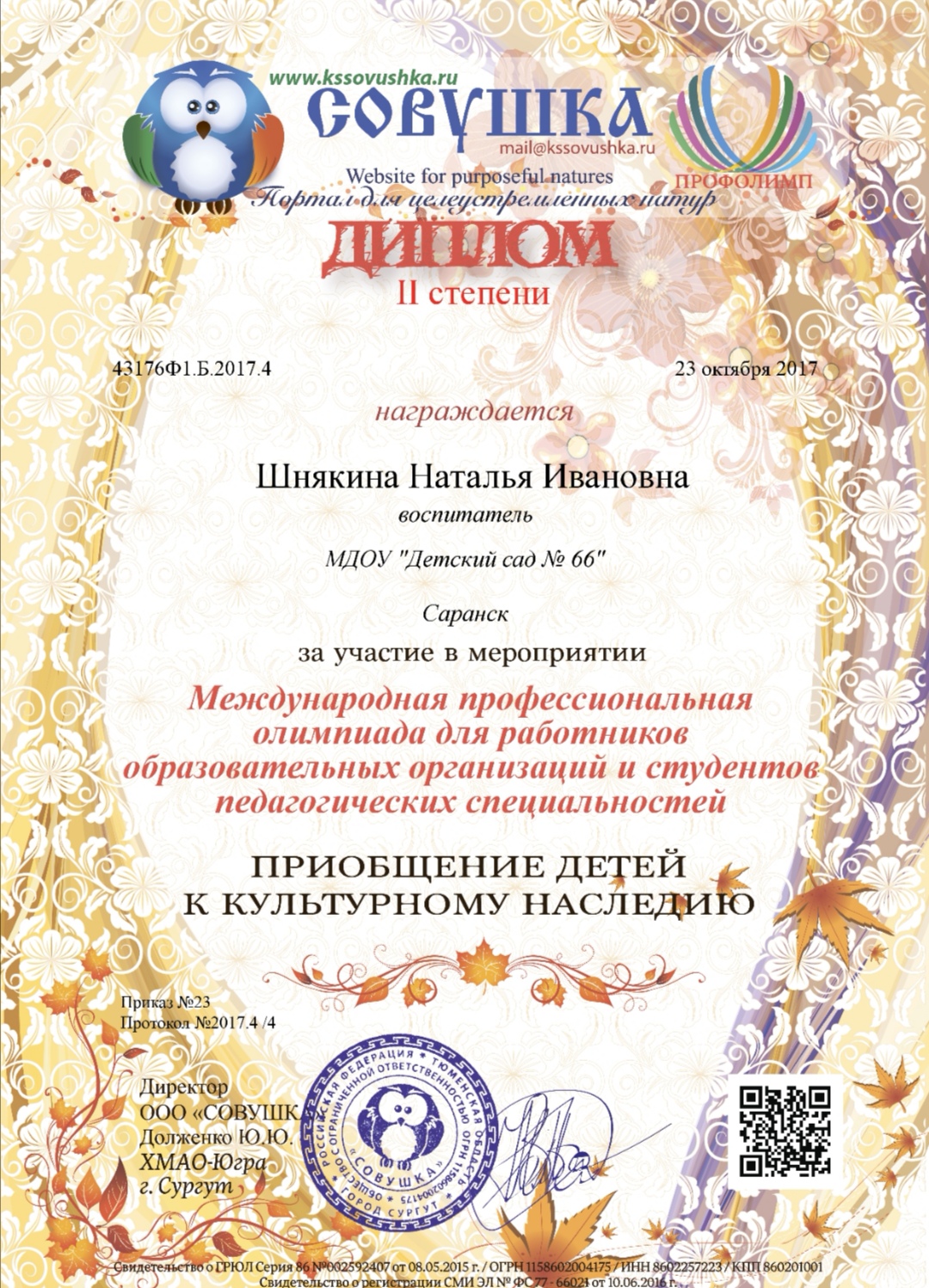 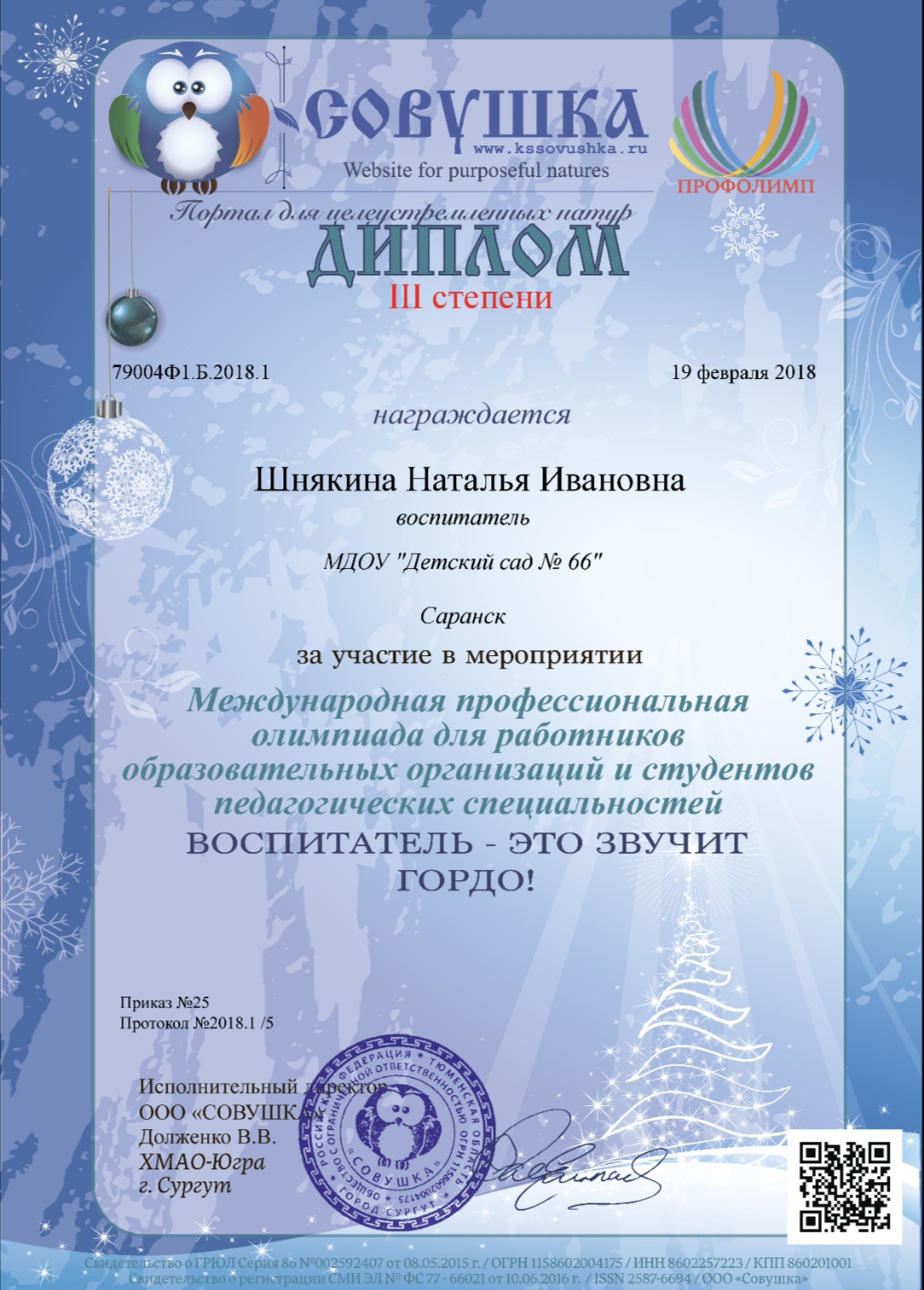 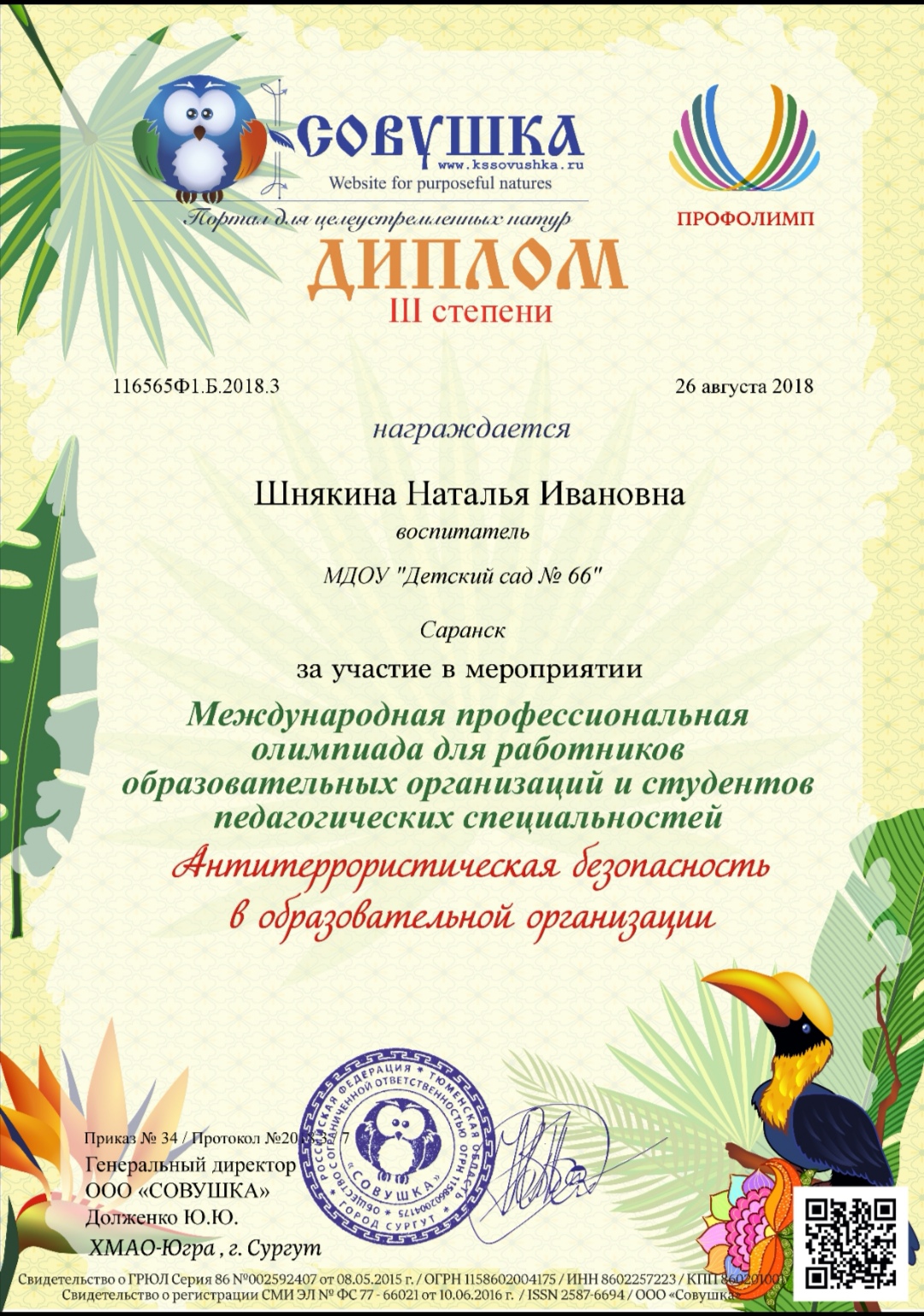 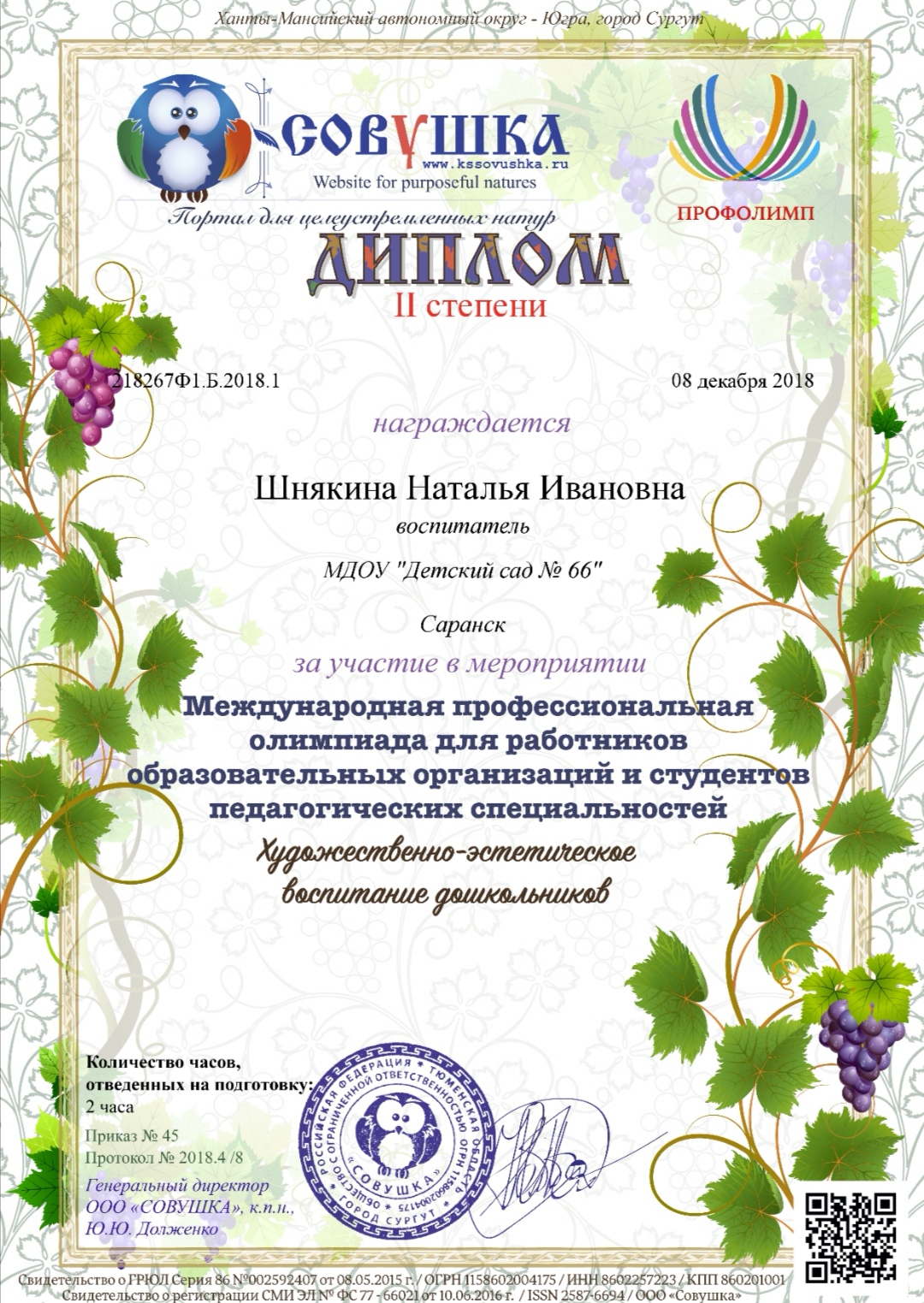 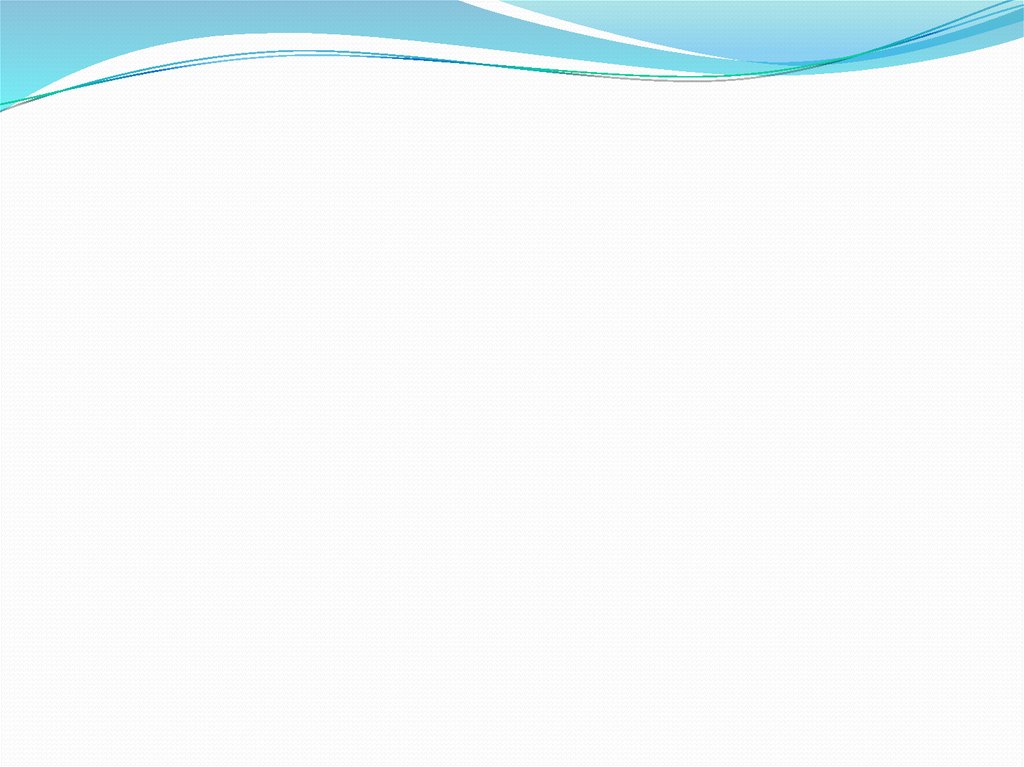 14.Награды и поощрения педагога.
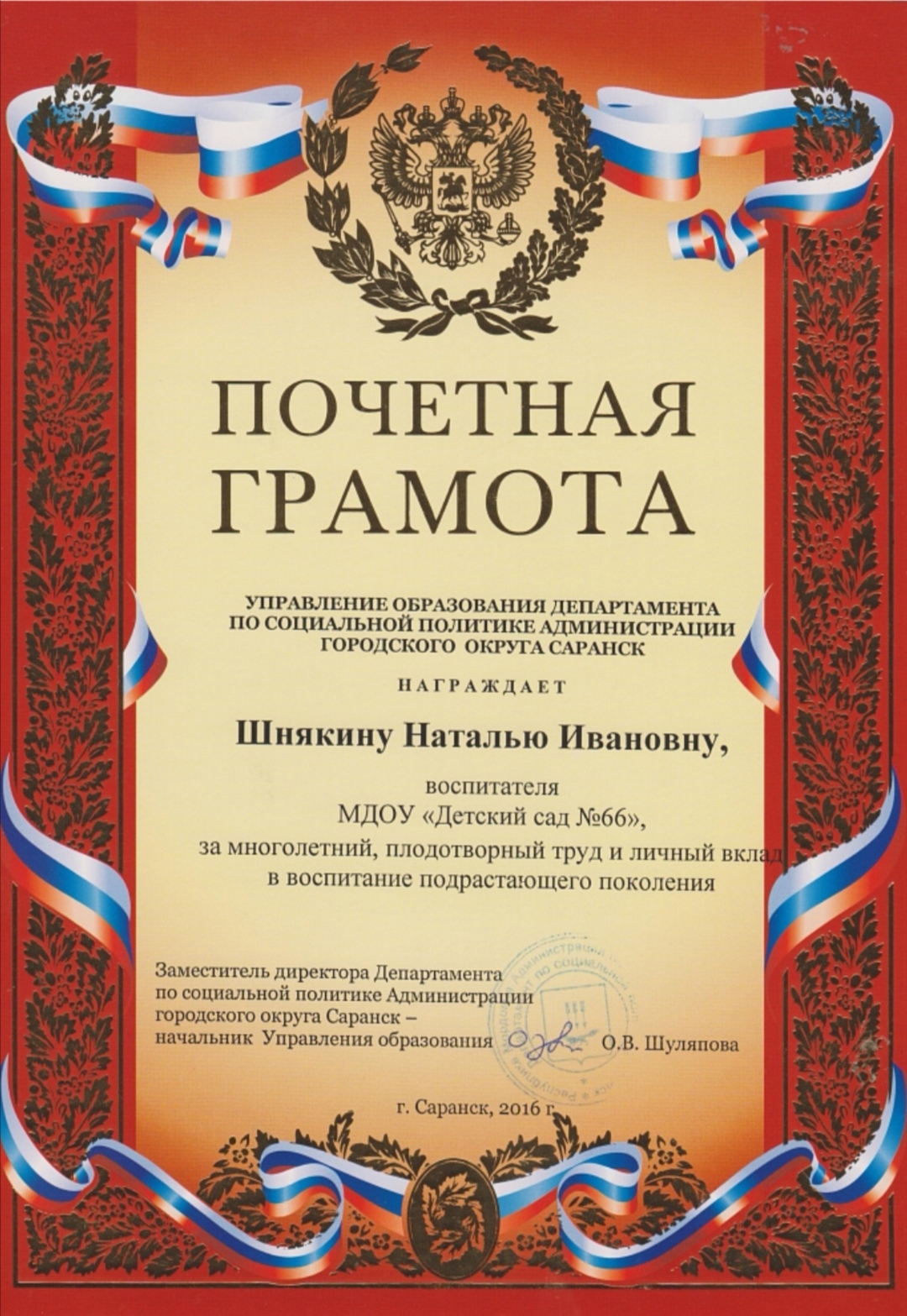 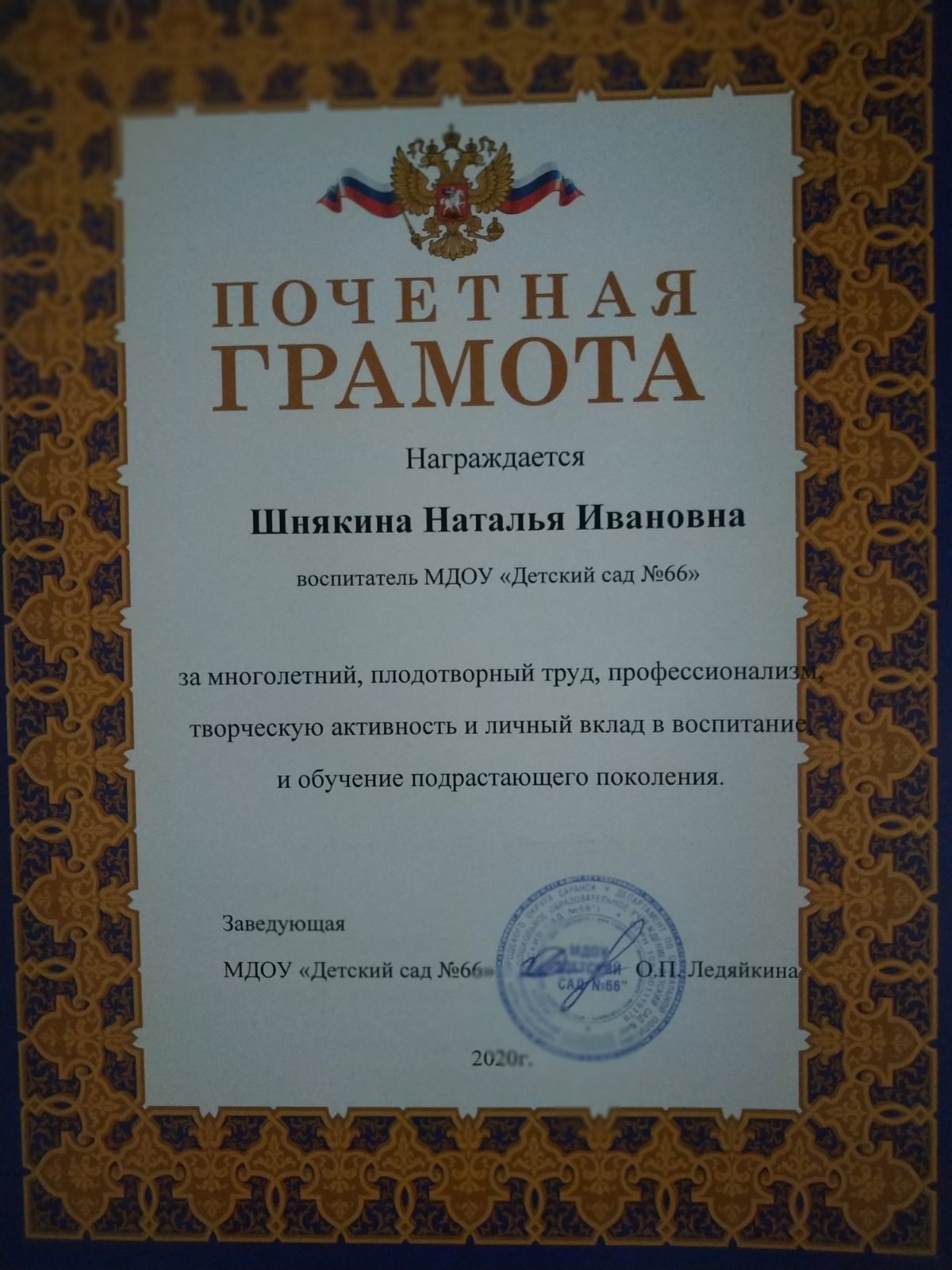 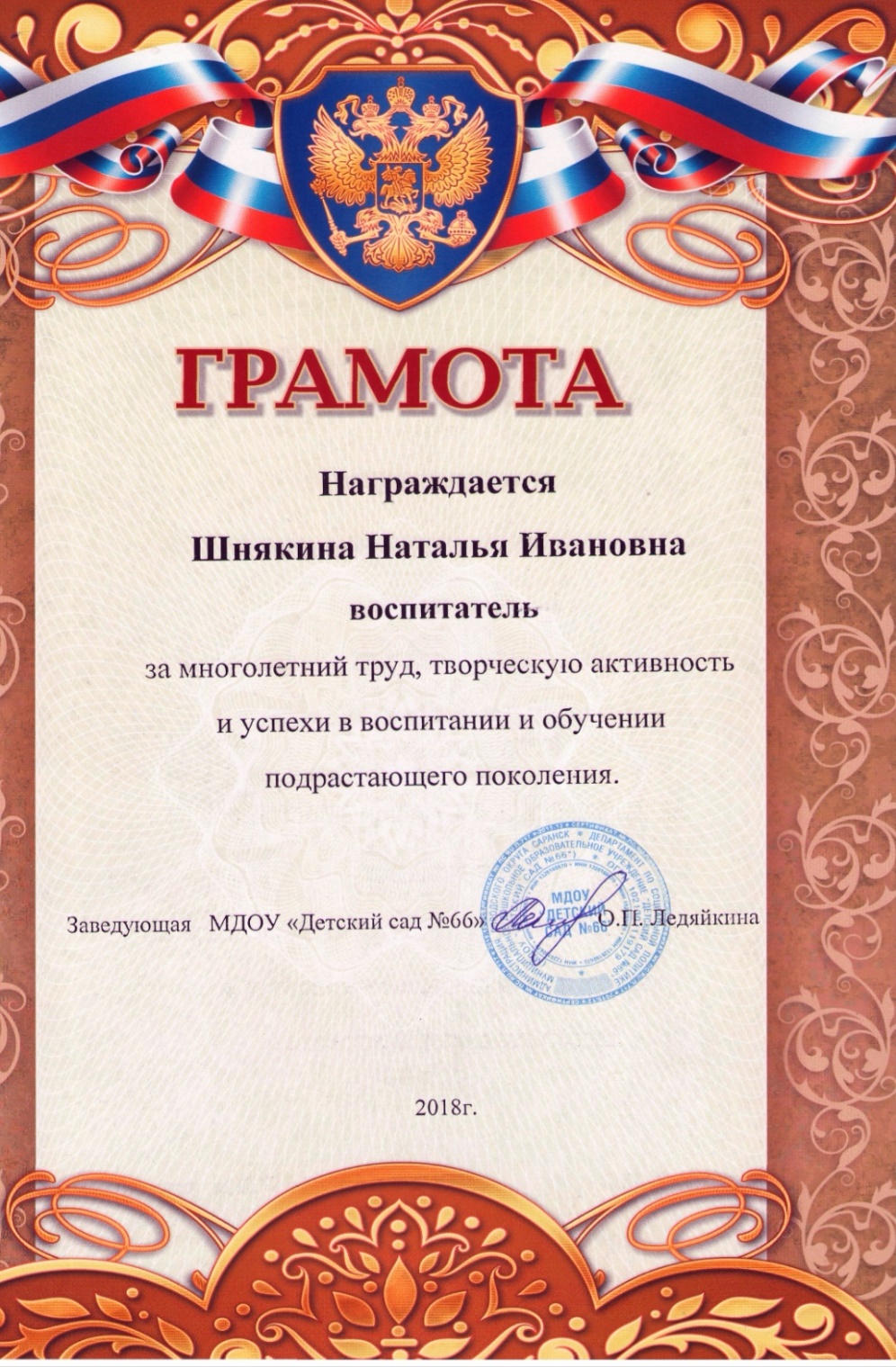 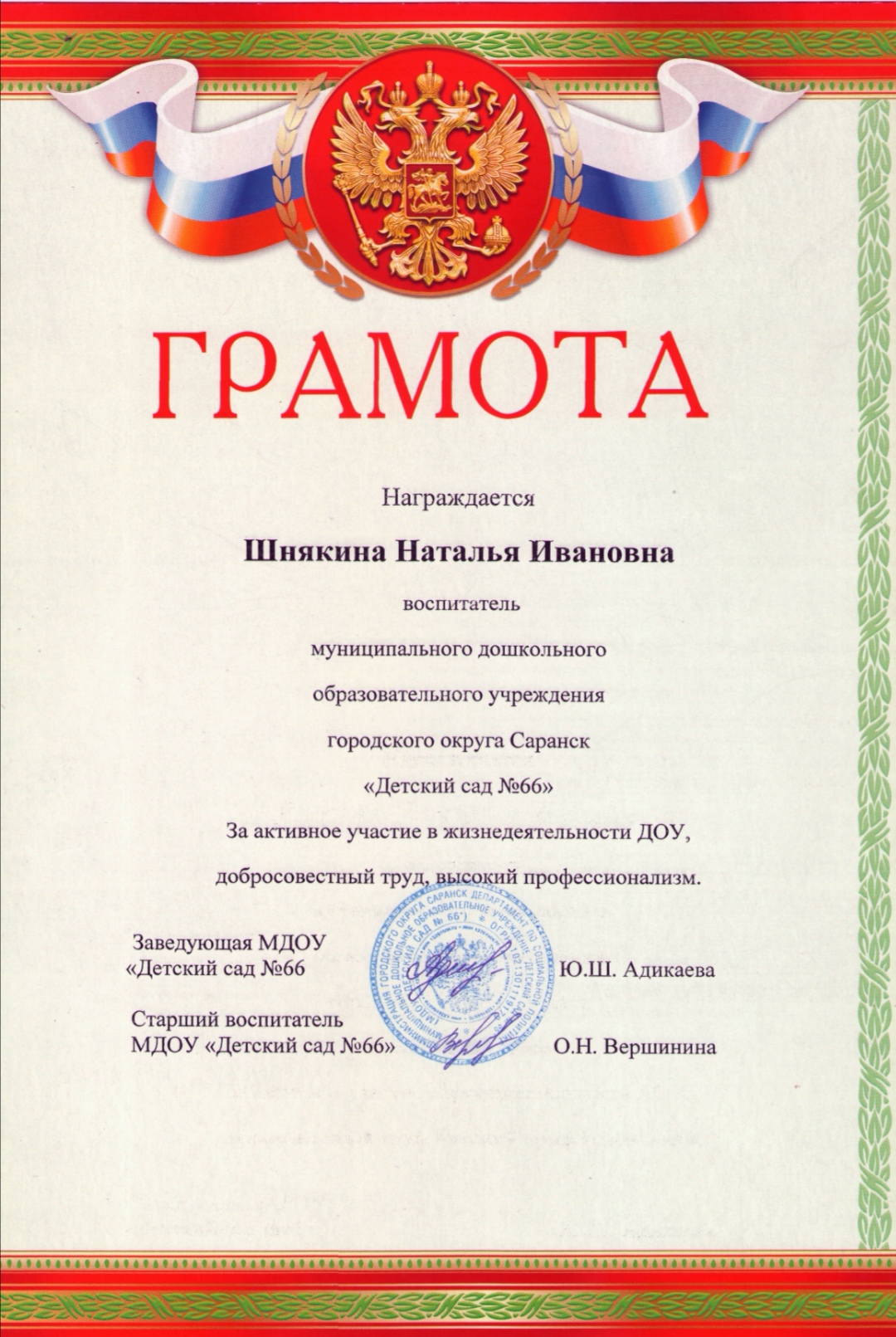 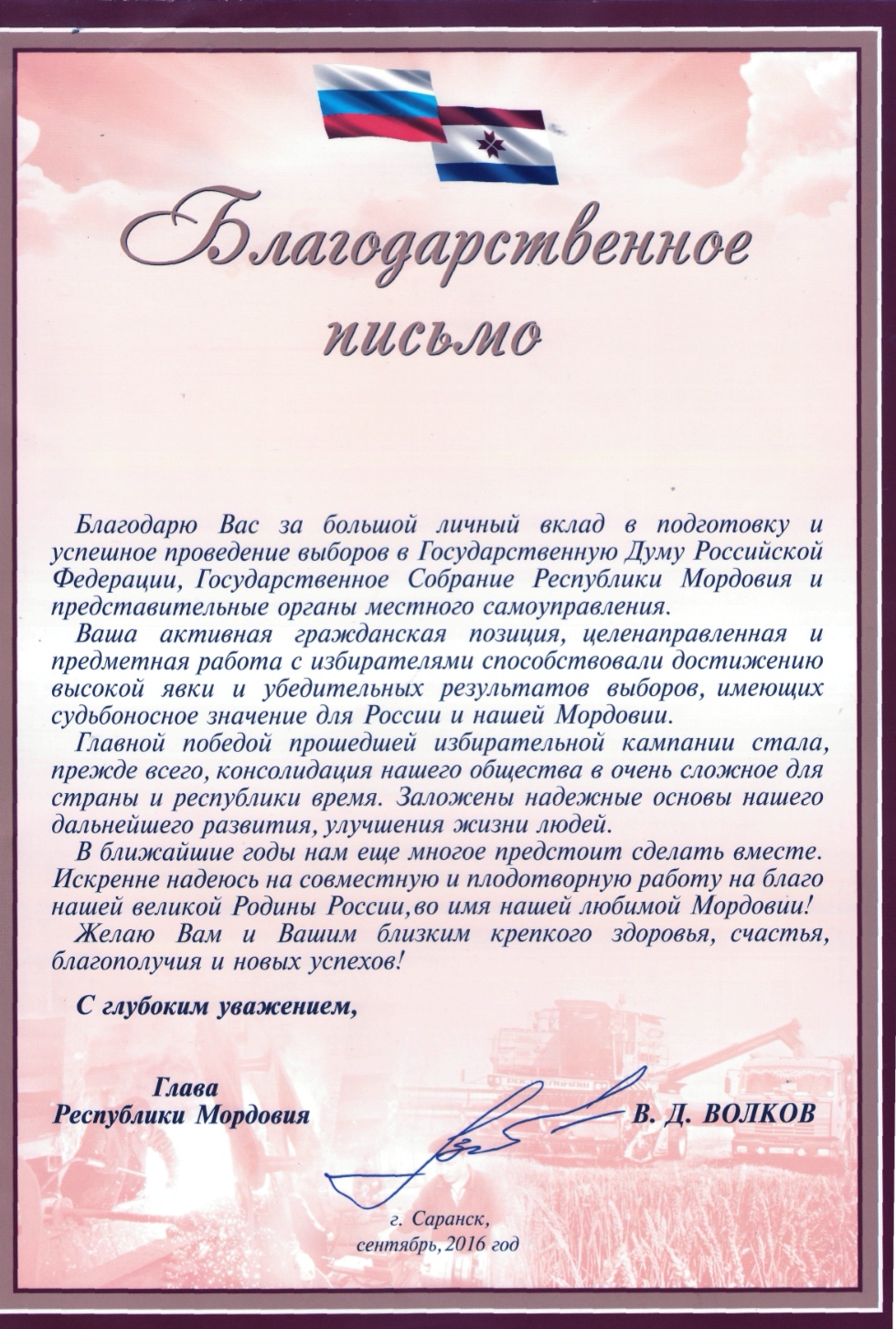 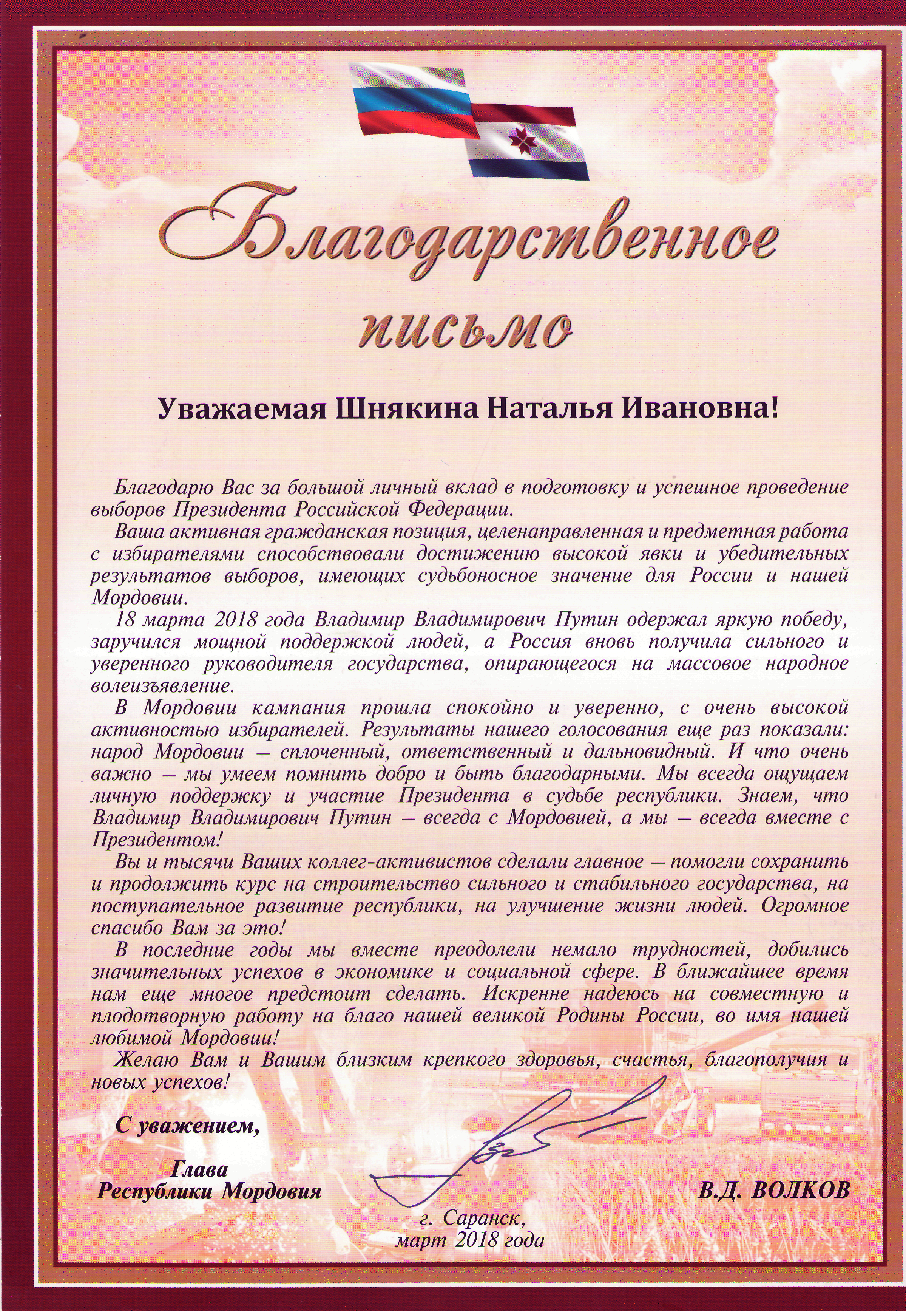 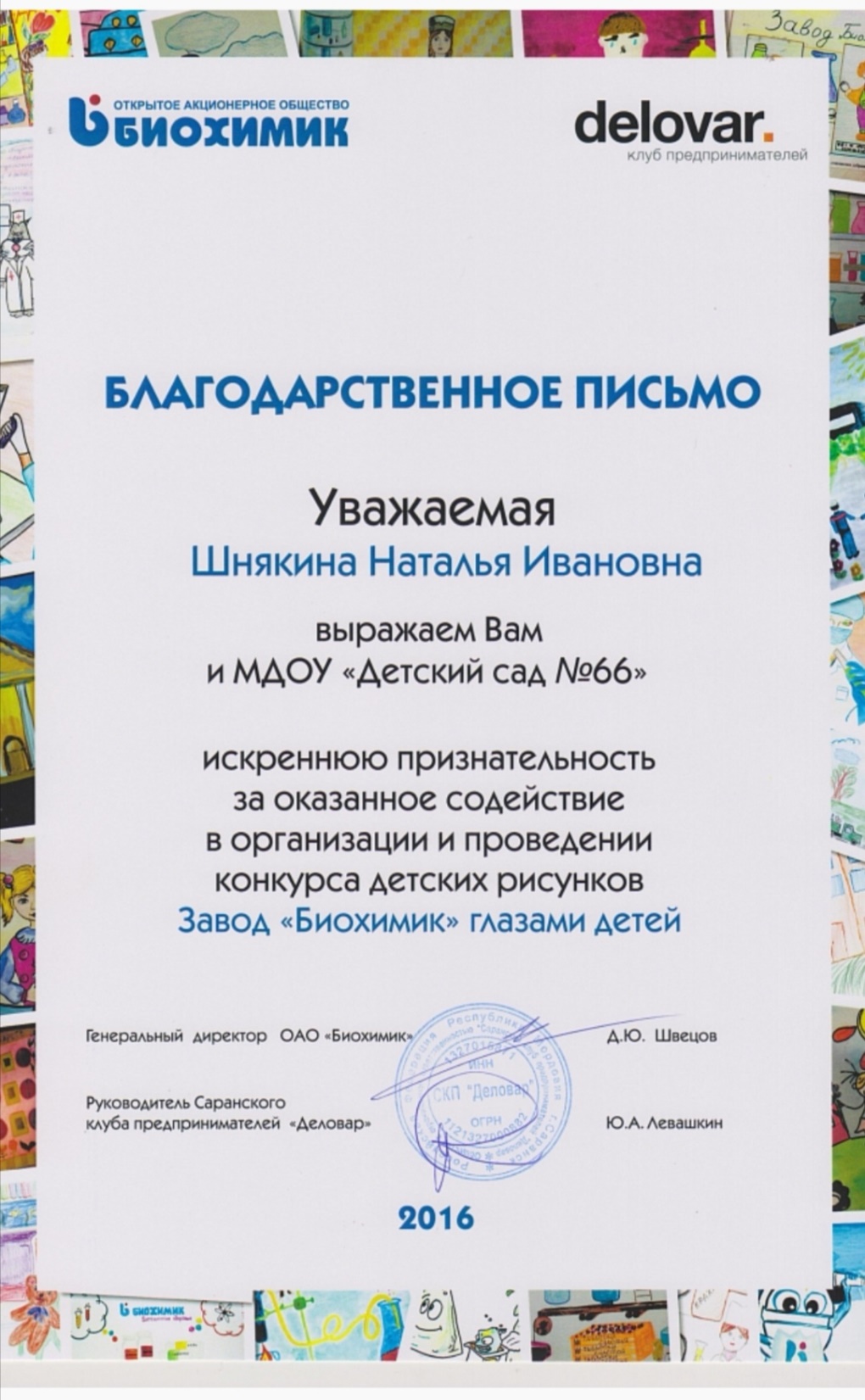 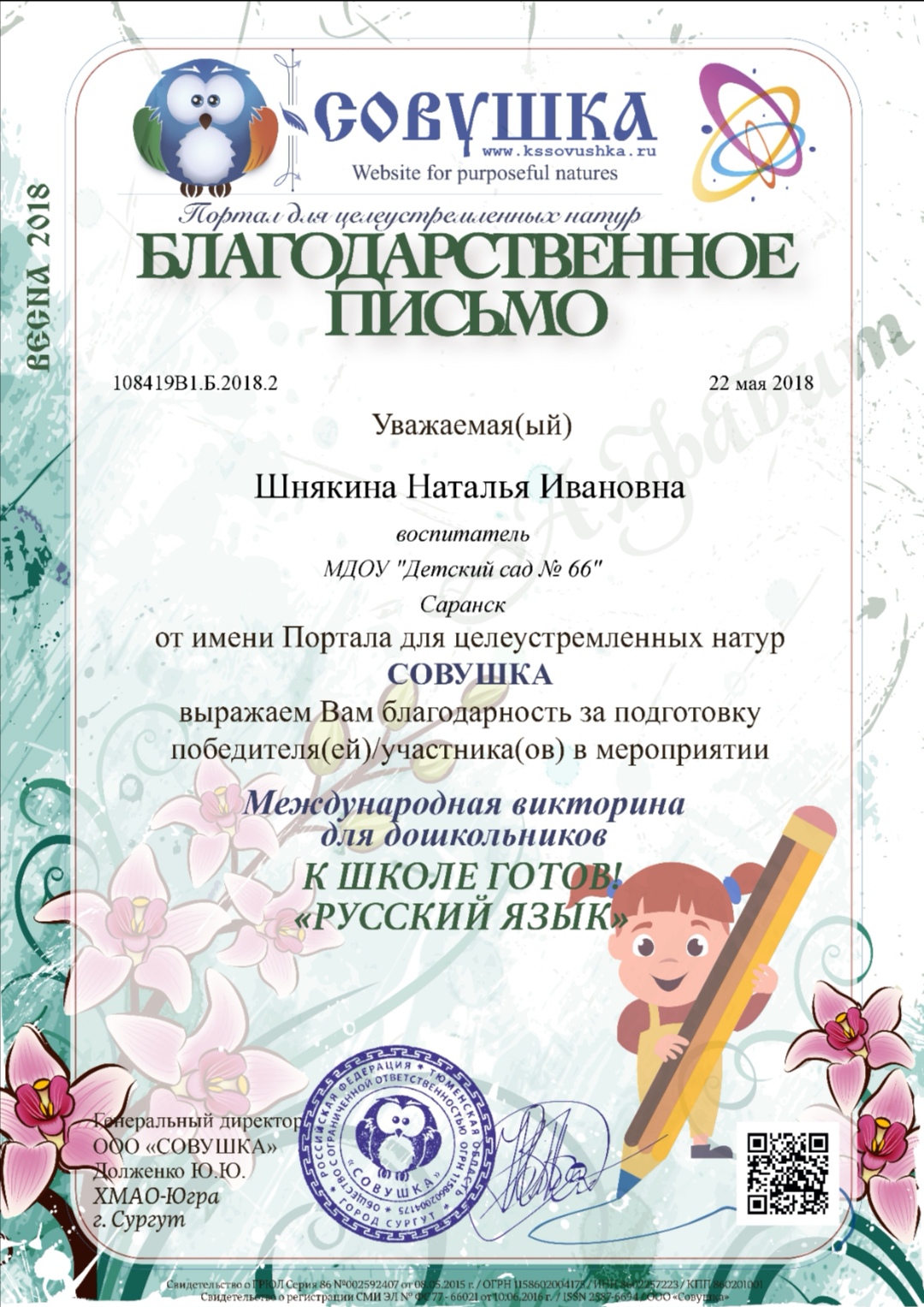 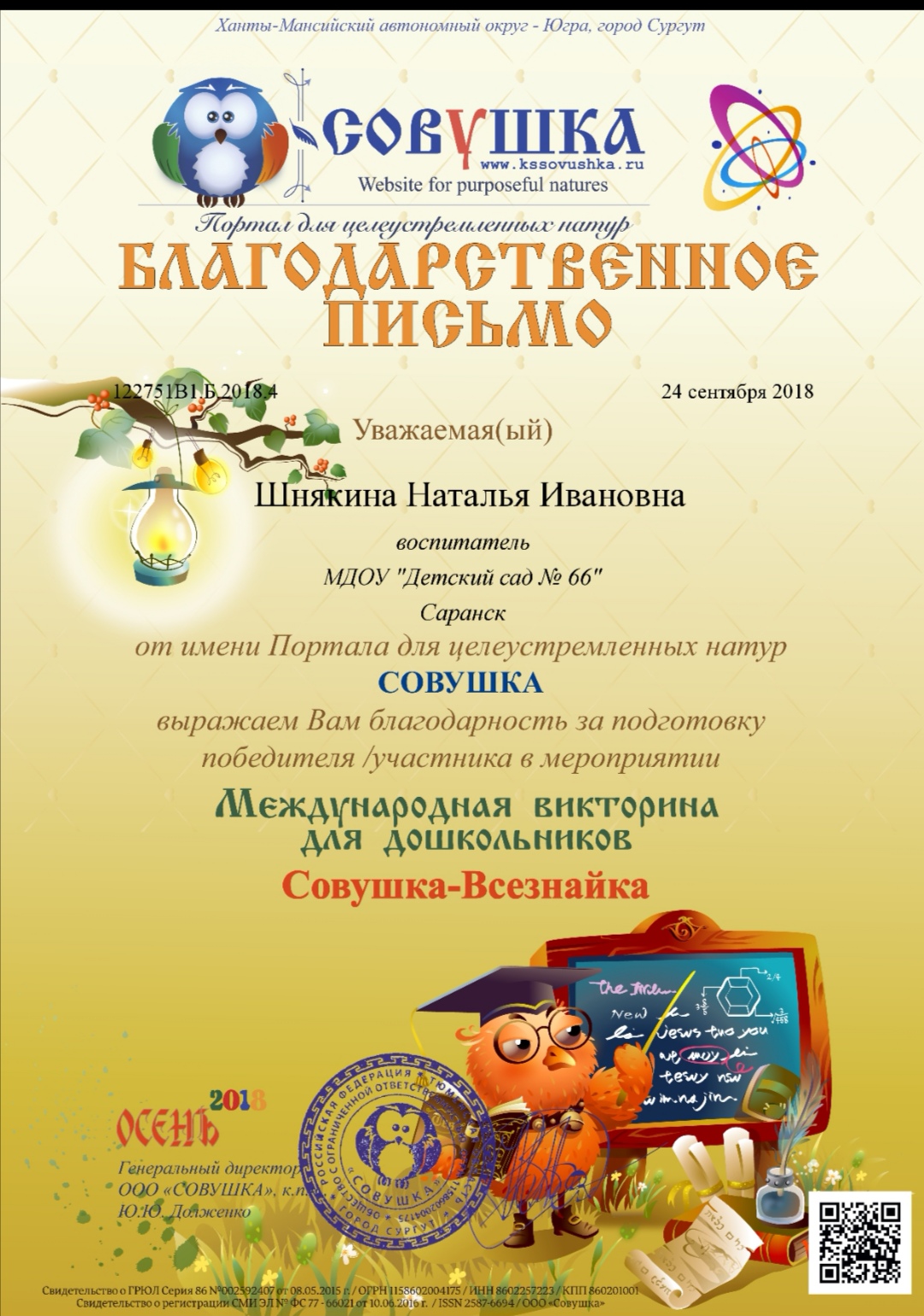 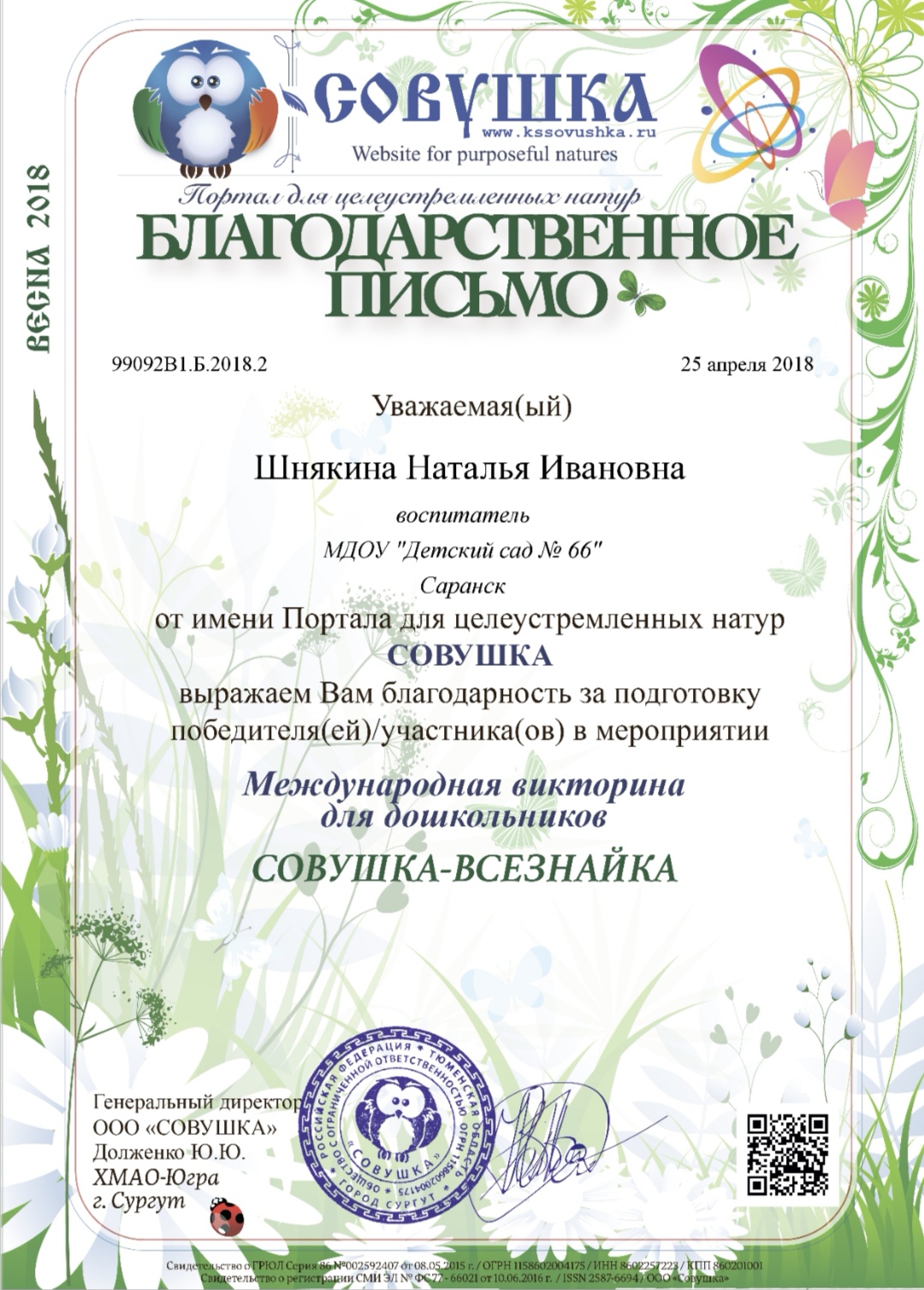 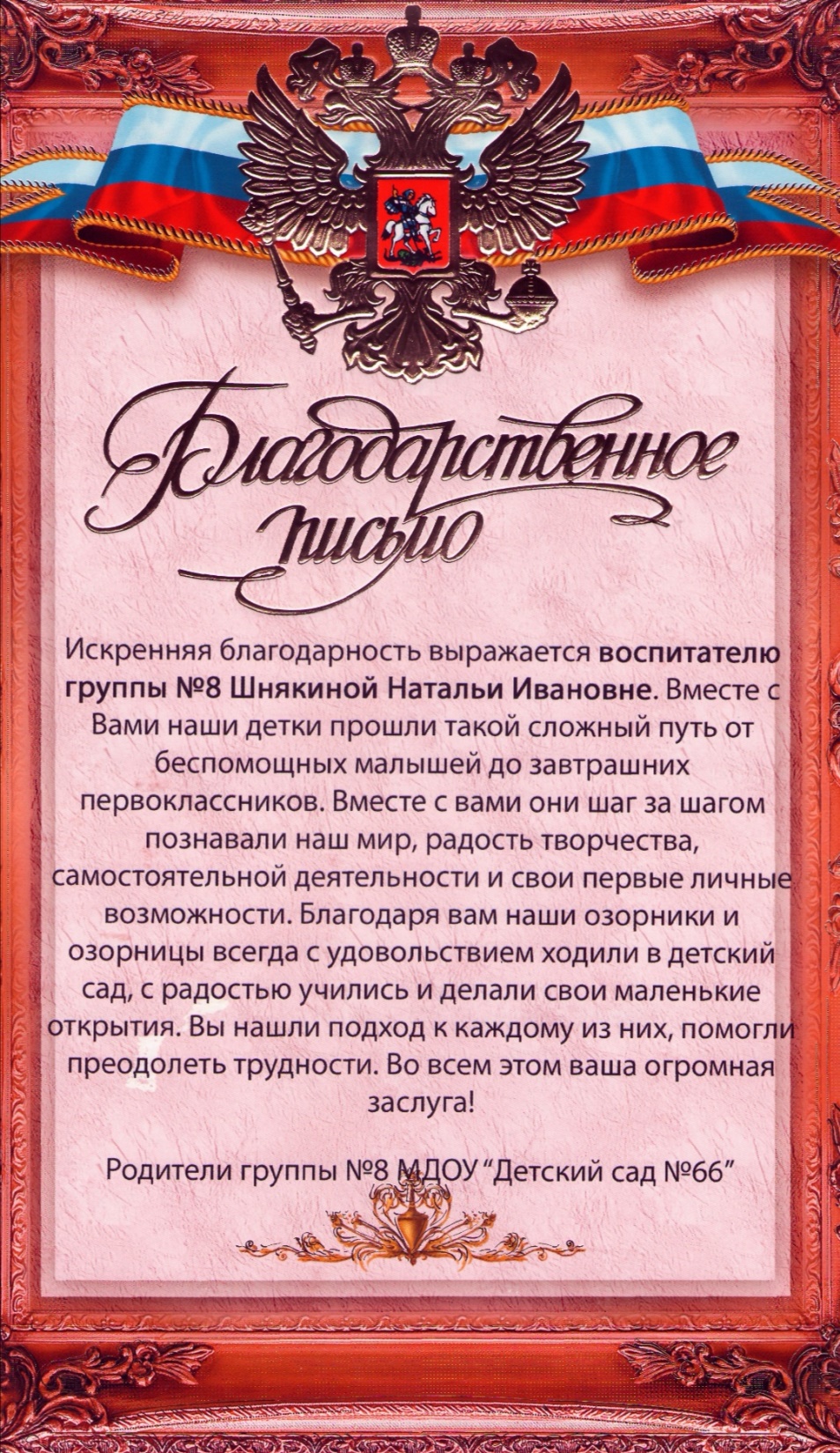 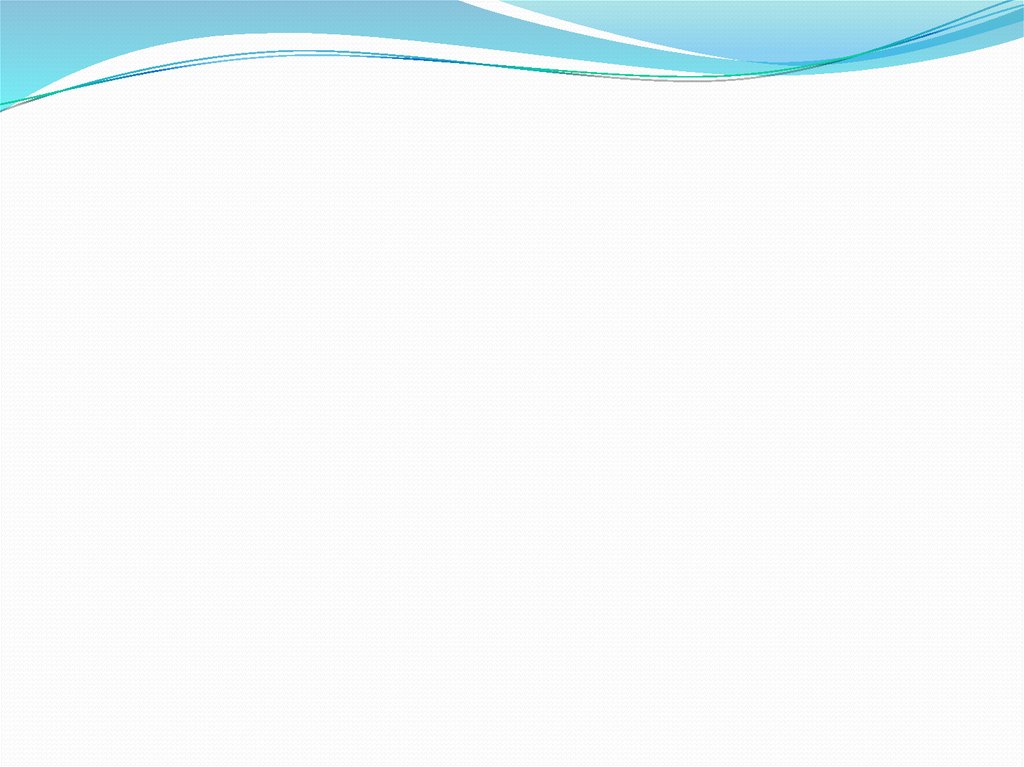 Спасибо за внимание